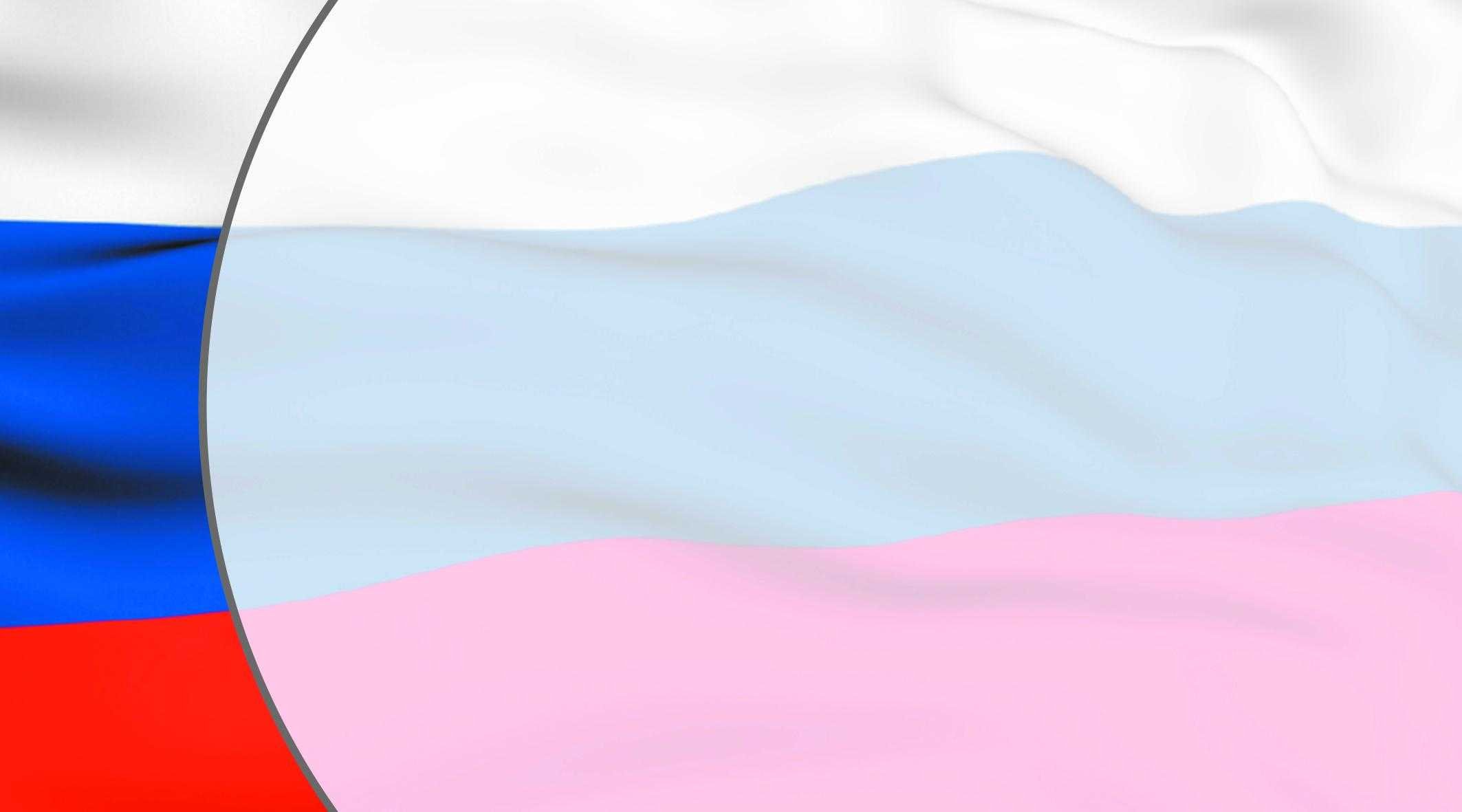 МИНИСТЕРСТВО ОБРАЗОВАНИЯ РЕСПУБЛИКИ МОРДОВИЯ
Портфолио
Артемова Александра Николаевича
тренера – преподавателя по футболу
муниципального бюджетного учреждение 
дополнительного  образования «Детско-юношеская спортивная школа» 
Рузаевского муниципального района
Дата рождения: 01.01.1961г.
Высшее образование: 
 инженер-строитель
МГУ им.Н.П.Огарева от30.06.2000 года
ГБПОУ РМ «Ичалковский педагогический колледж»по специальности учитель физической культурыОт 28 июня 2016 г.  
Стаж педагогической работы (по специальности)-37лет
Общий трудовой стаж- 41год
Наличие квалификационной категории - высшая
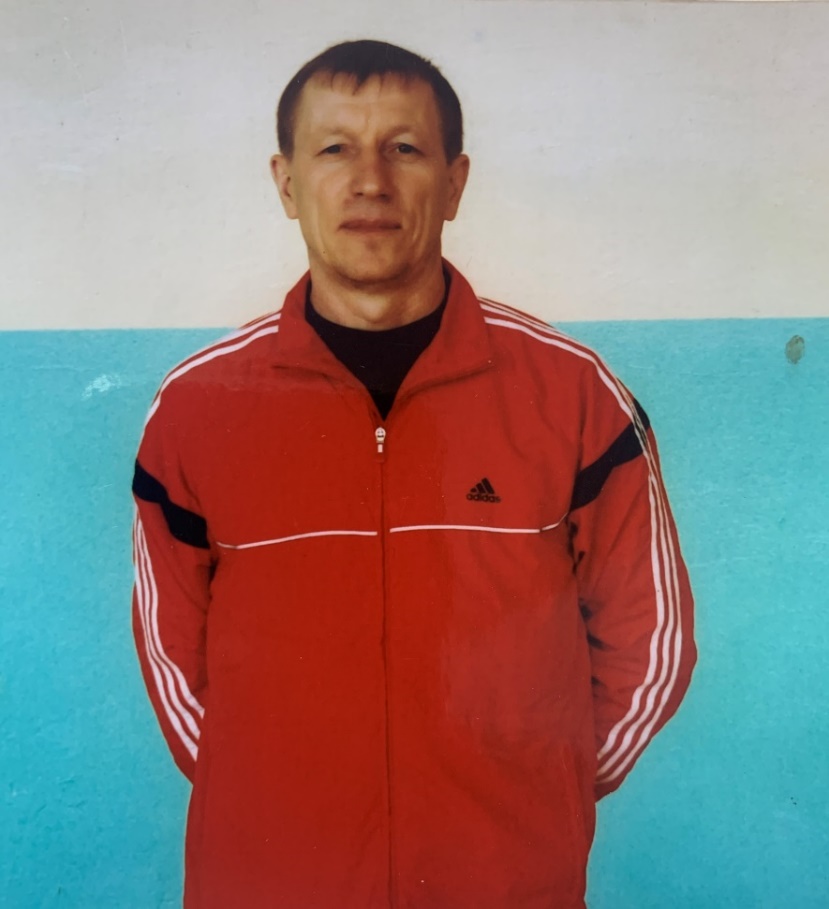 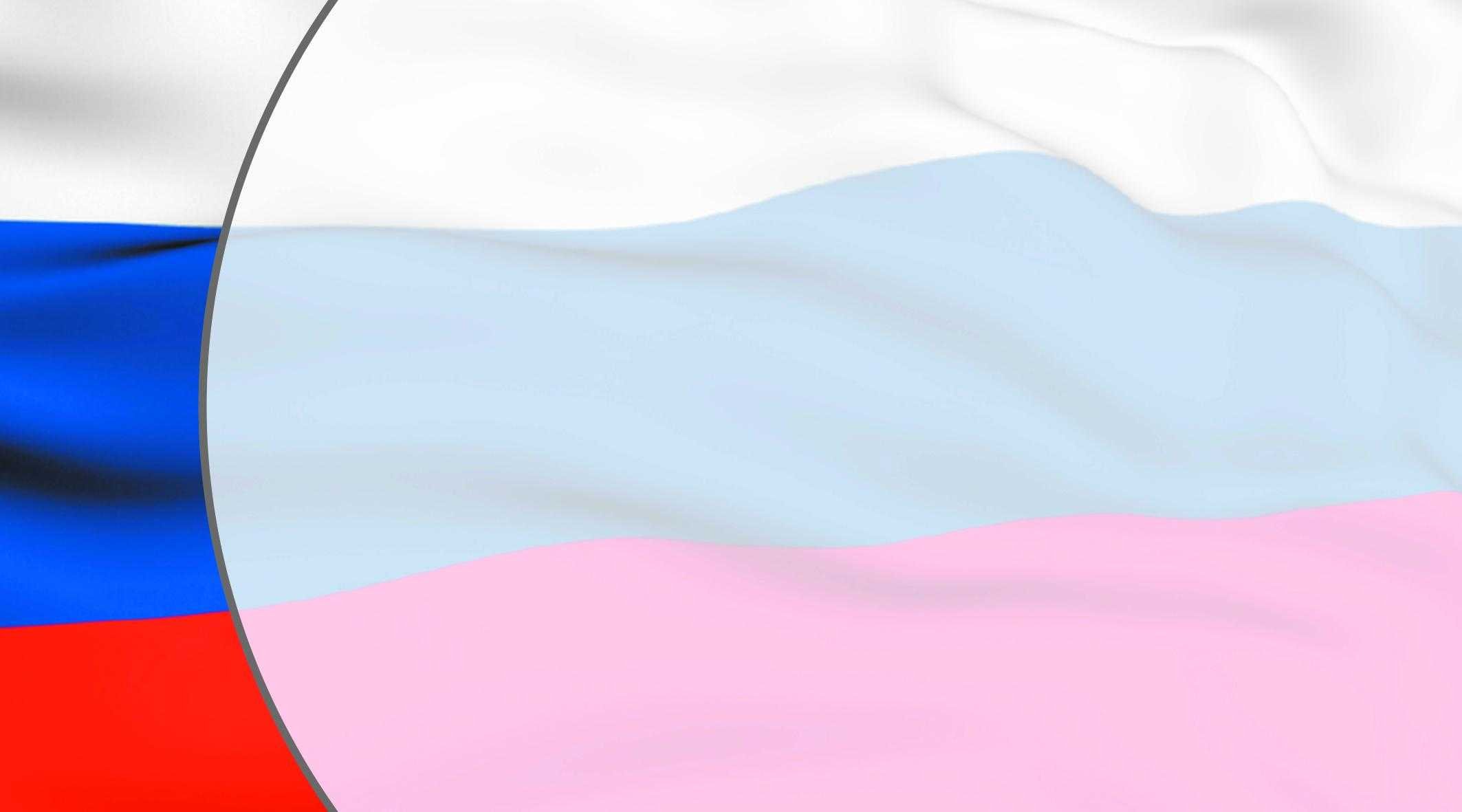 https://sportruz.schoolrm.ru/sveden/employees/24780/238802/
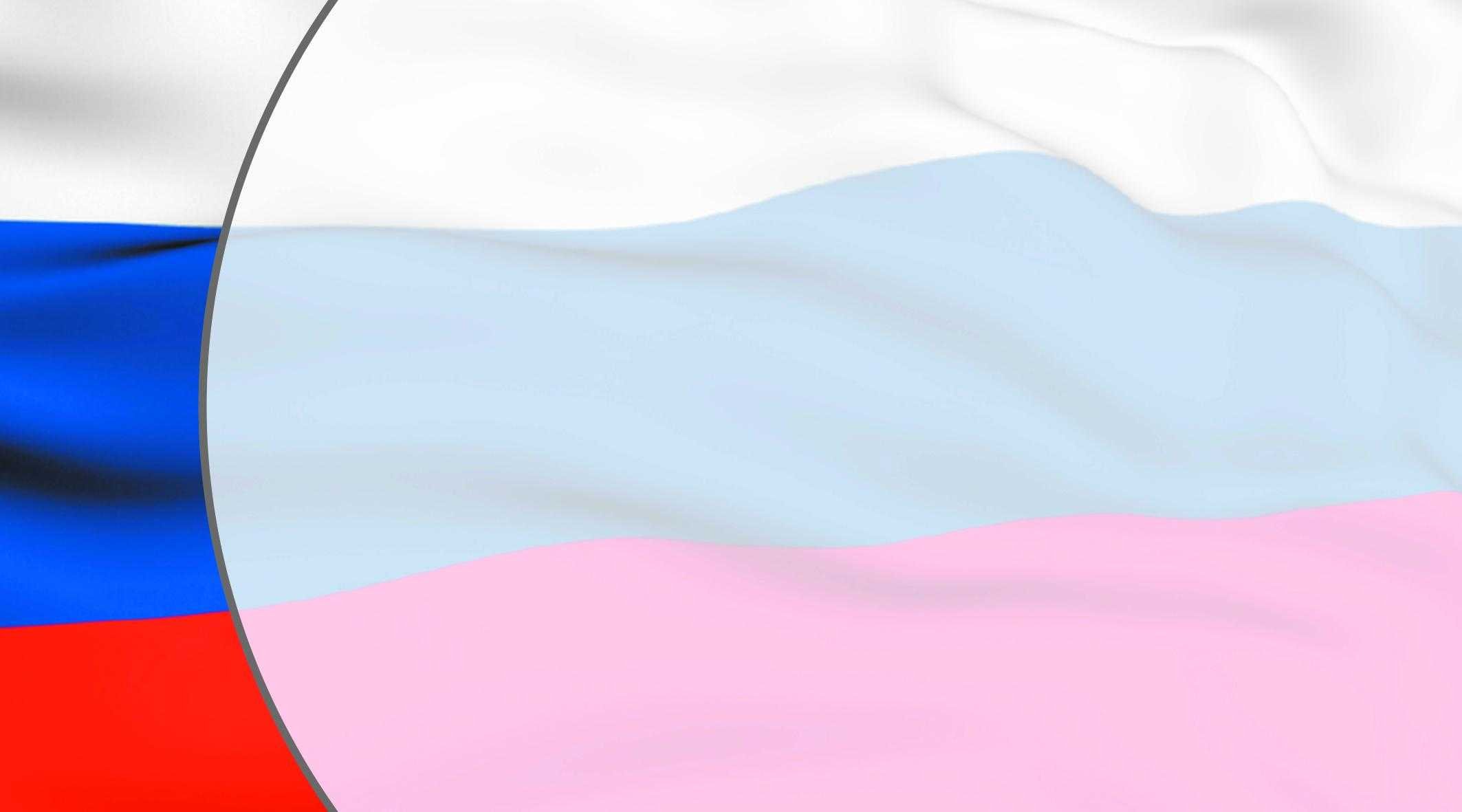 Представление собственного инновационного педагогического опыта
НЕТ
2. Степень обеспечения повышения уровня подготовленности воспитанников
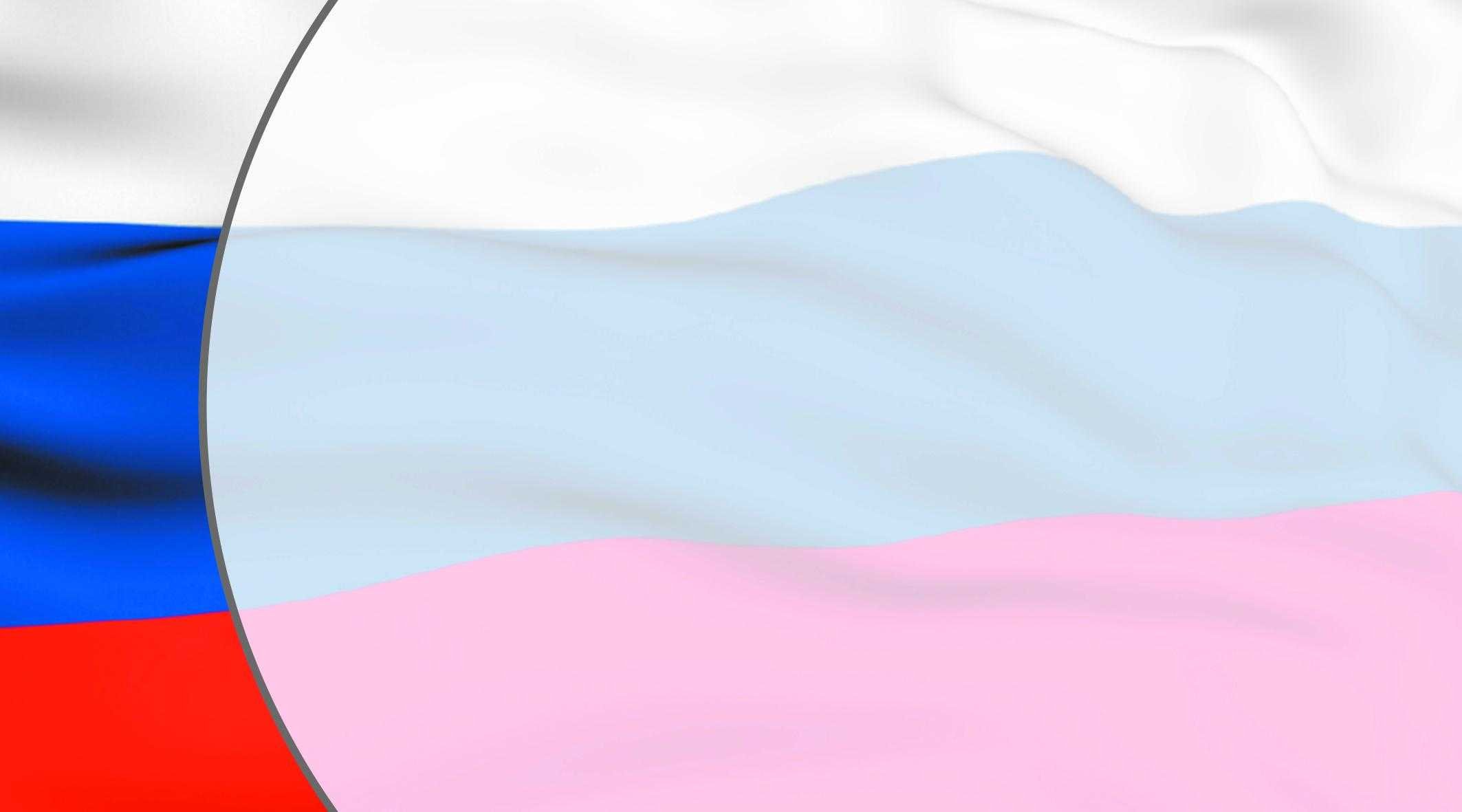 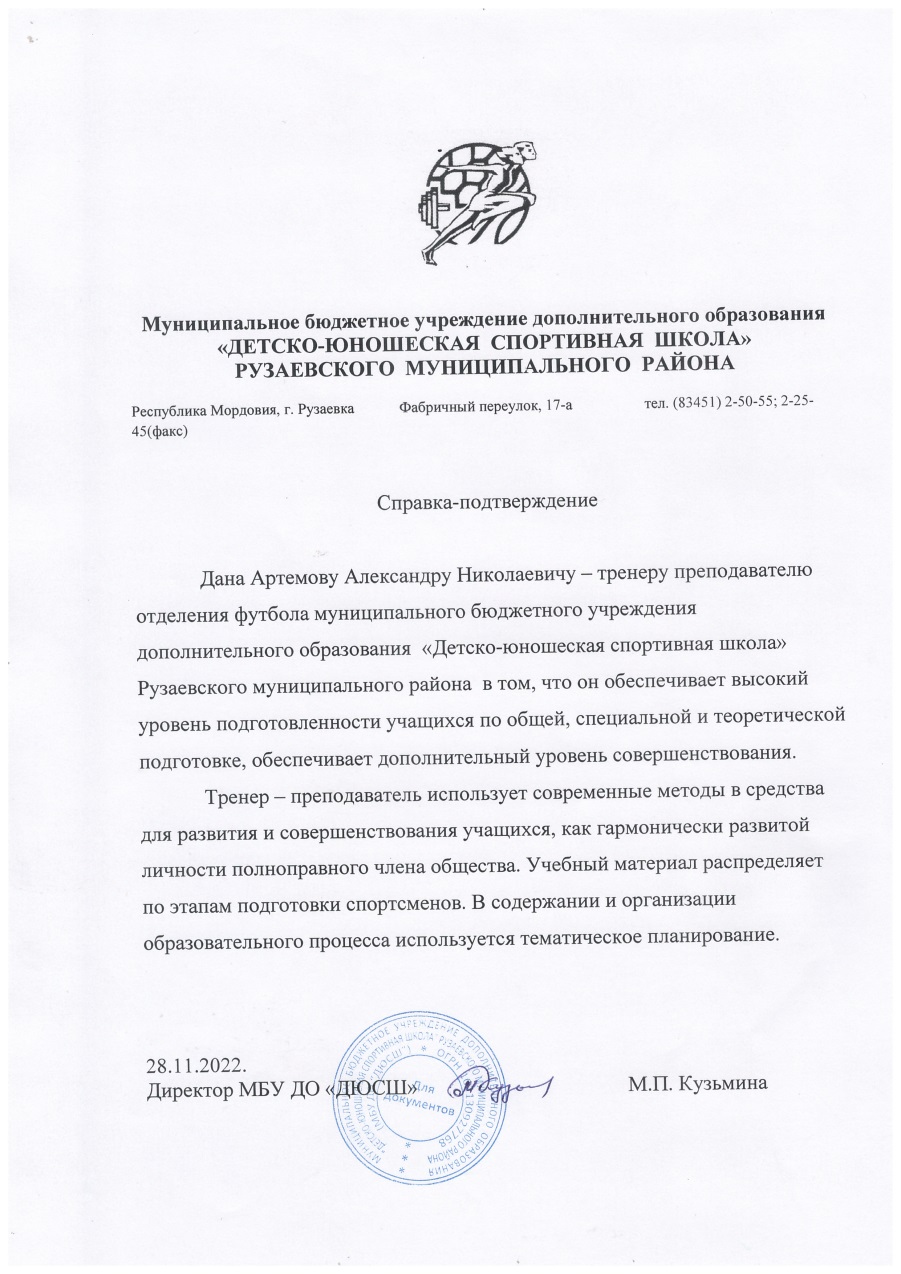 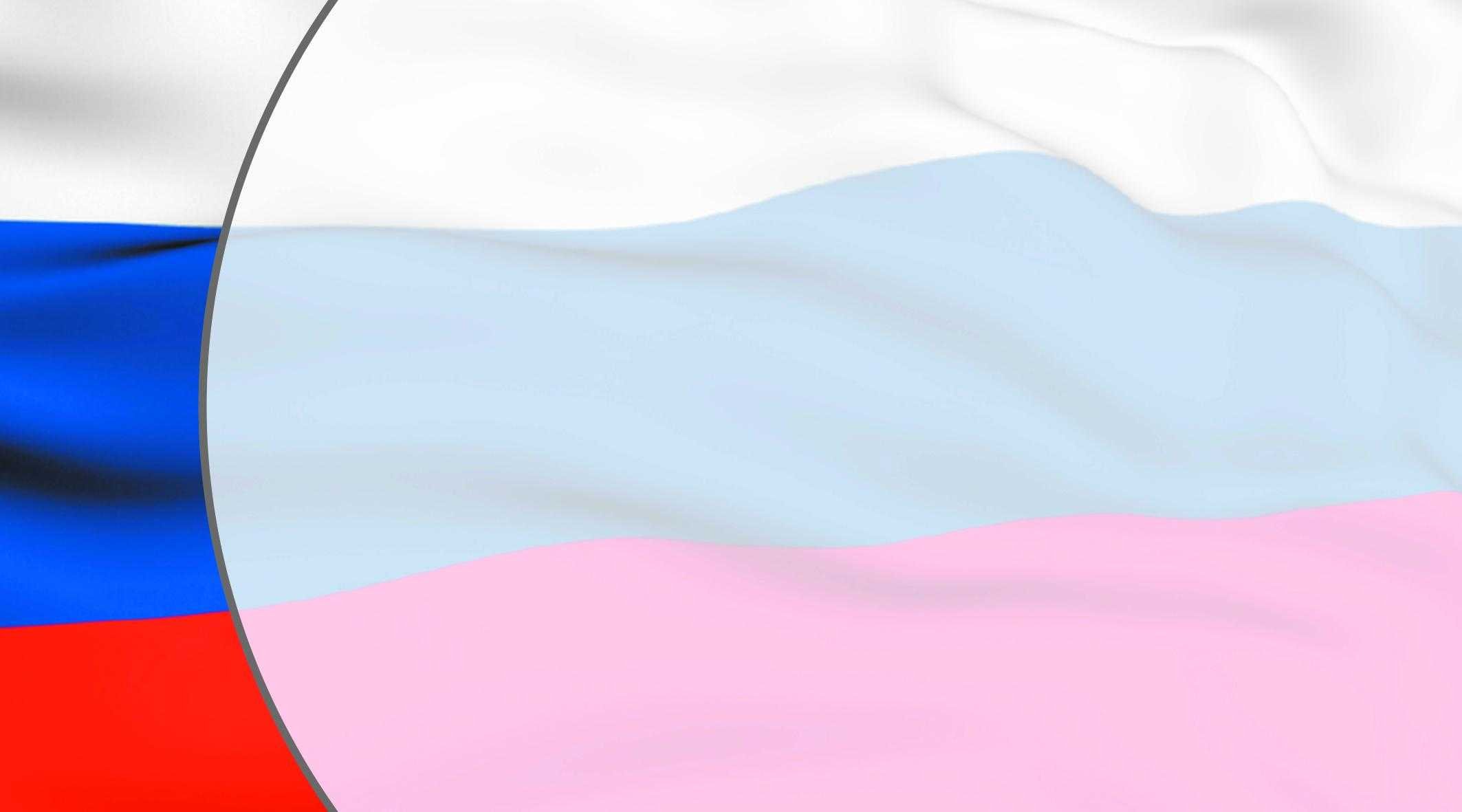 3. Сохранность контингента воспитанников на этапах спортивной подготовки
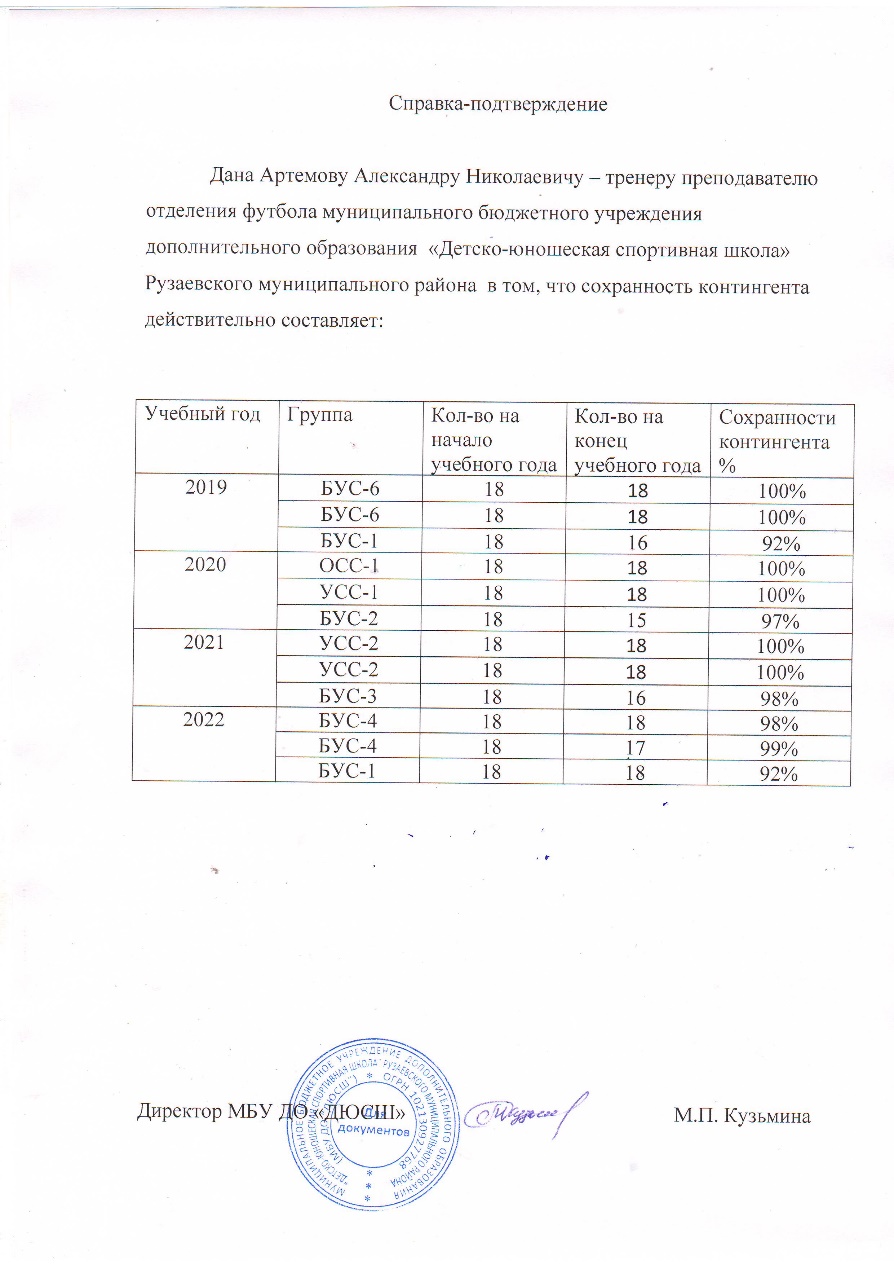 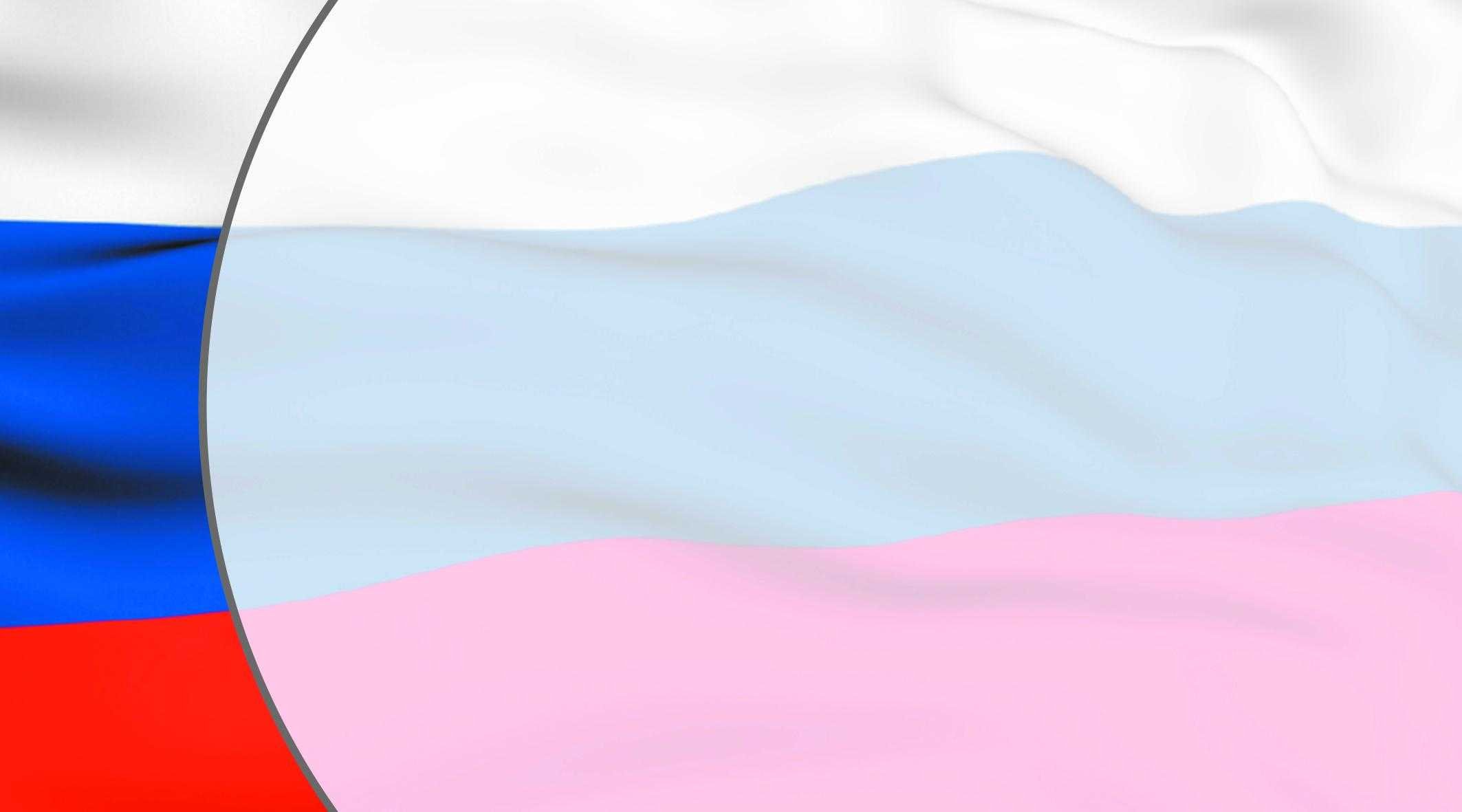 4. Результаты анализа текущей документации
Согласно нормативных документов имеется следующая учебная документация
Журнал учета работы учебных групп
Личные дела на обучающихся (заявления, личные карточки)
Протоколы контрольно-переводных нормативов
Календарный план спортивно-массовых мероприятий
Протоколы, положения соревнований 
Учебные планы  рабочий план-конспект 
План воспитательной и культурно-массовой работы с обучающимися
Перспективный план
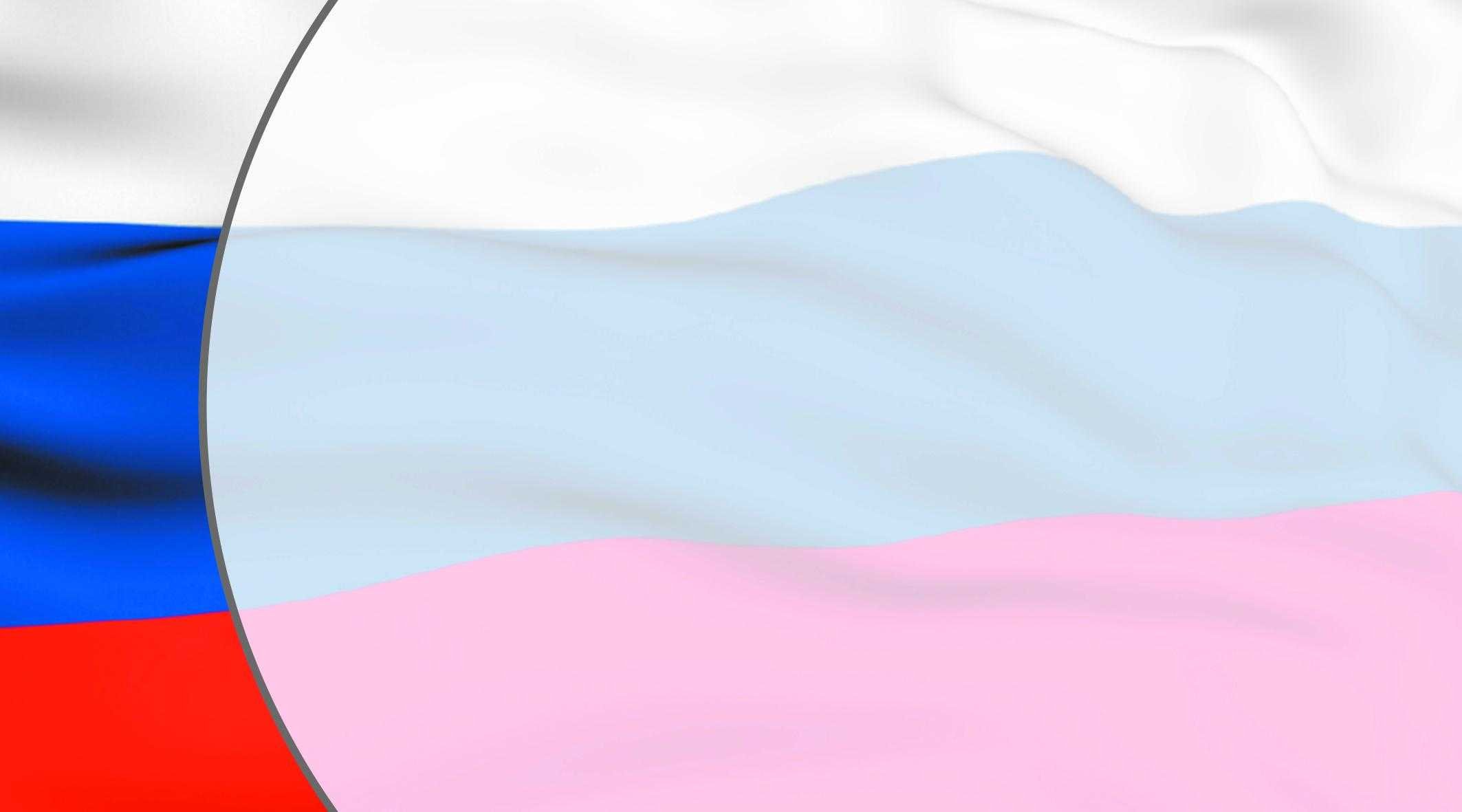 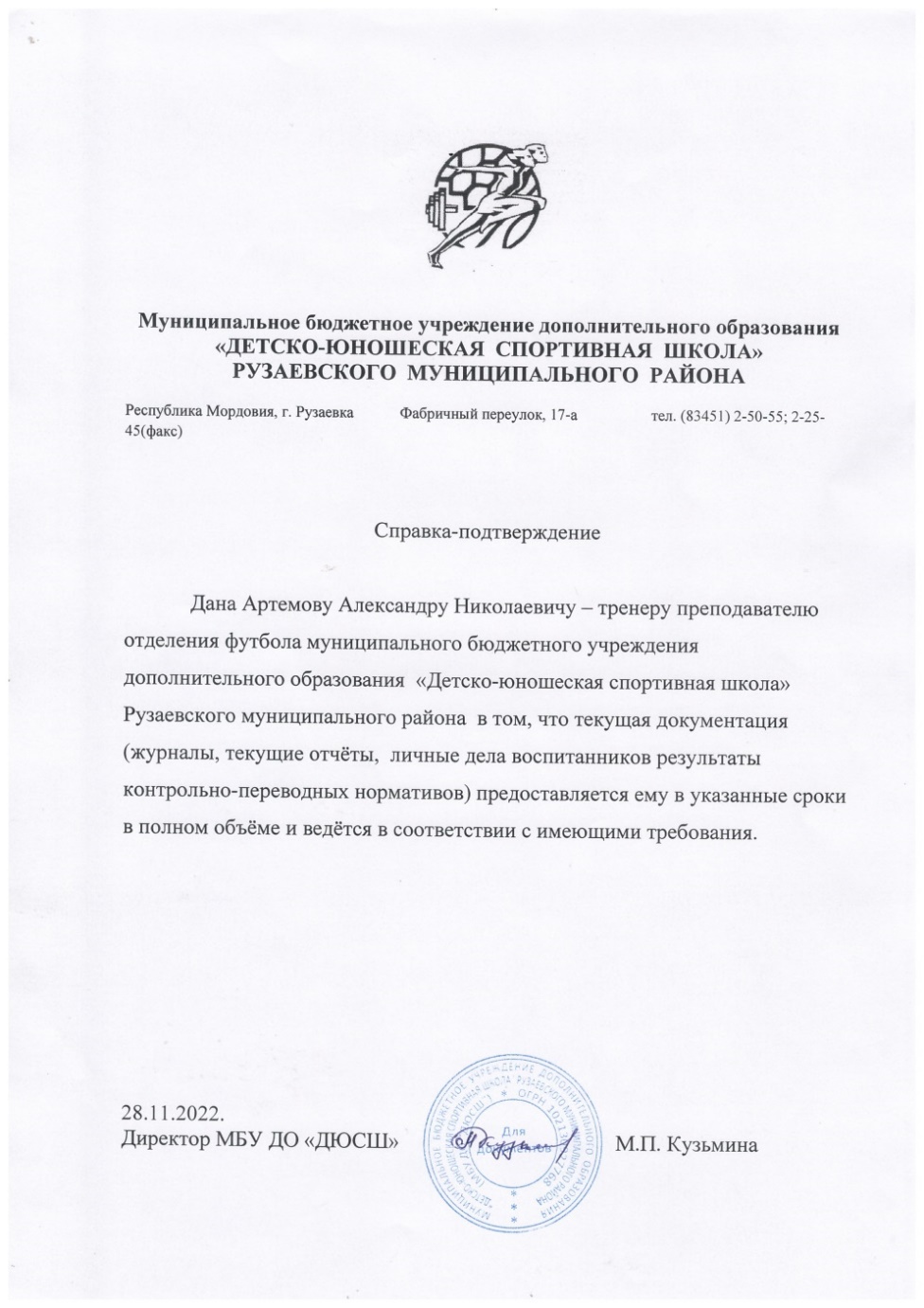 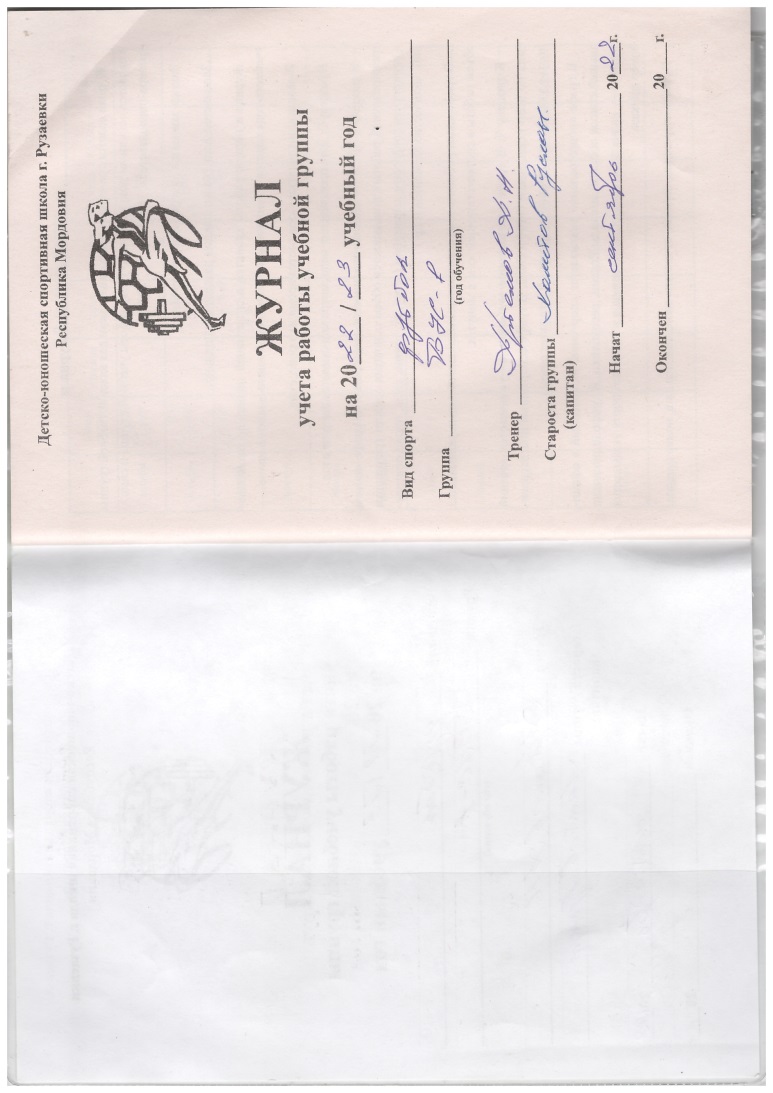 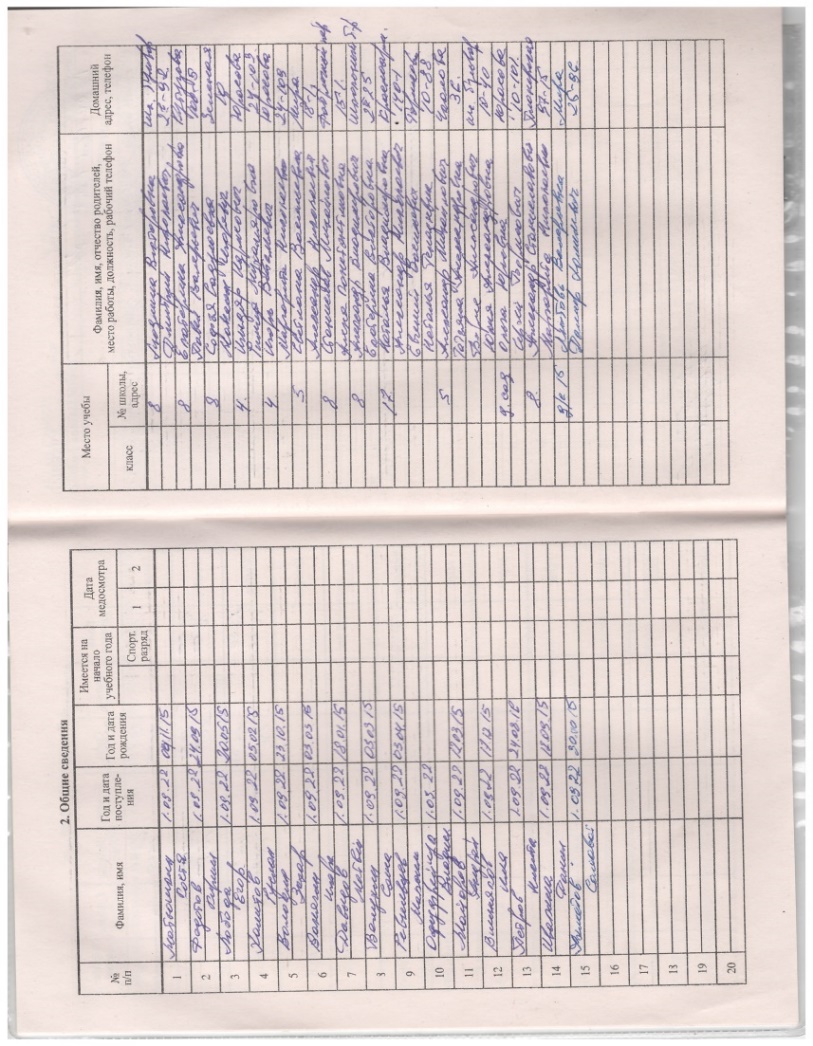 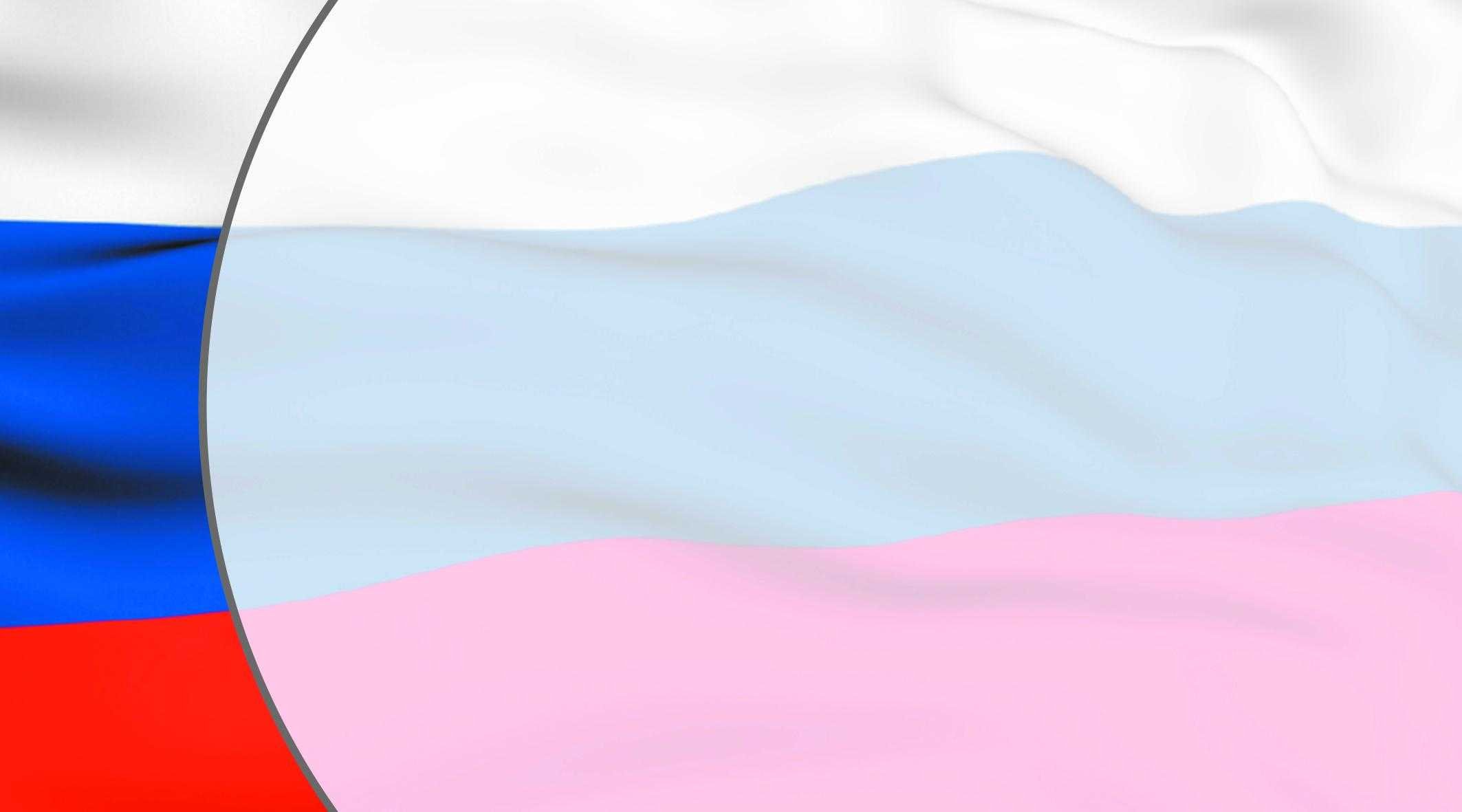 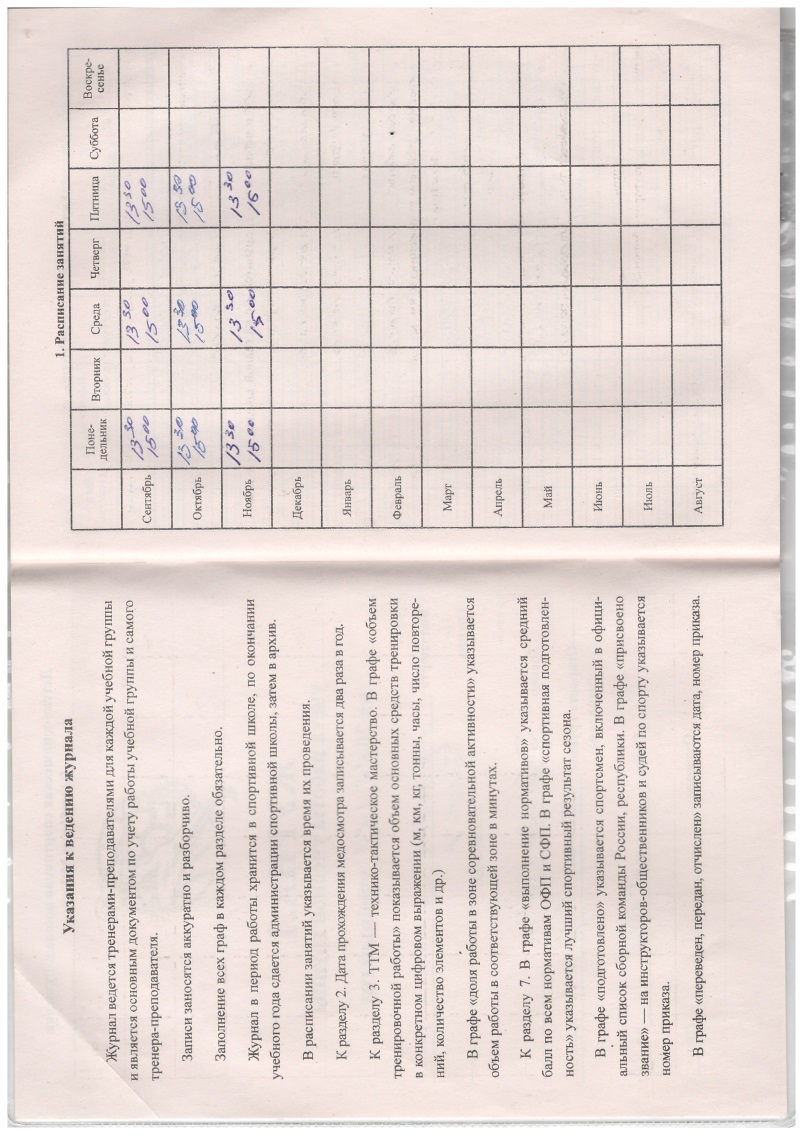 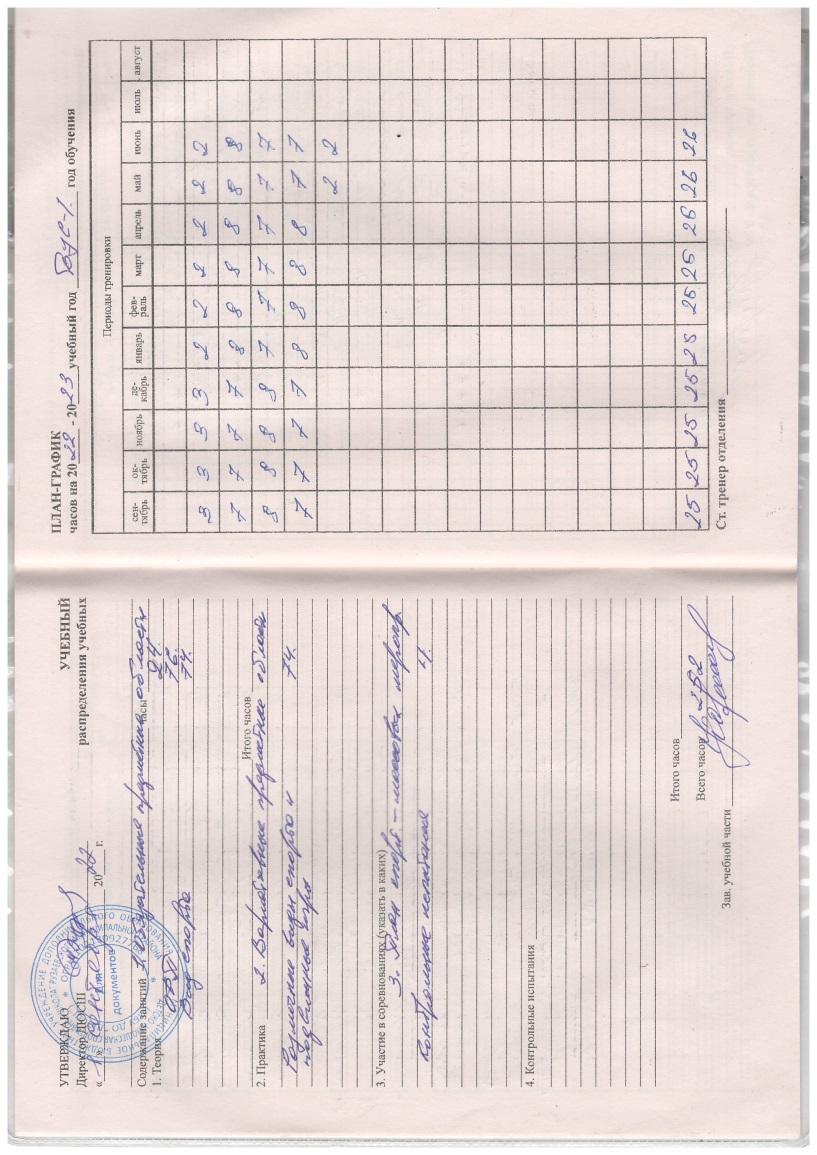 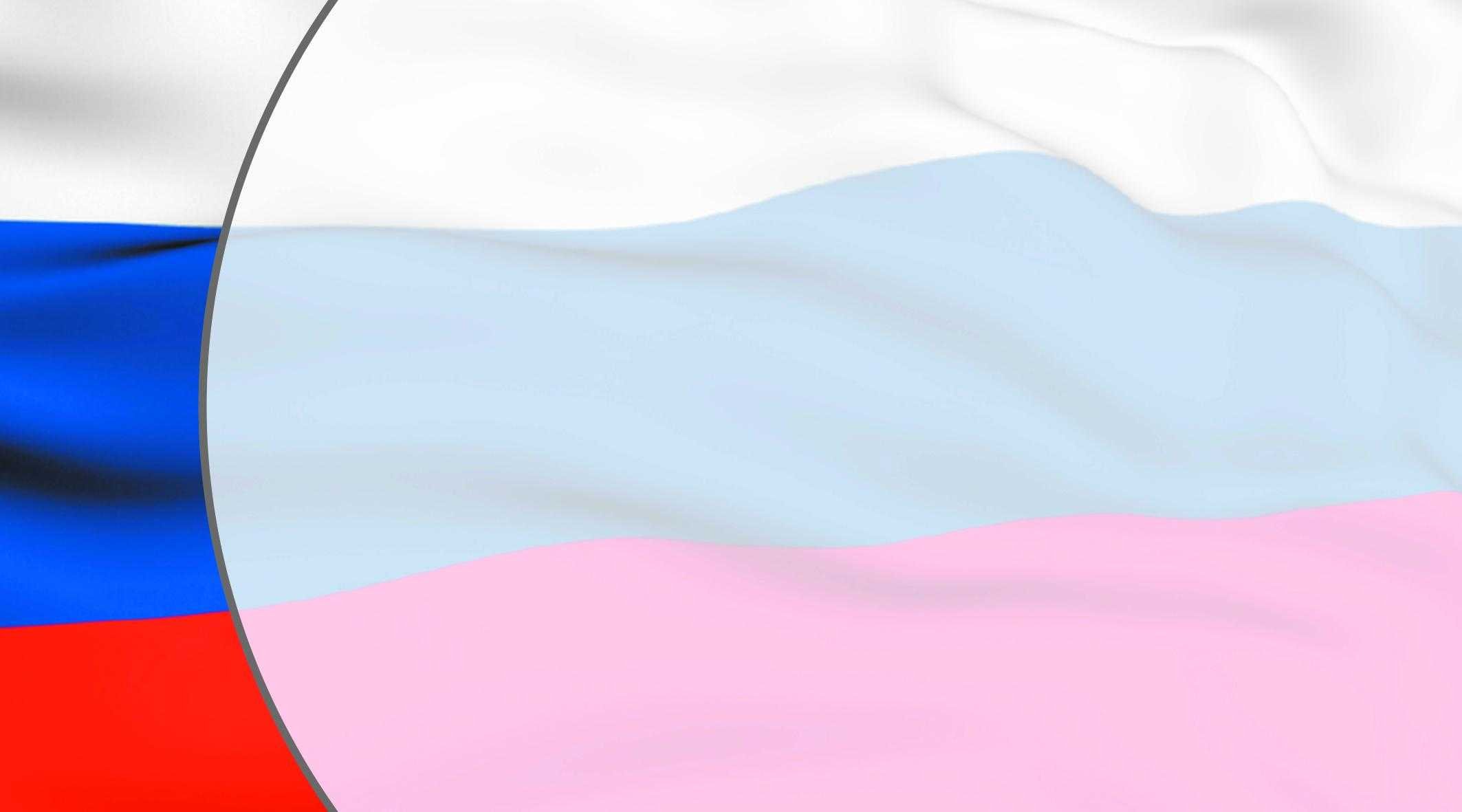 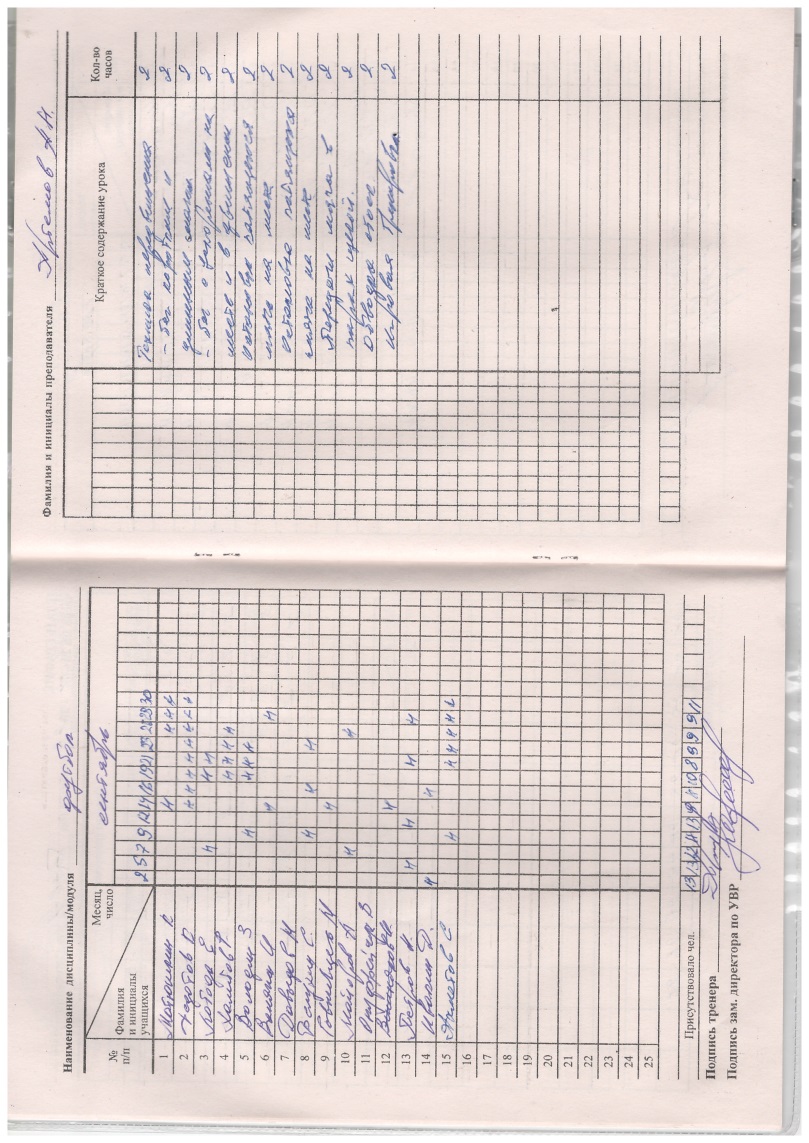 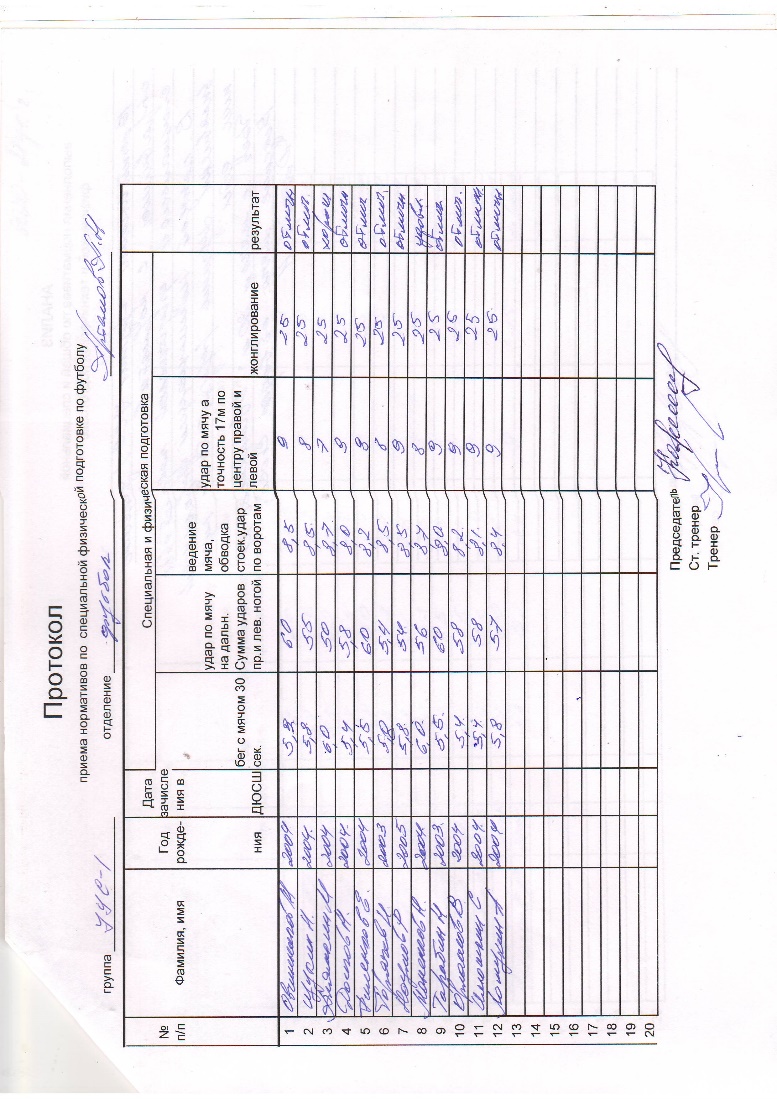 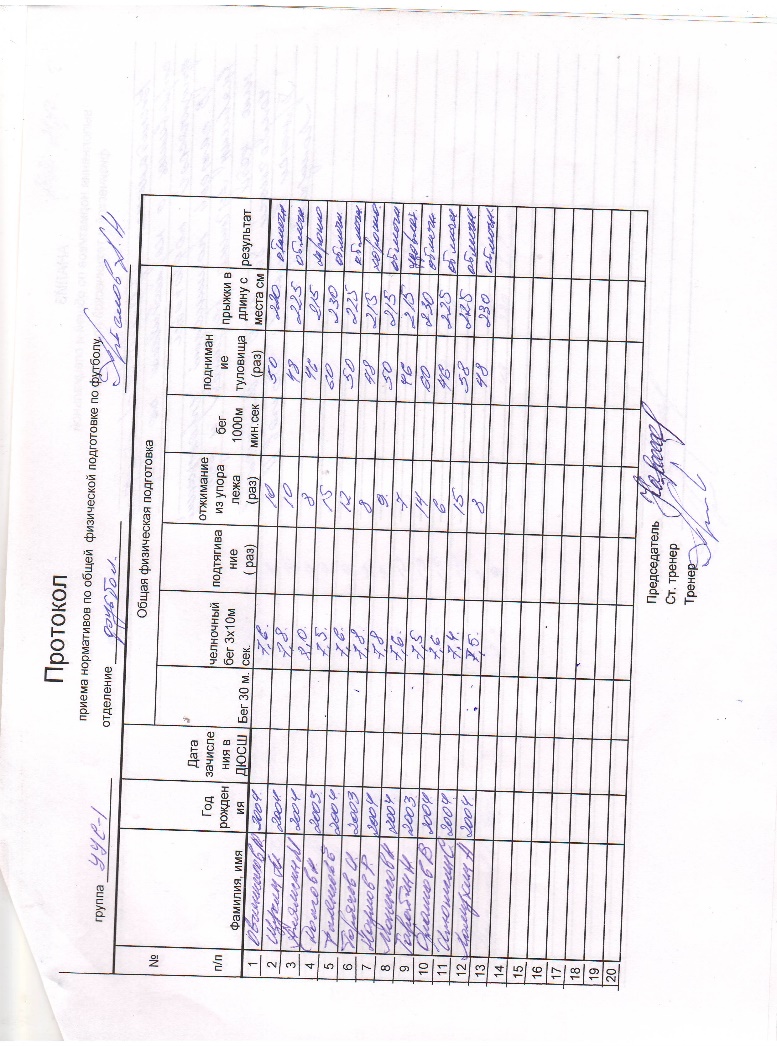 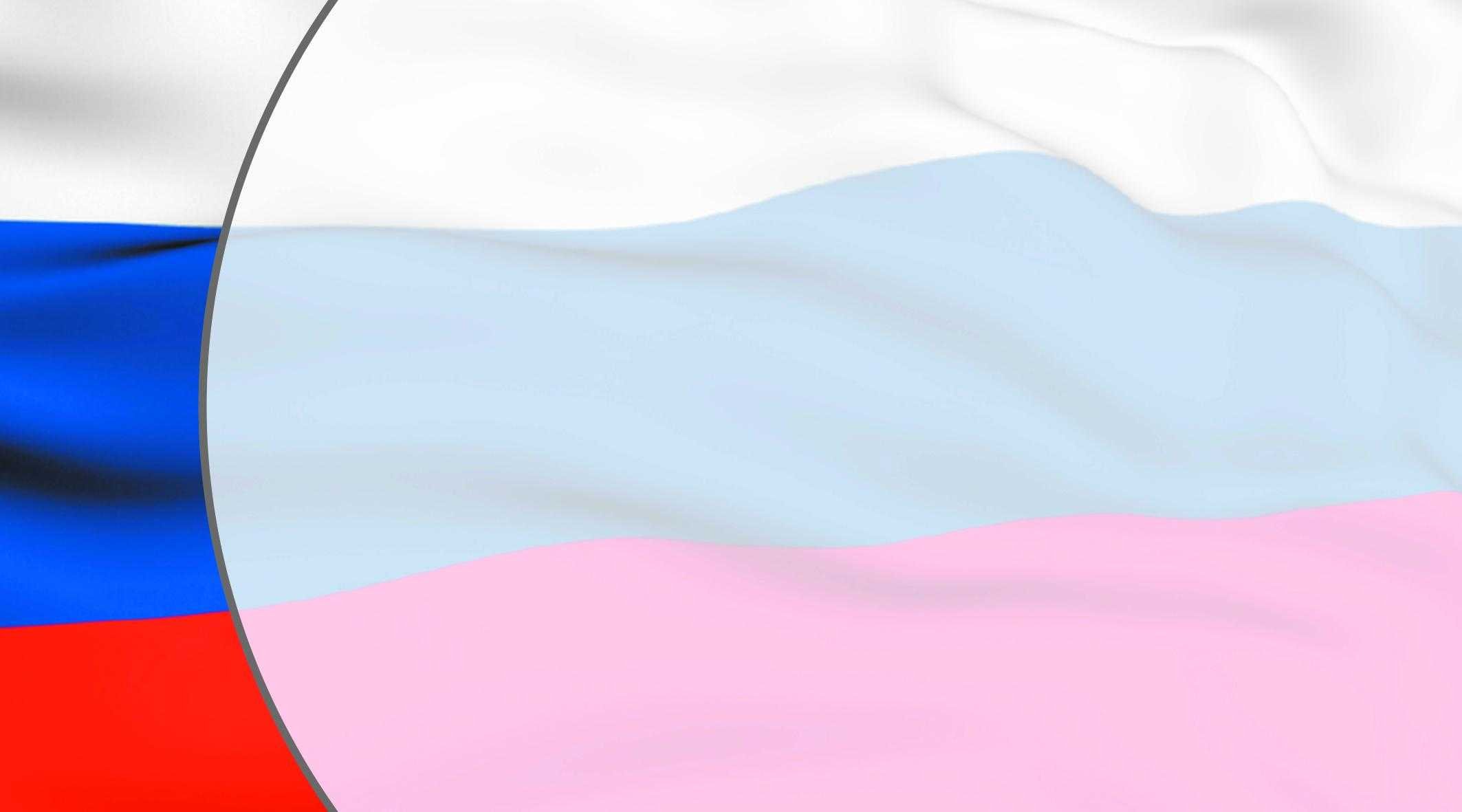 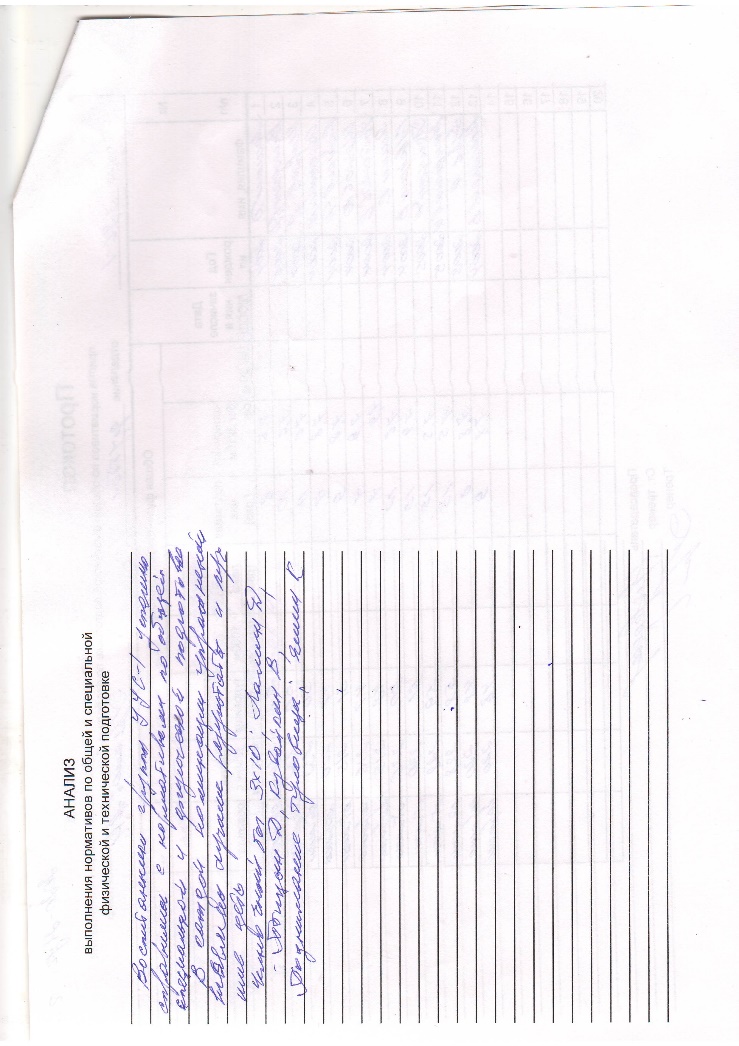 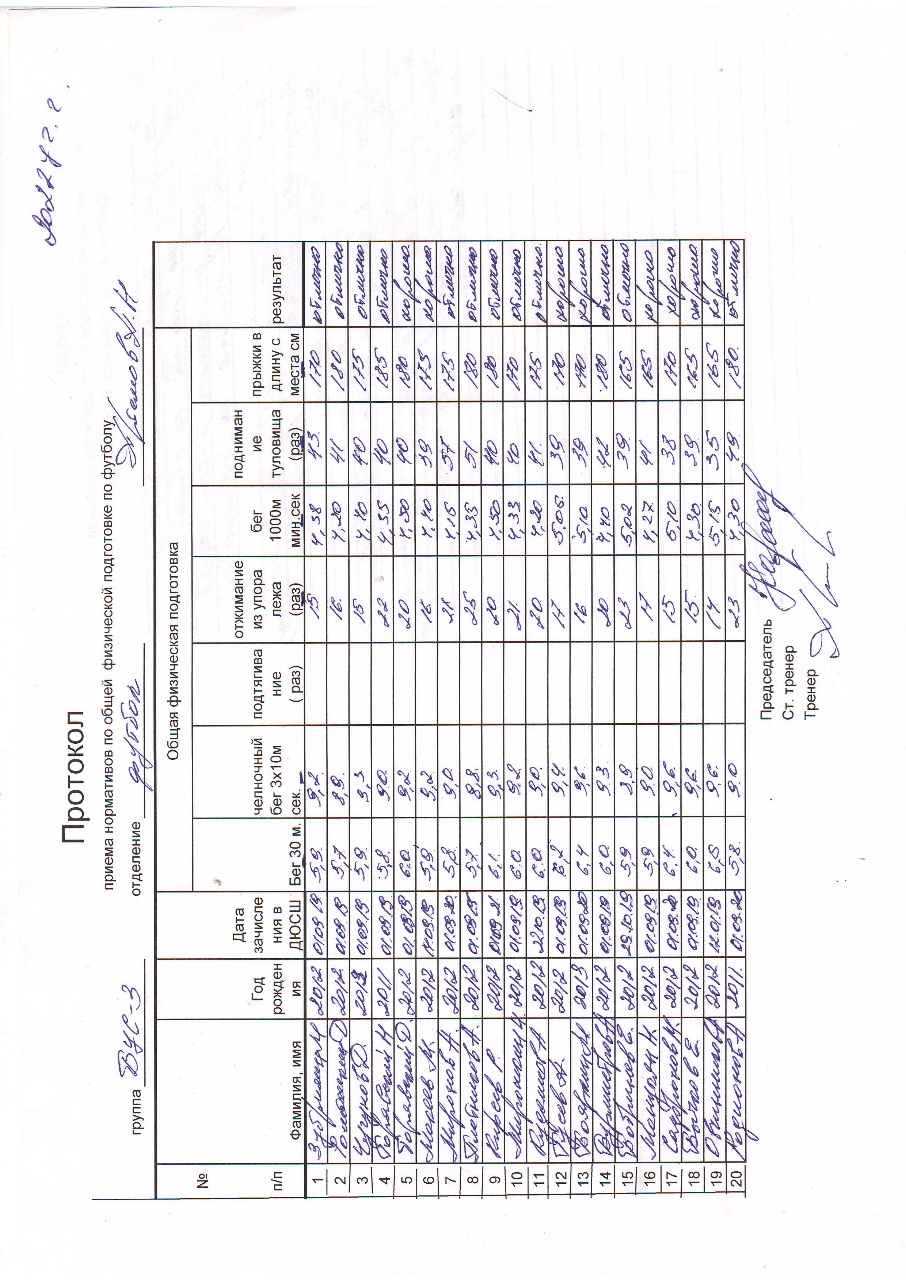 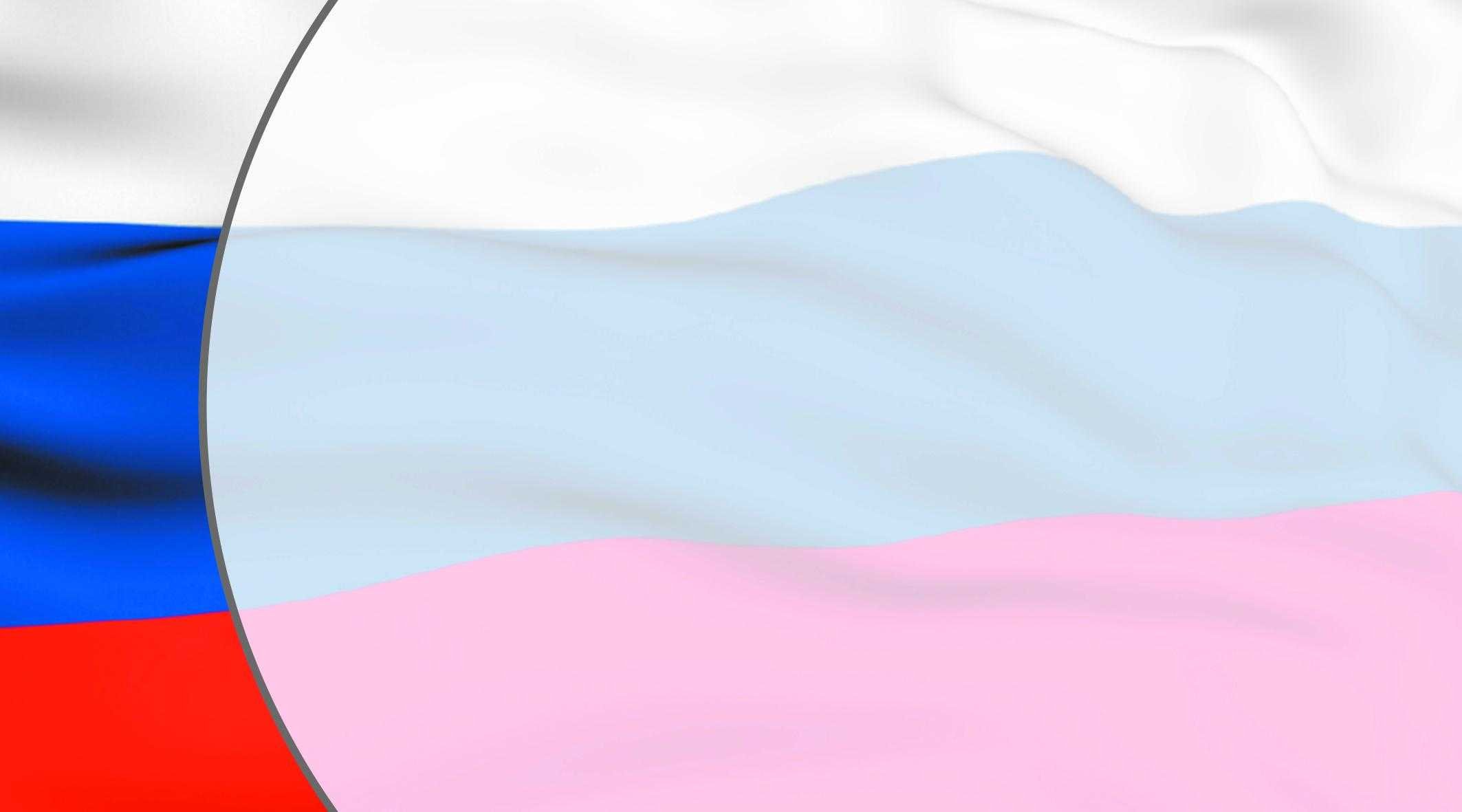 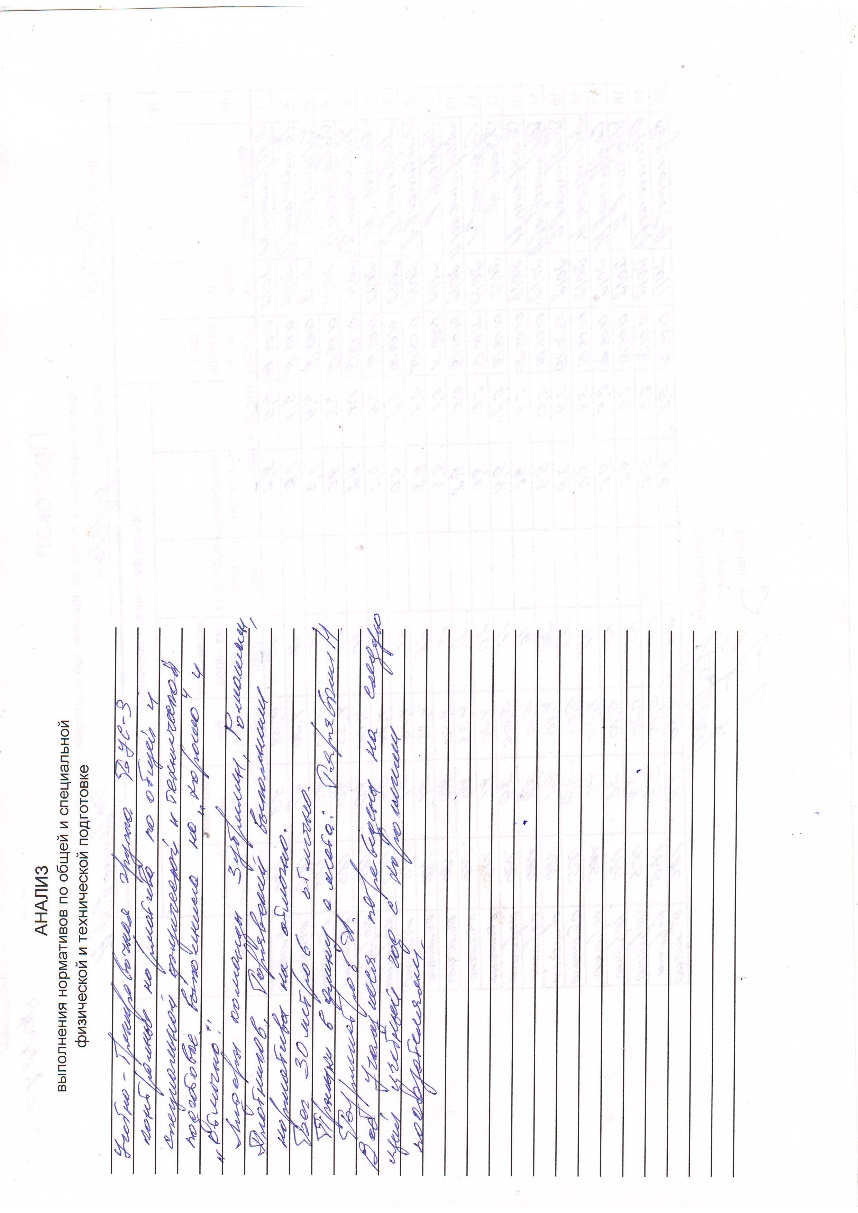 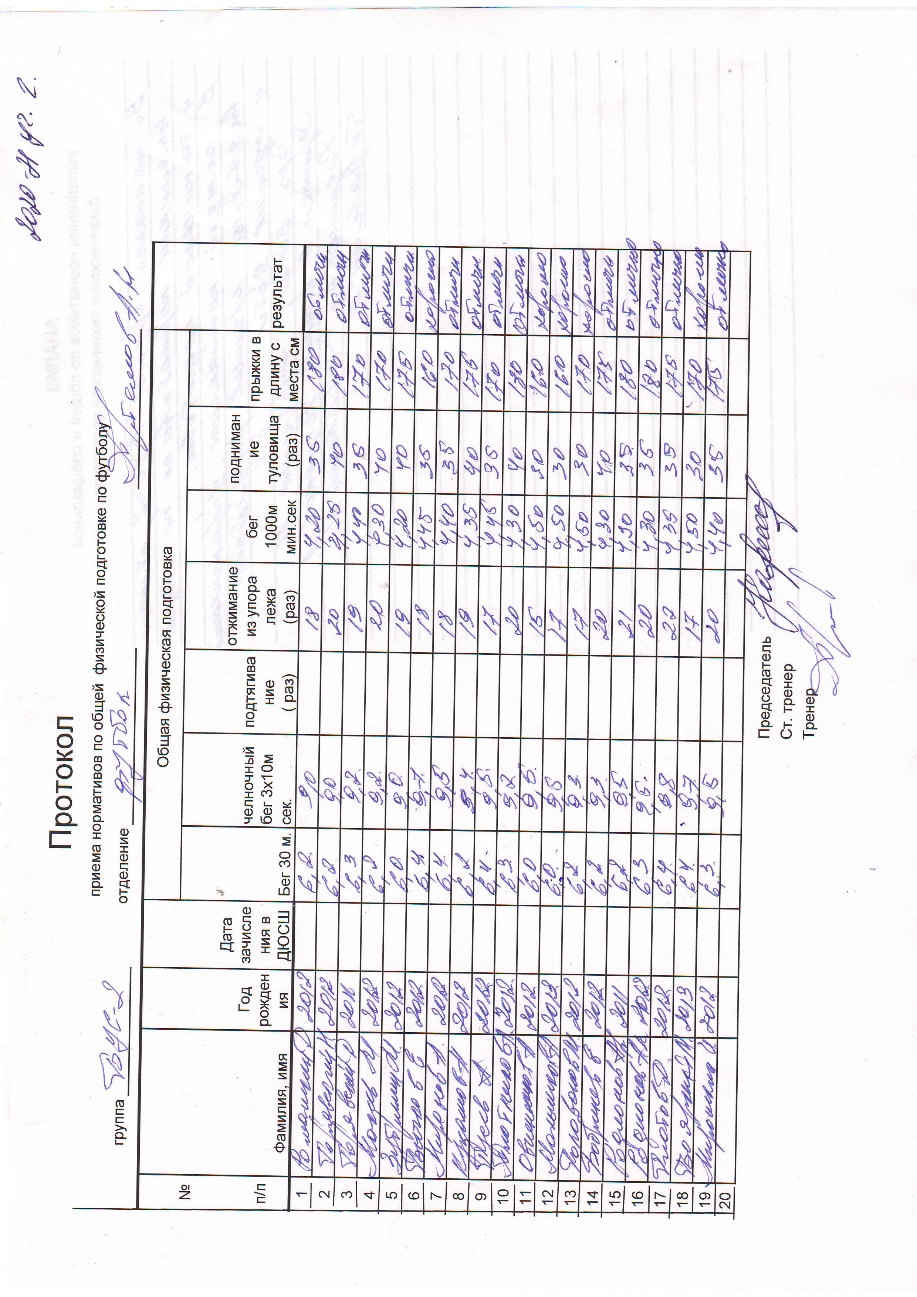 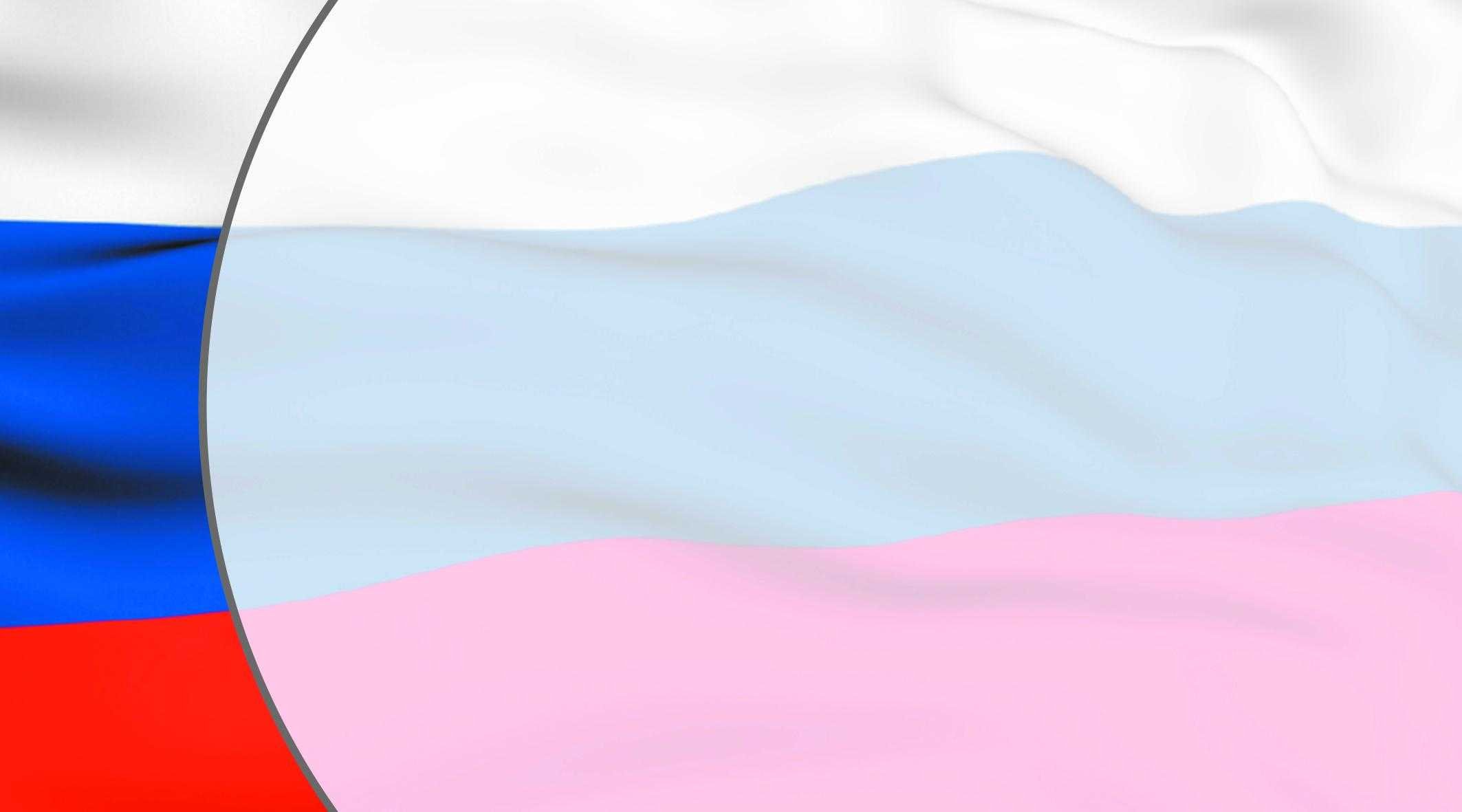 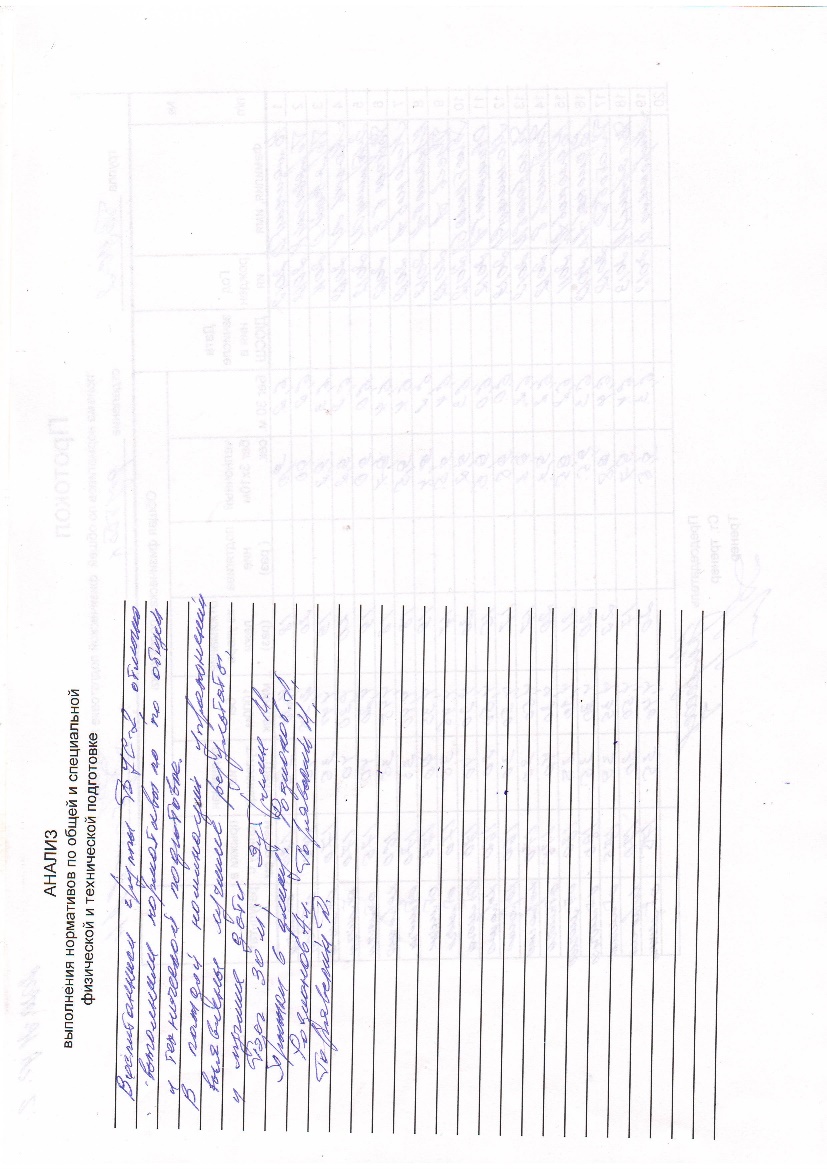 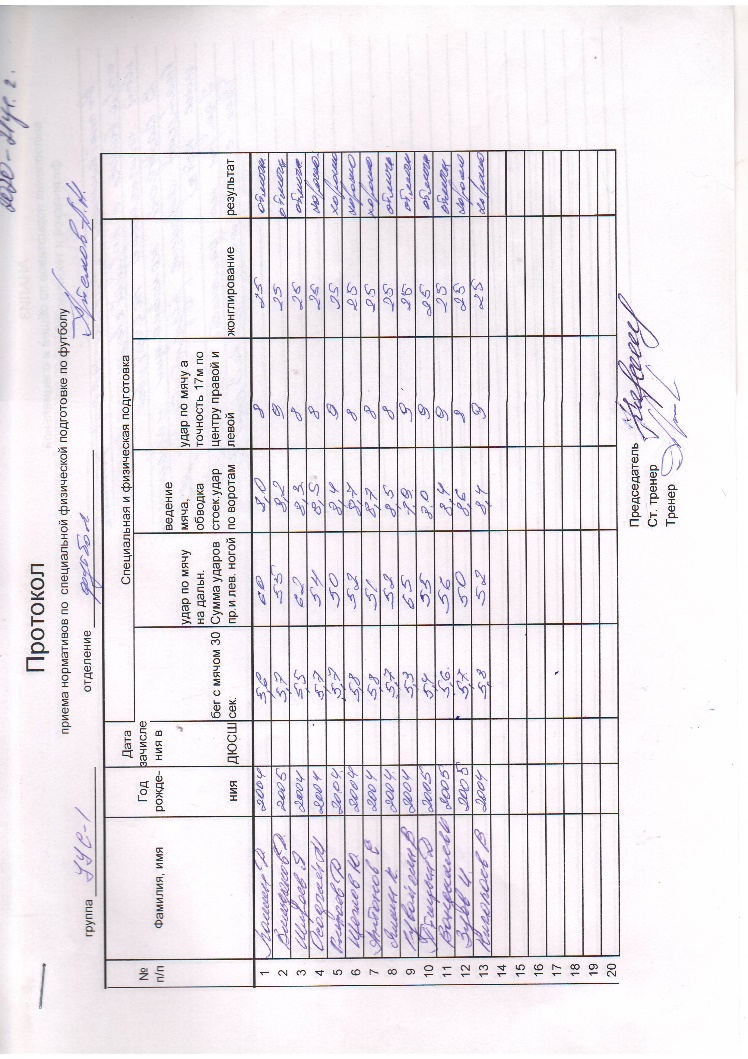 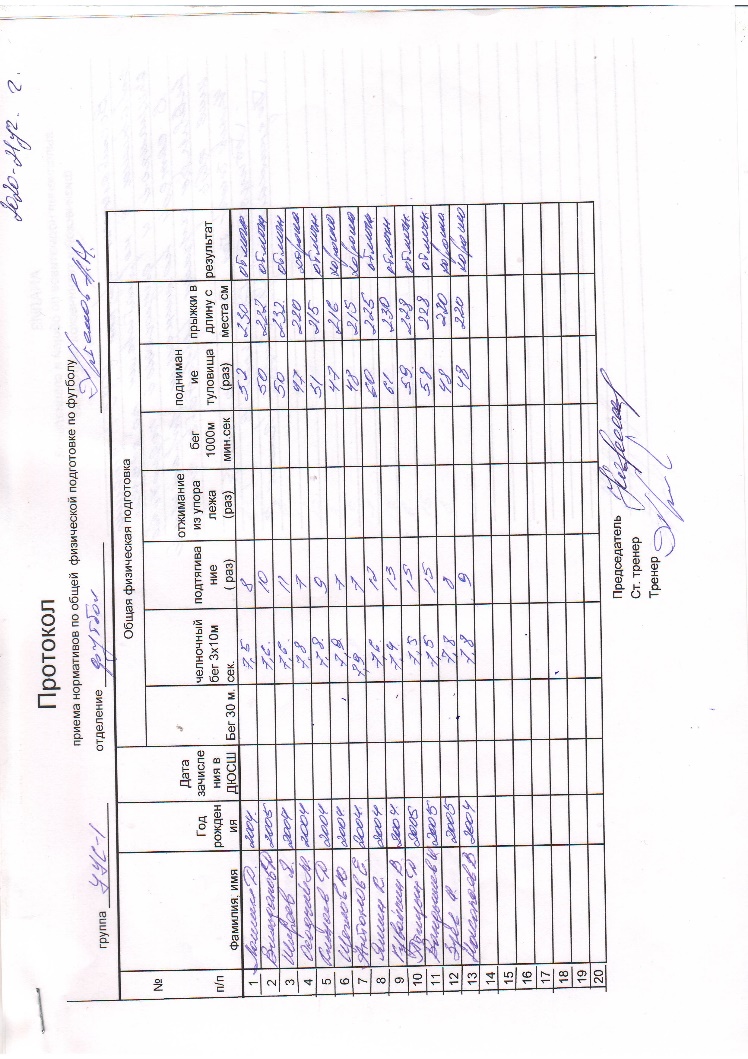 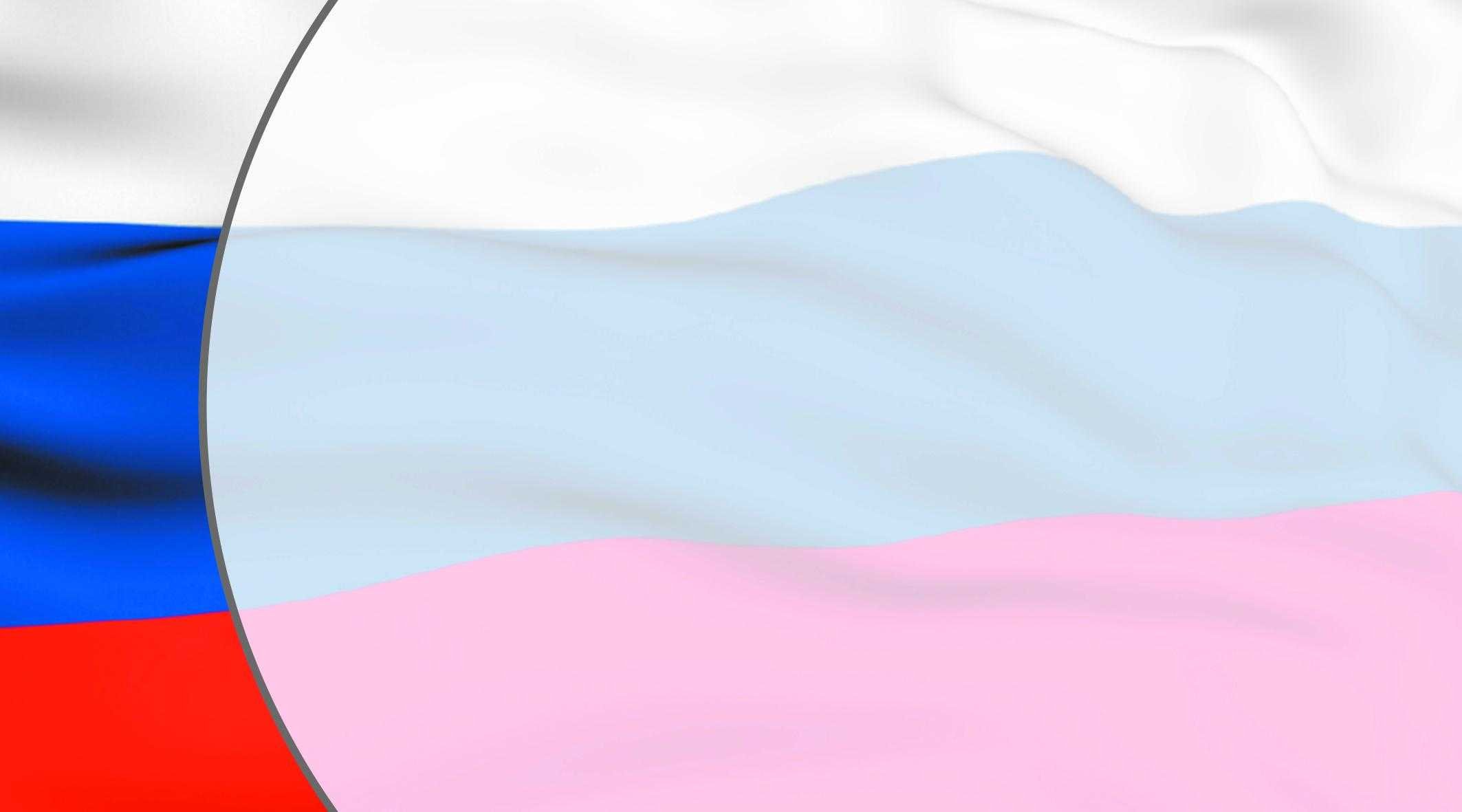 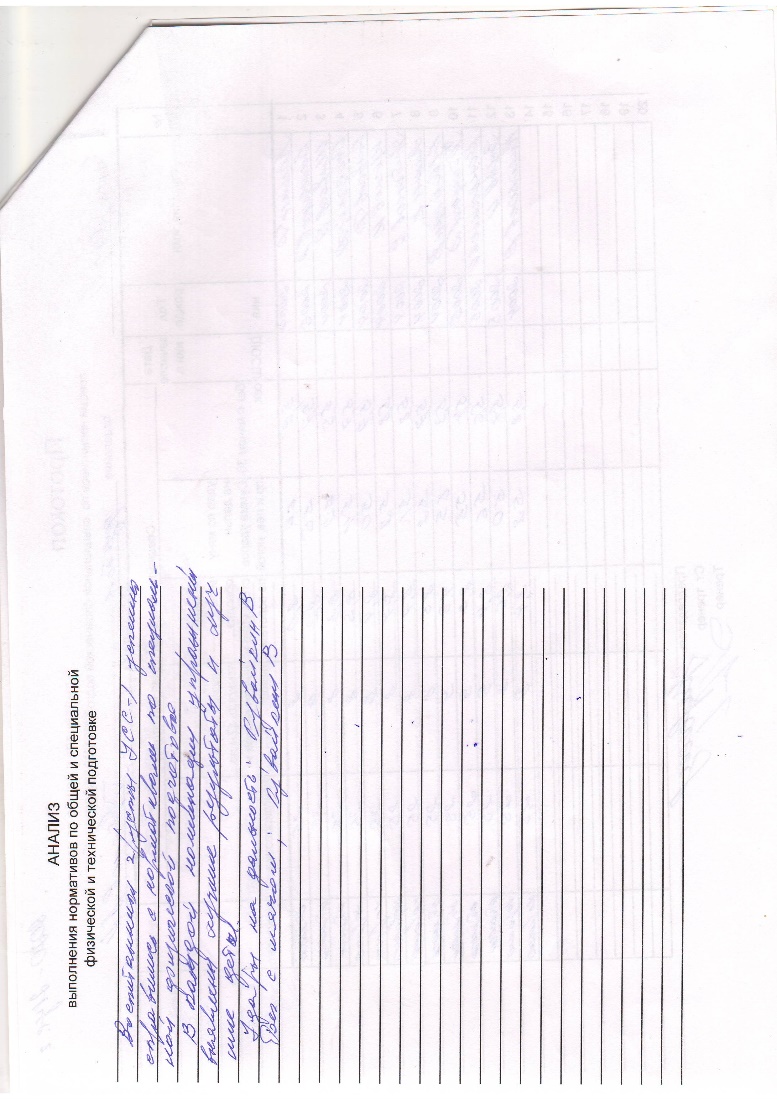 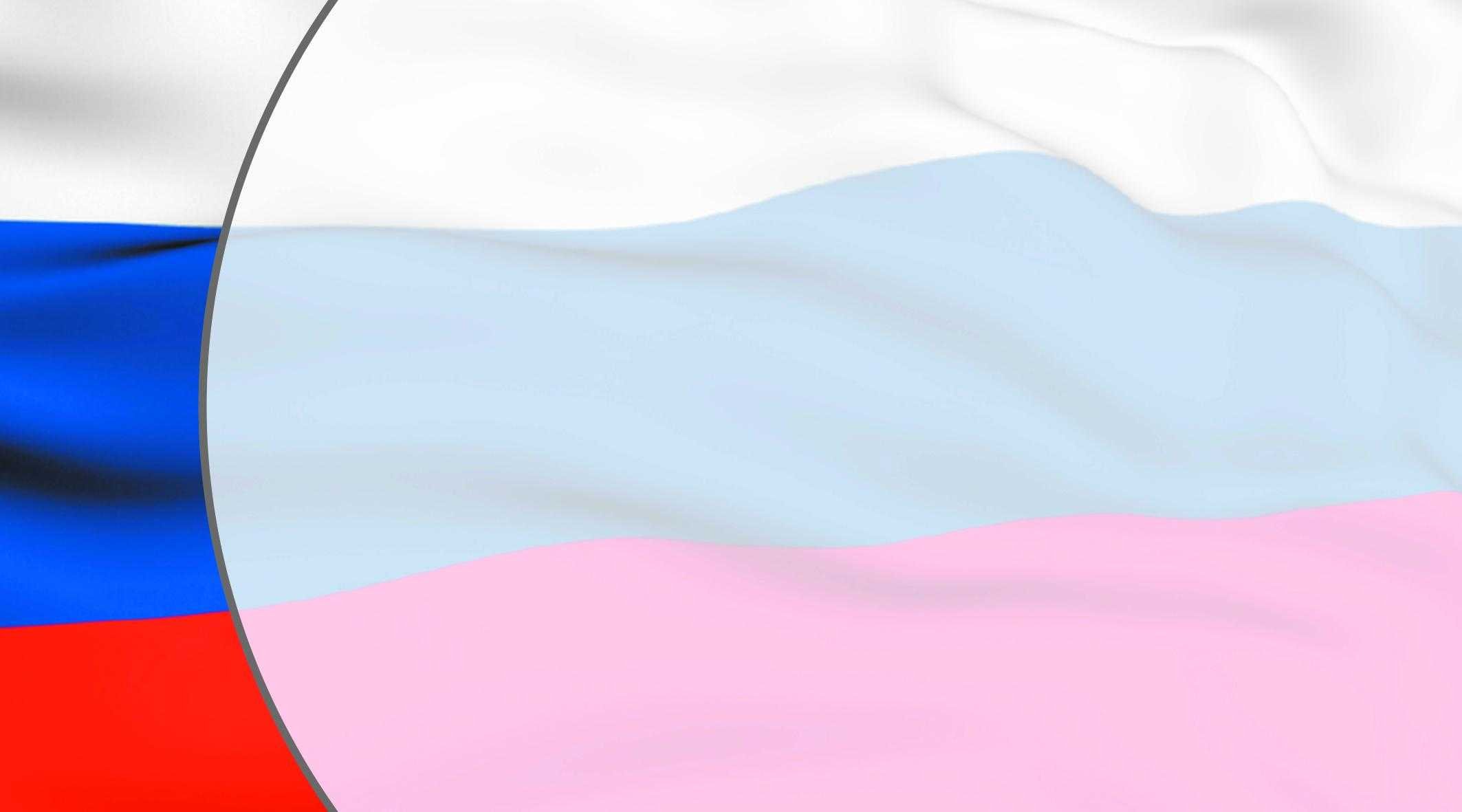 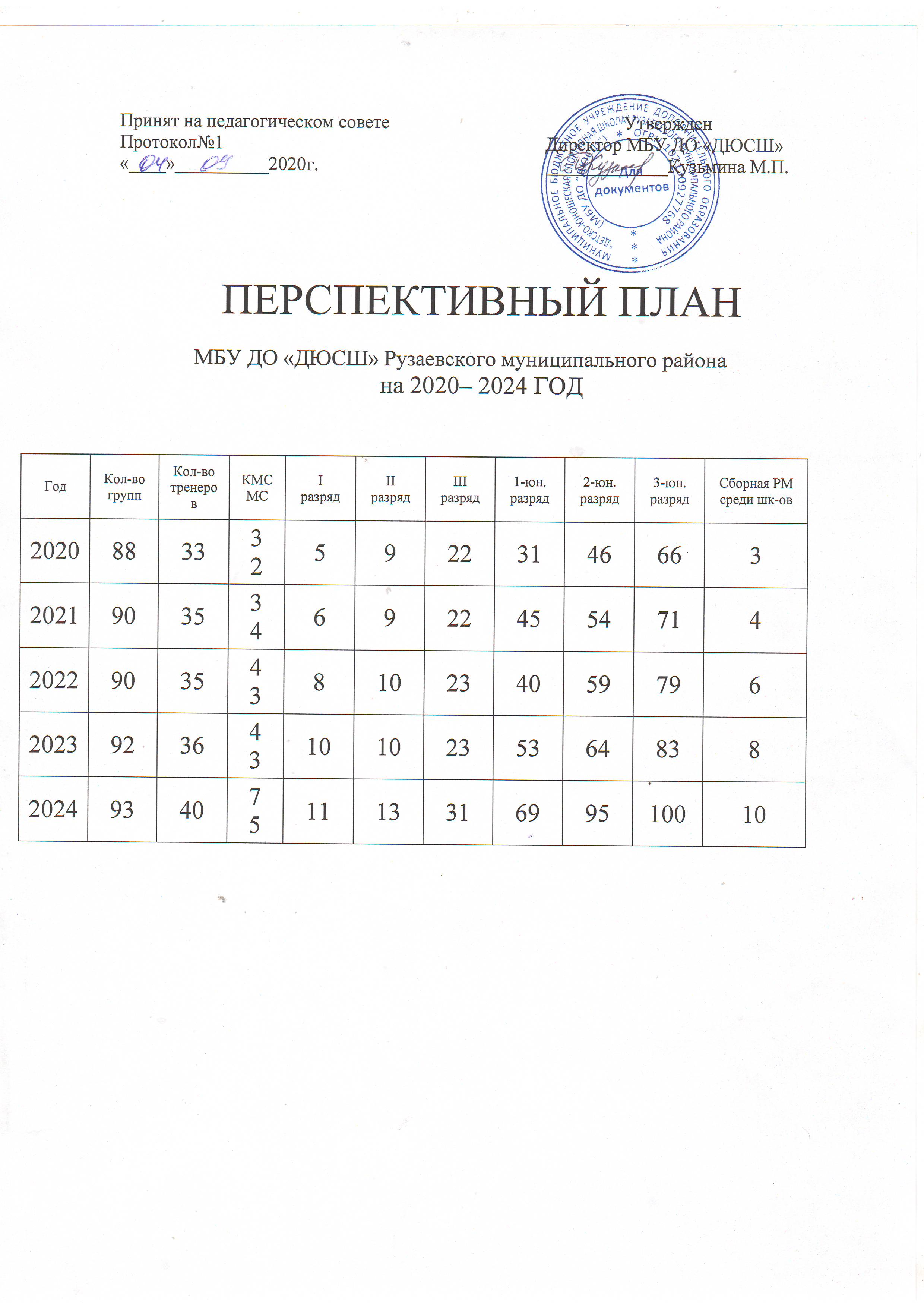 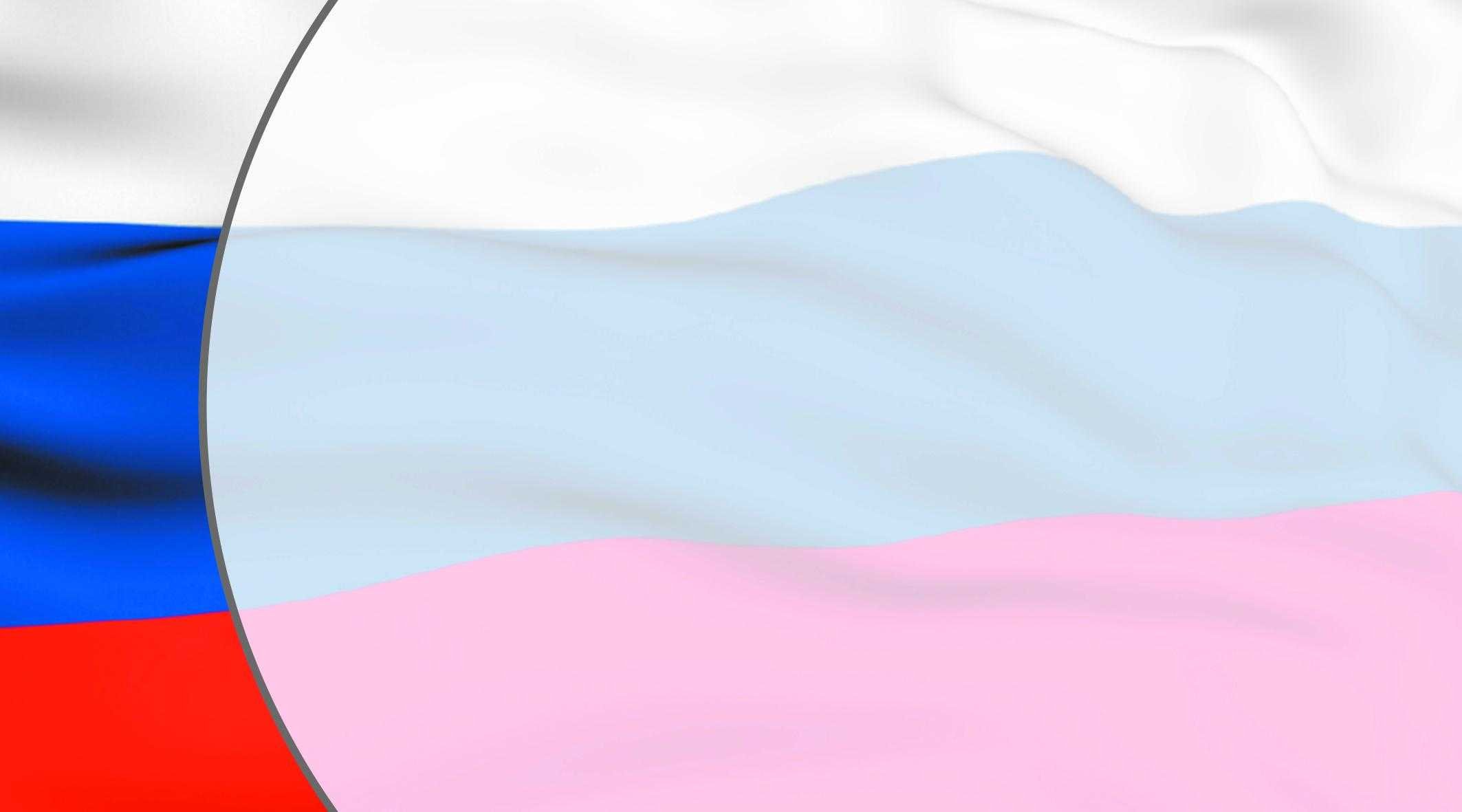 5. Наставничество
НЕТ
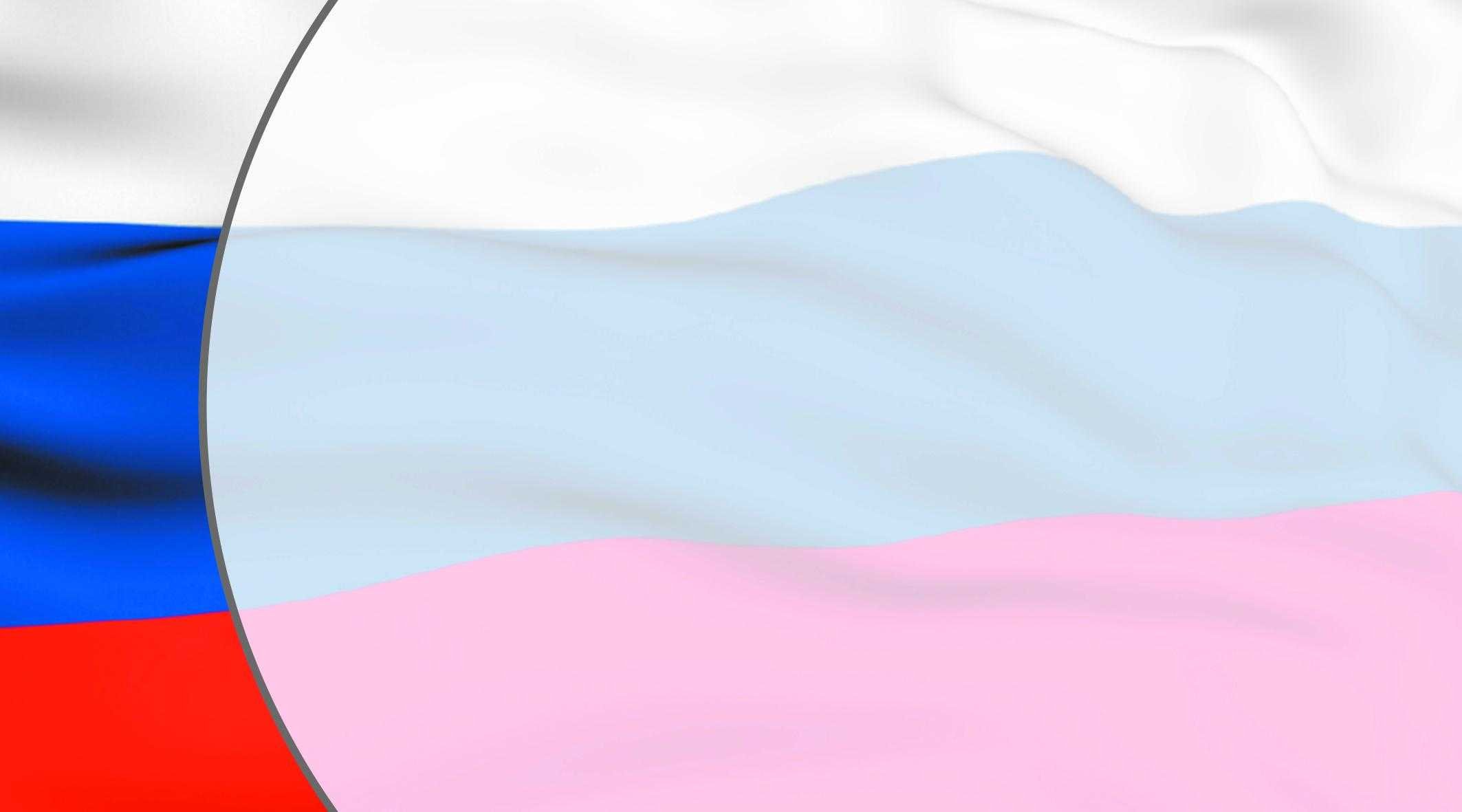 6. Выполнение воспитанниками  требований для присвоения  спортивных разрядов
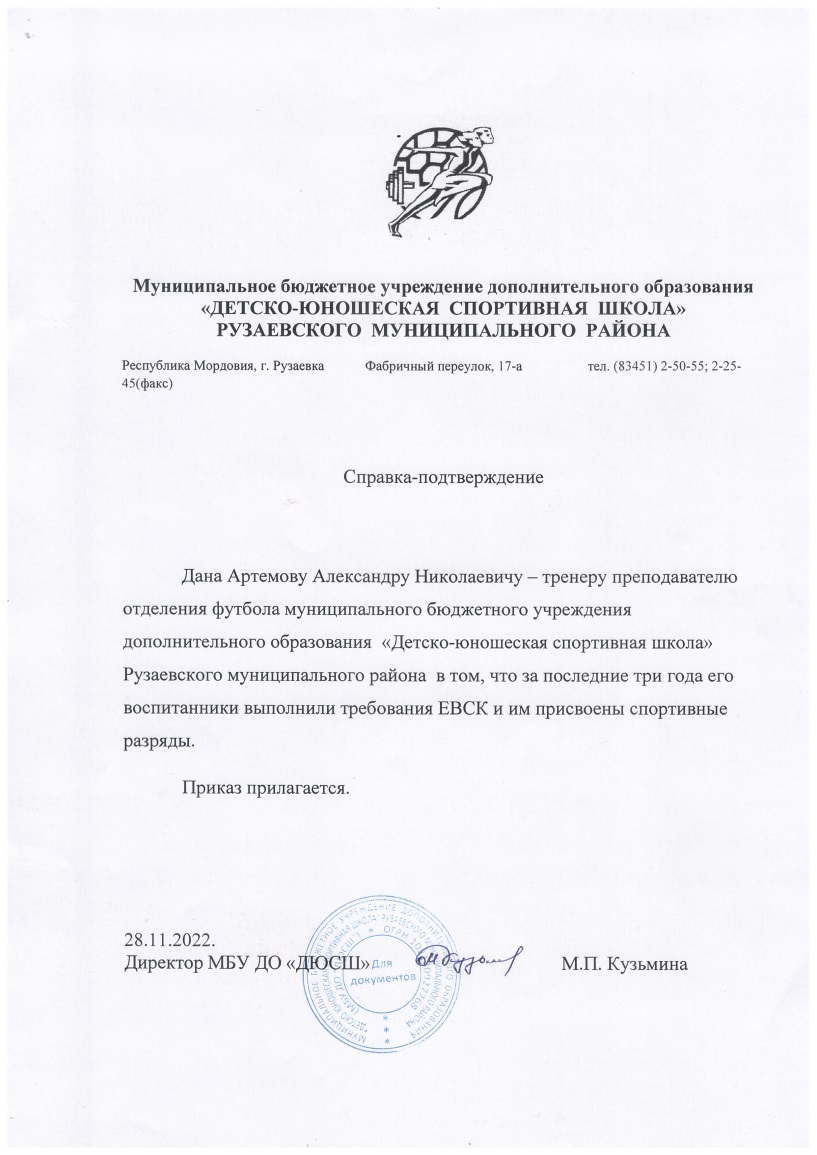 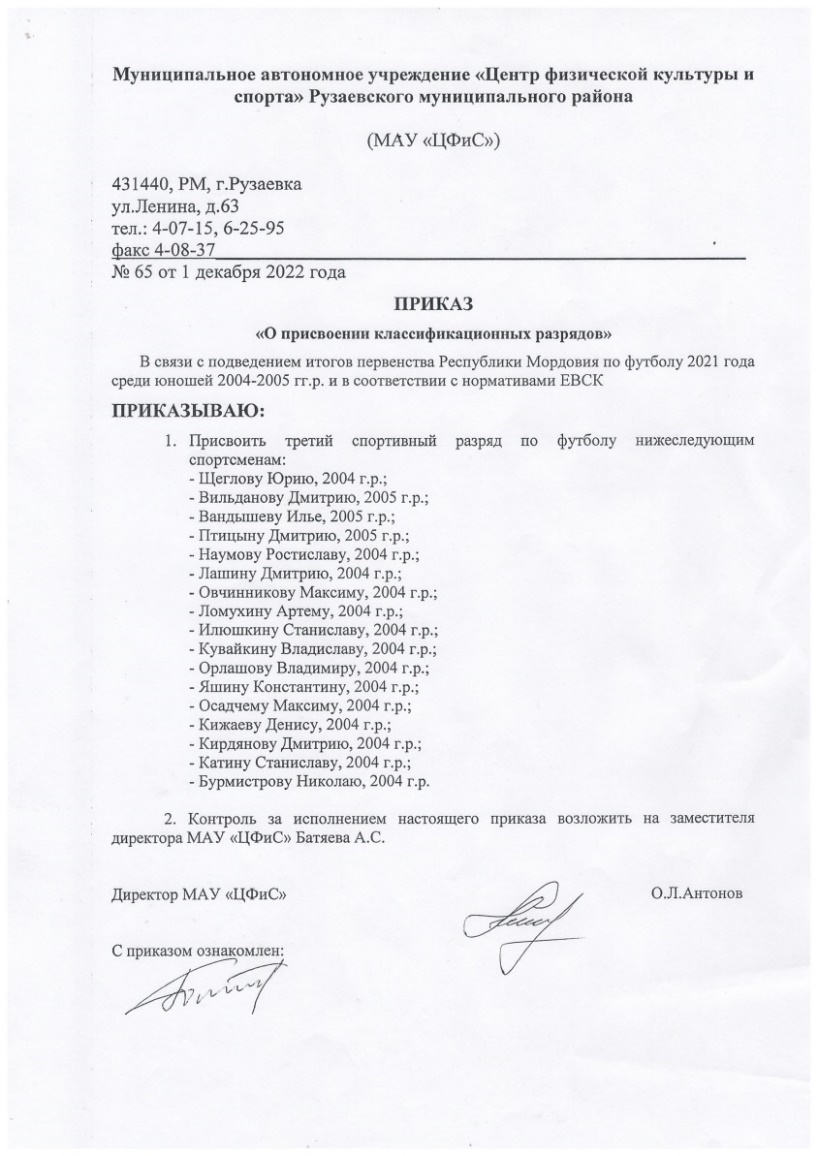 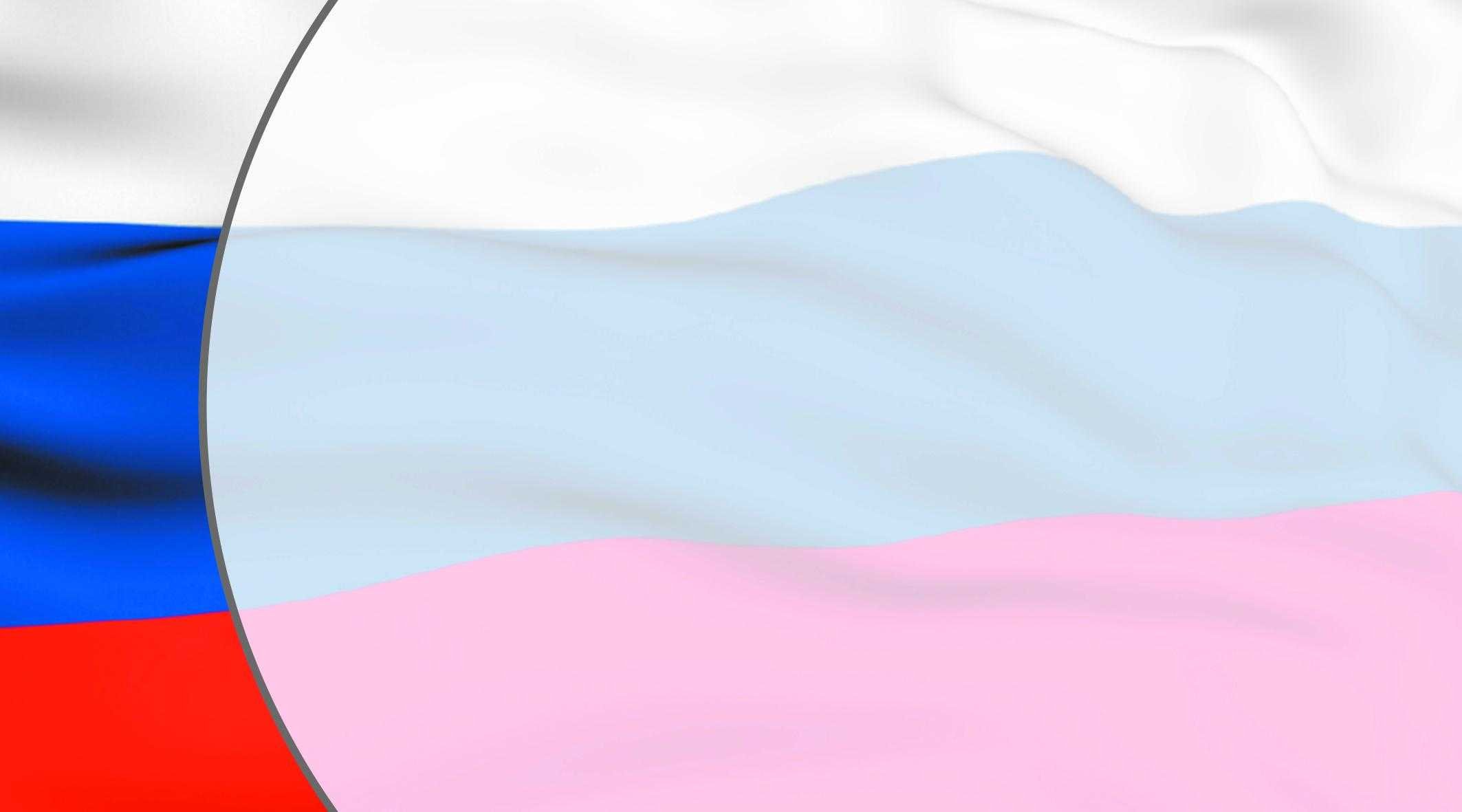 7. Проведение мастер-классов, открытых занятий, мероприятий(очно)
Мастер класс для учителей и учащихся школ города, по теме «День футбола» 10.10.2019
Показательное занятие для воспитанников местных ДЮСШ на базе Межрегионального центра подготовки юных футболистов Приволжья «Мордовия» 20.10.2021
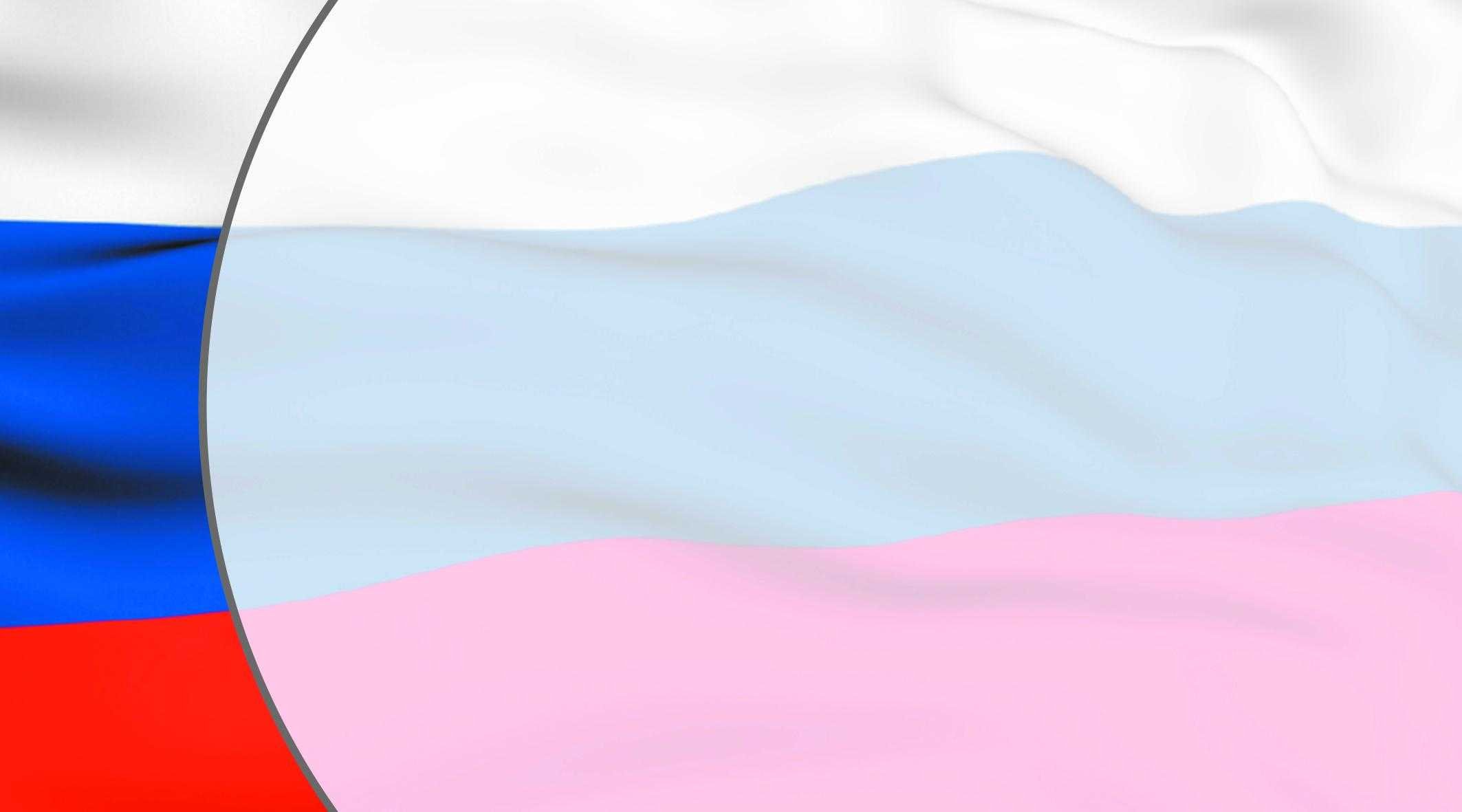 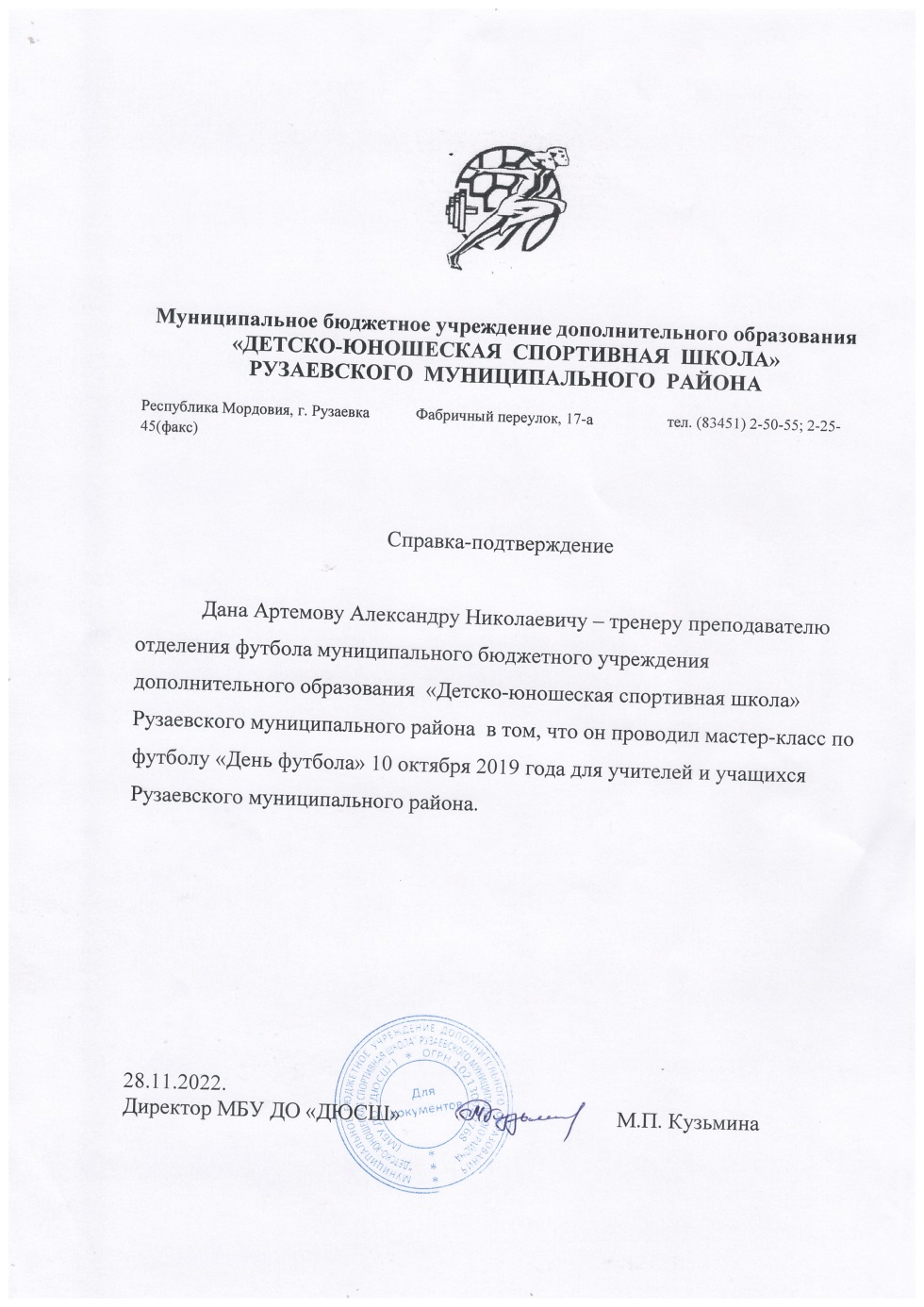 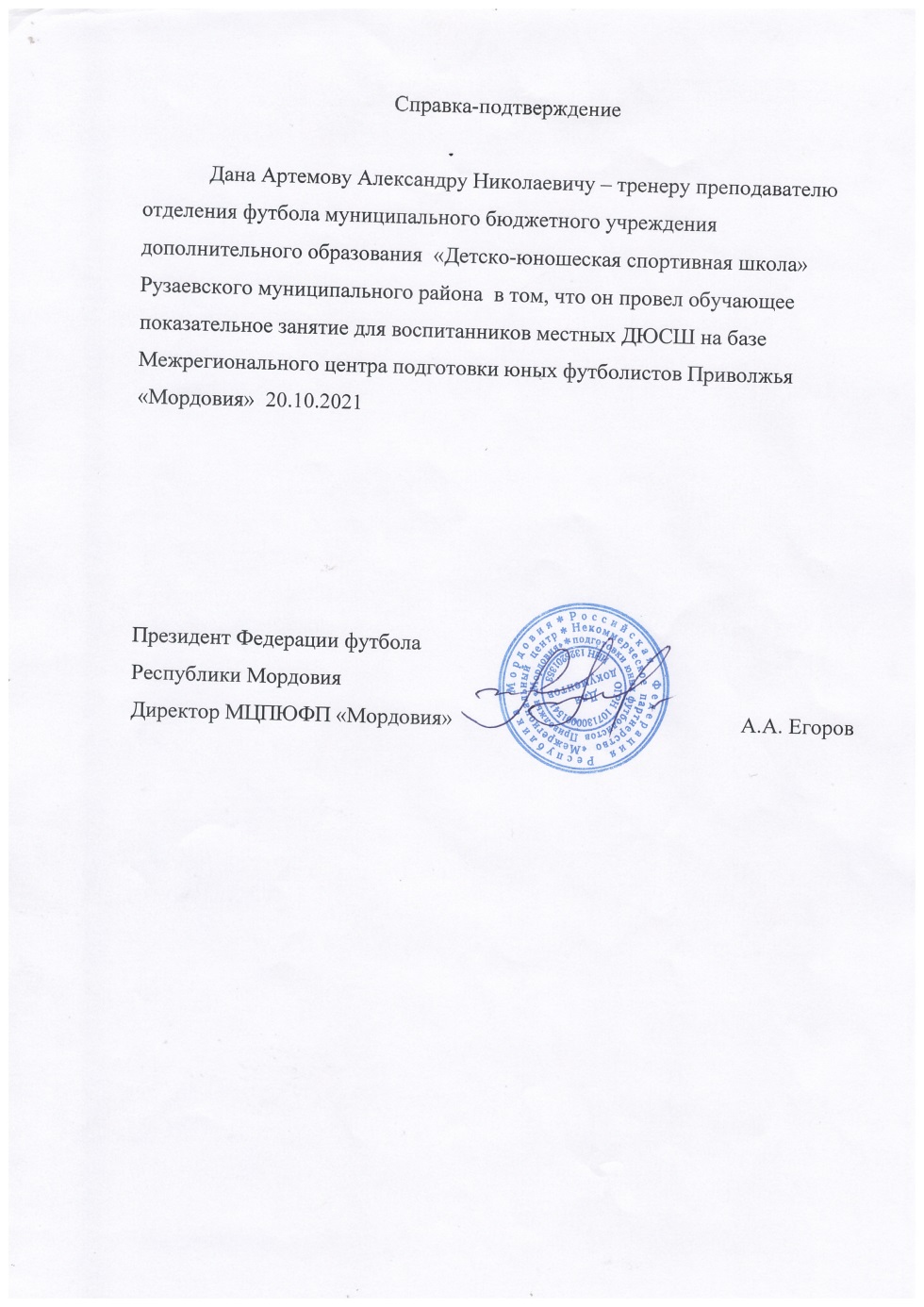 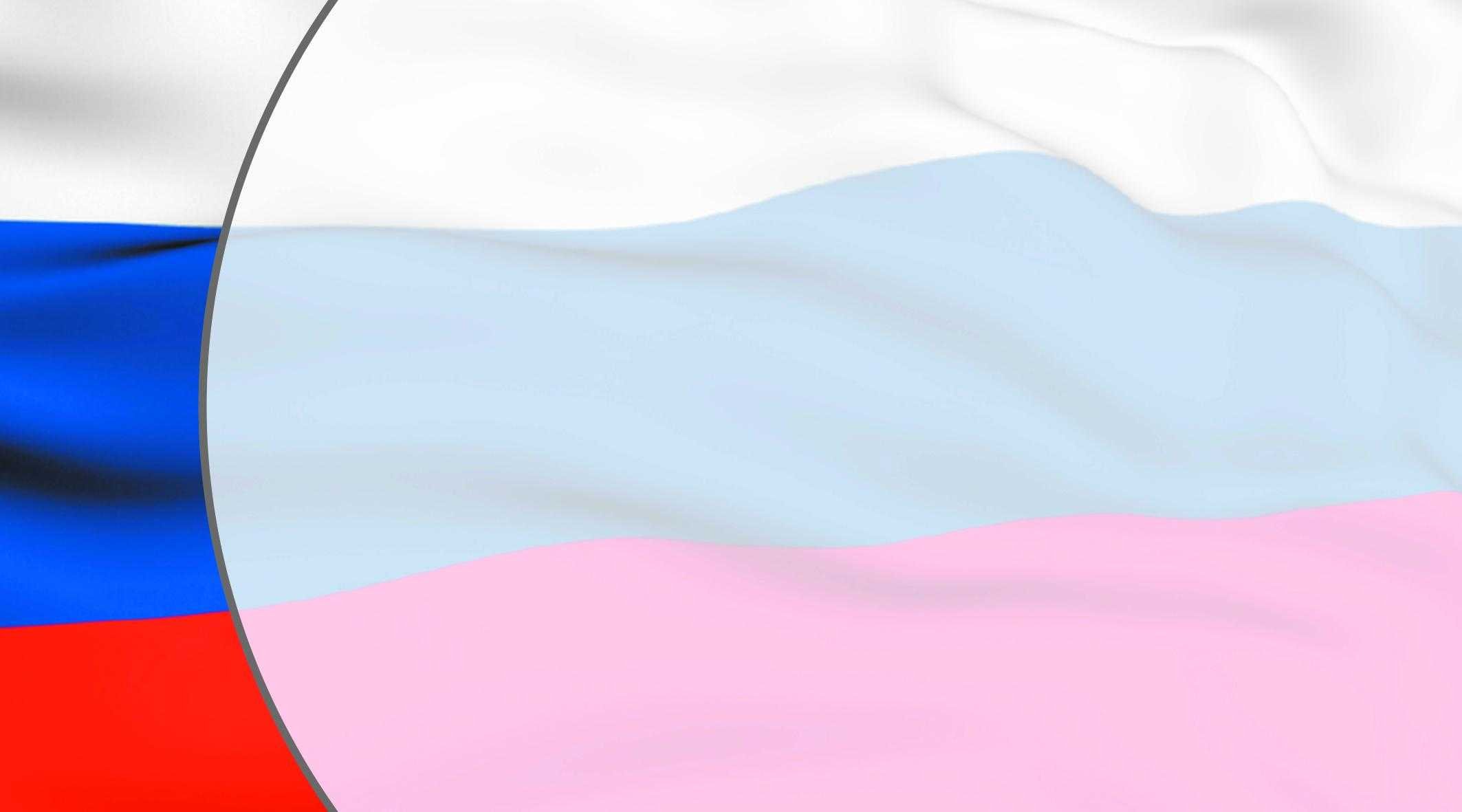 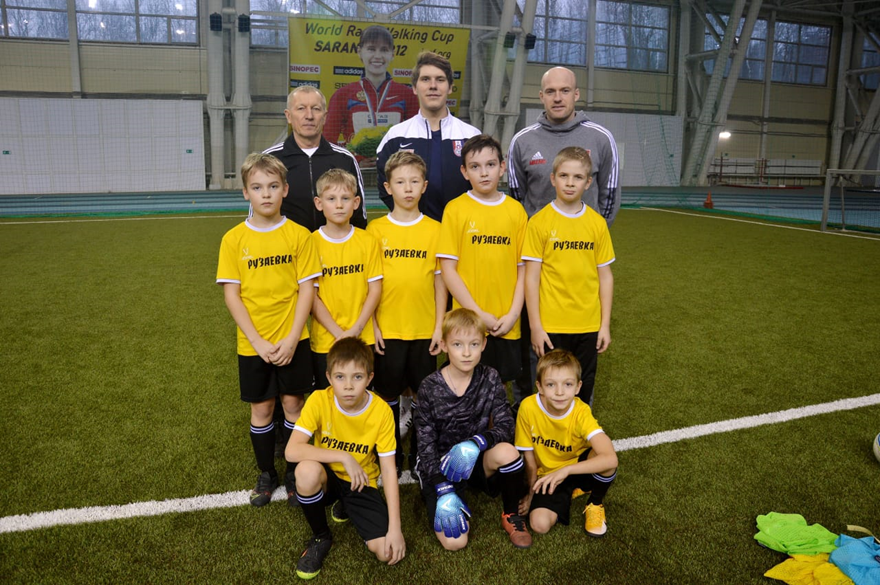 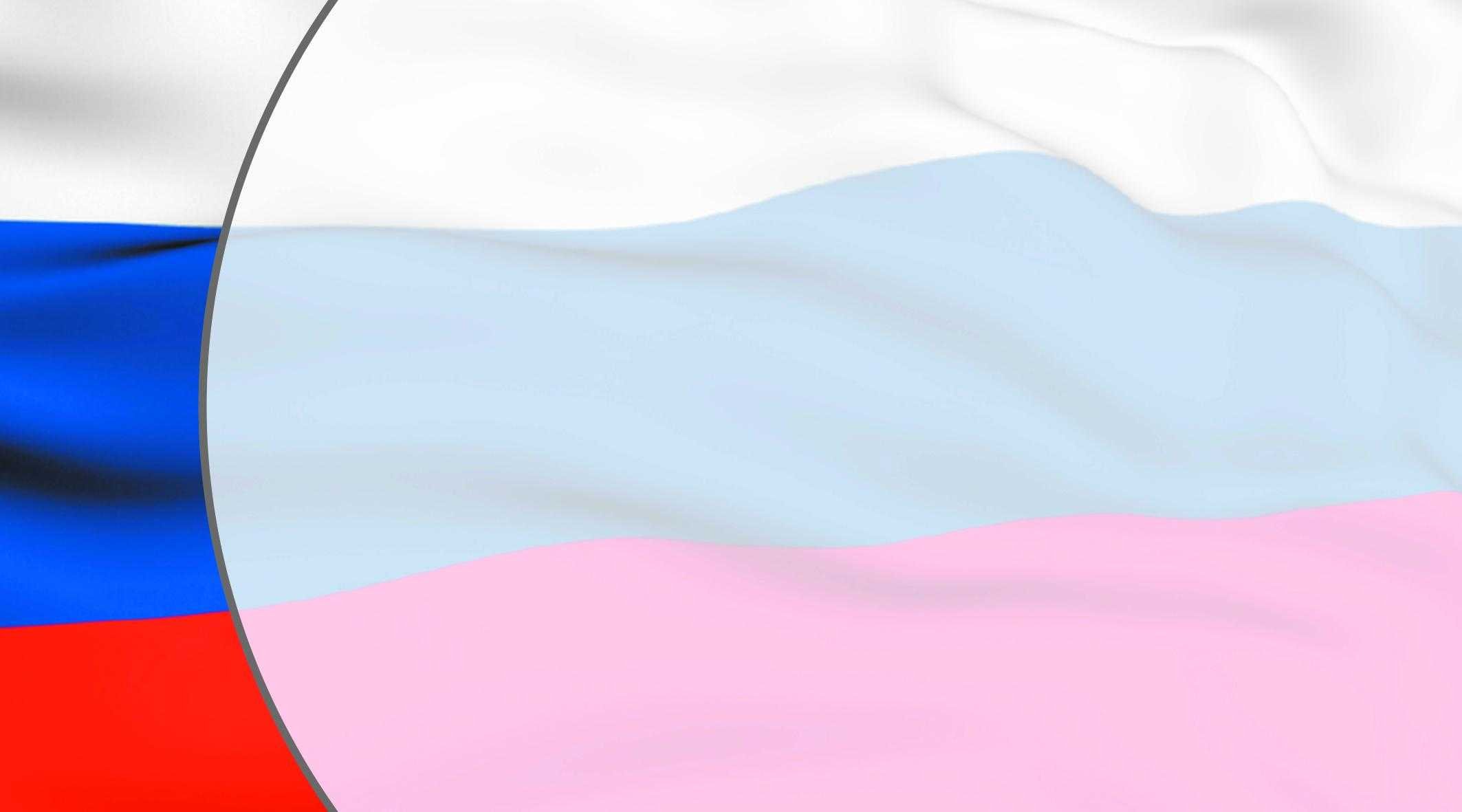 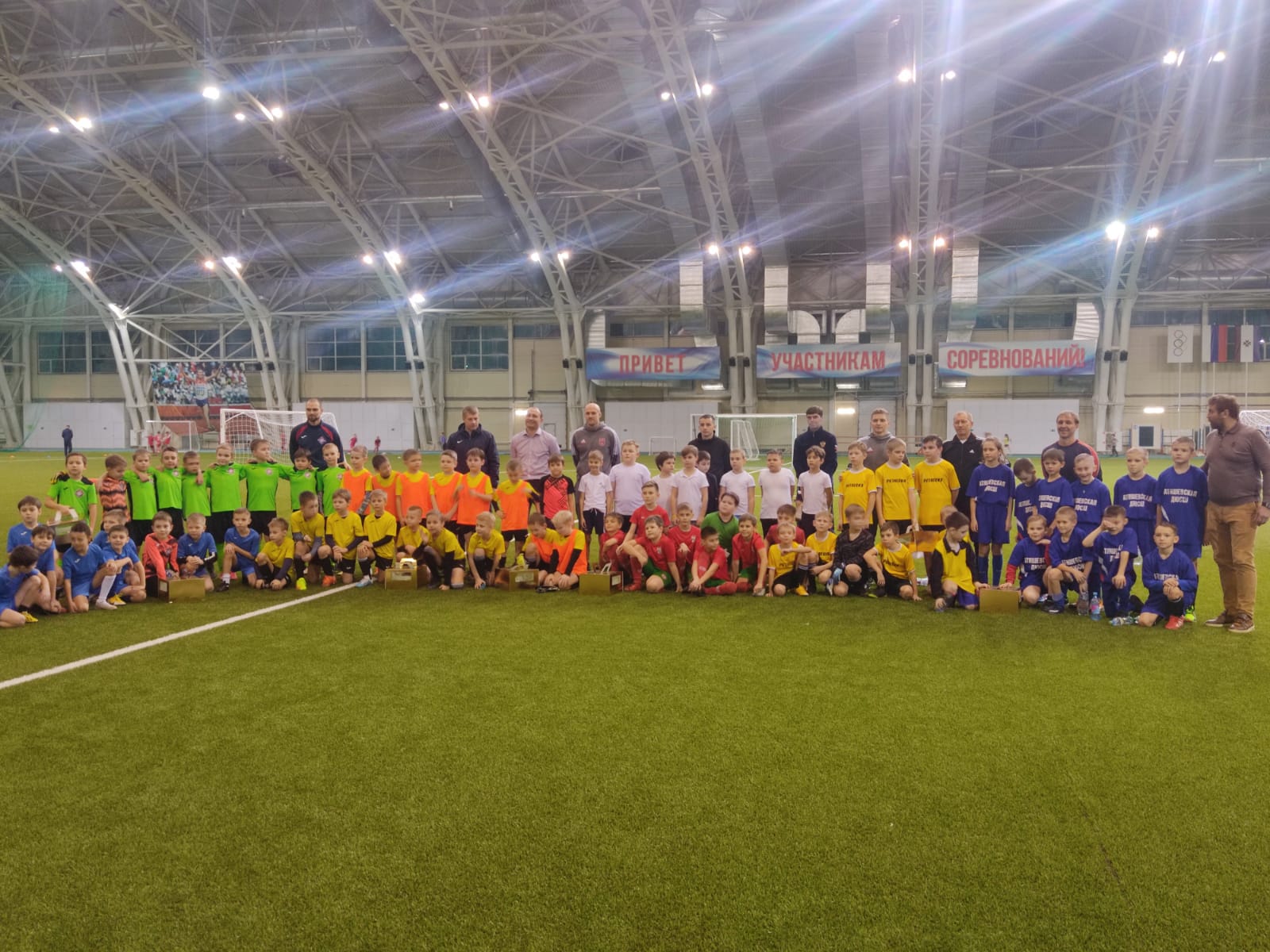 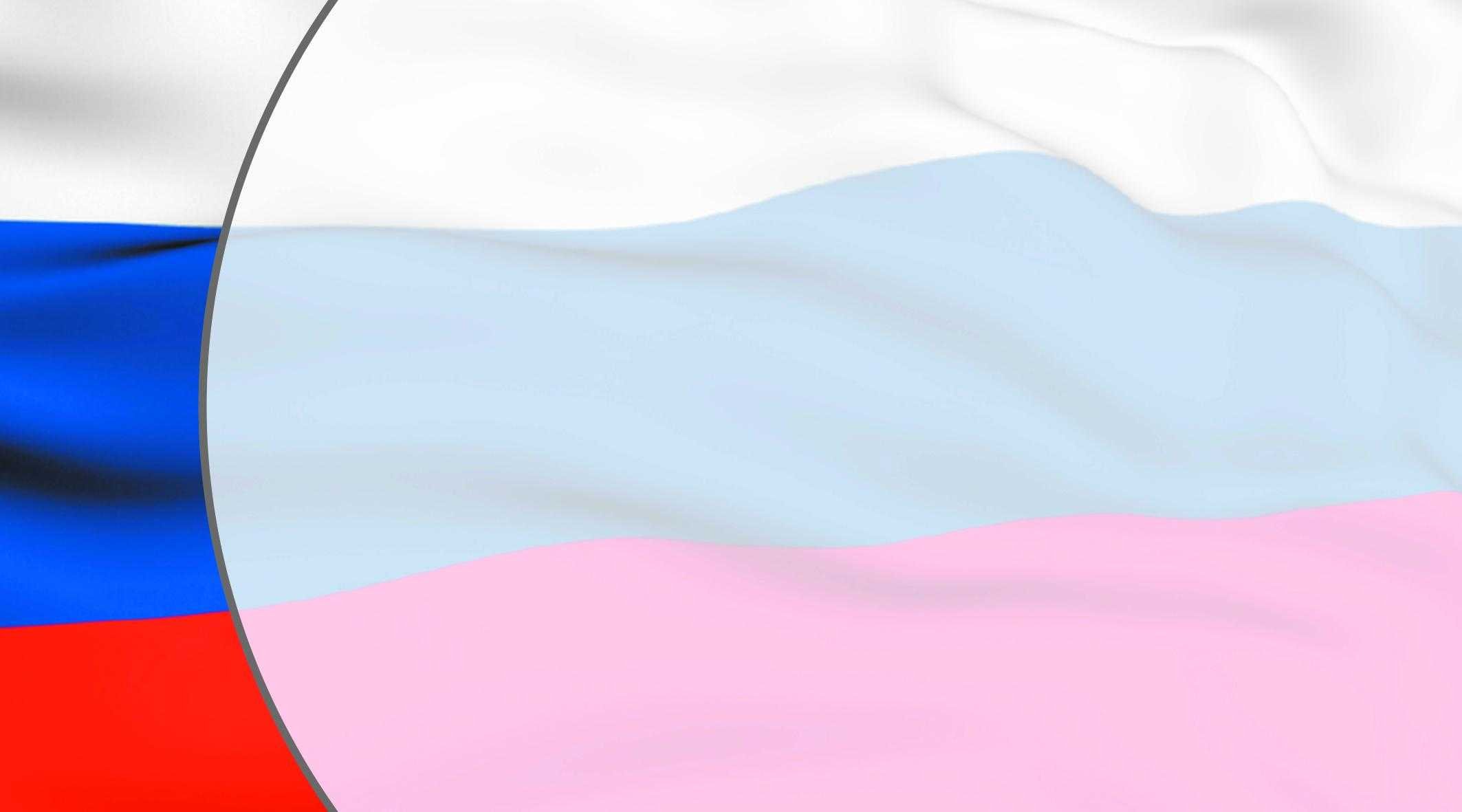 8.  Выступления на заседаниях методических советов, научно-практических конференциях, педагогических чтениях, семинарах, секциях, форумах, радиопередачах(очно)
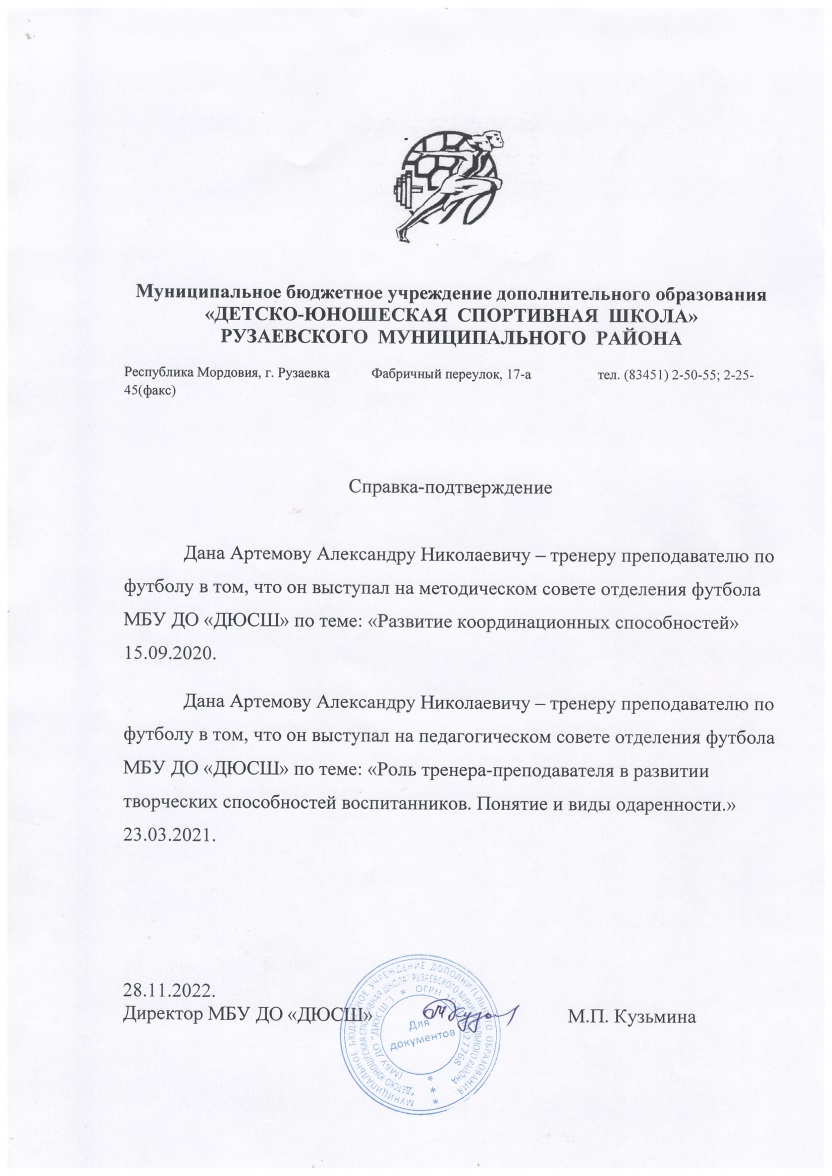 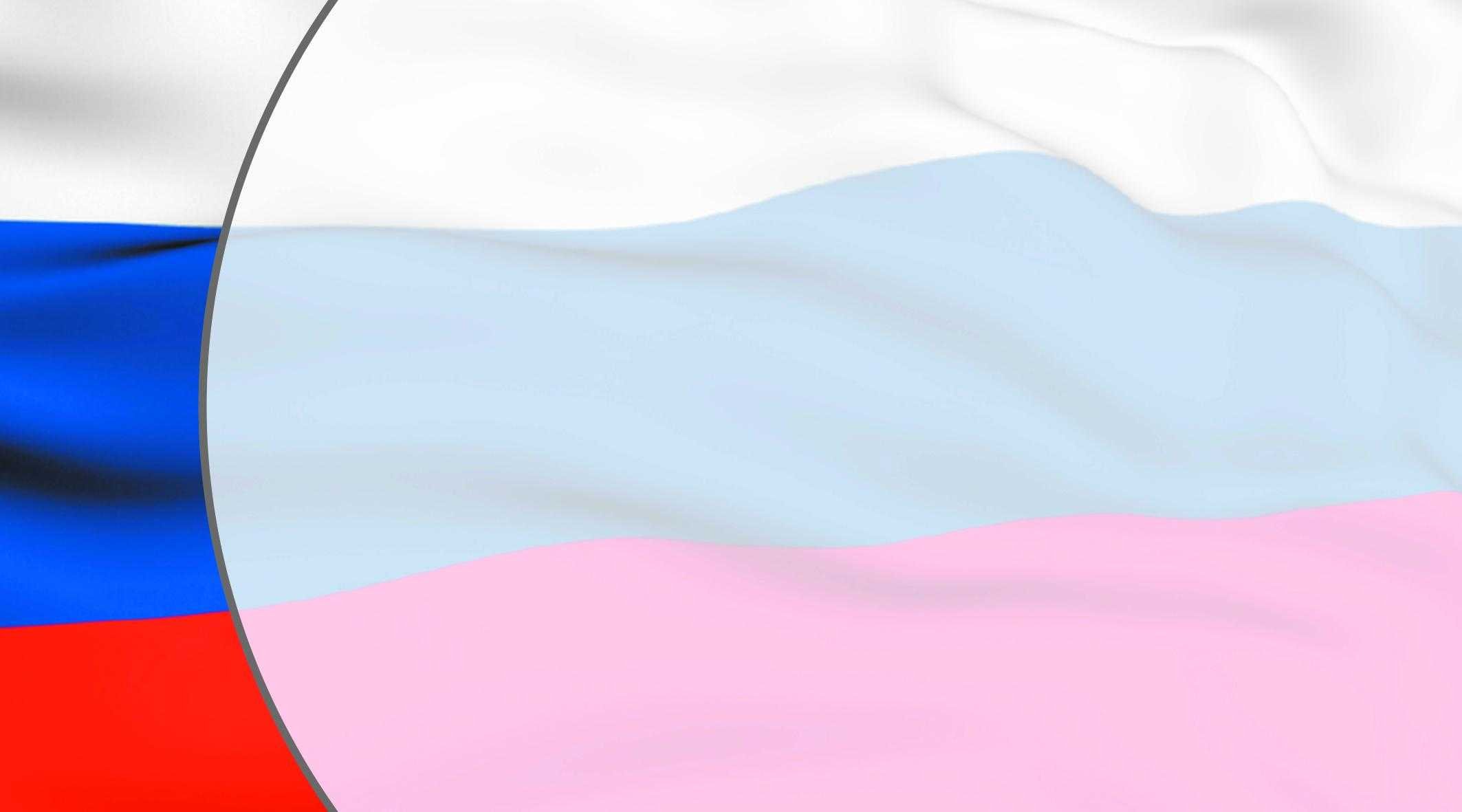 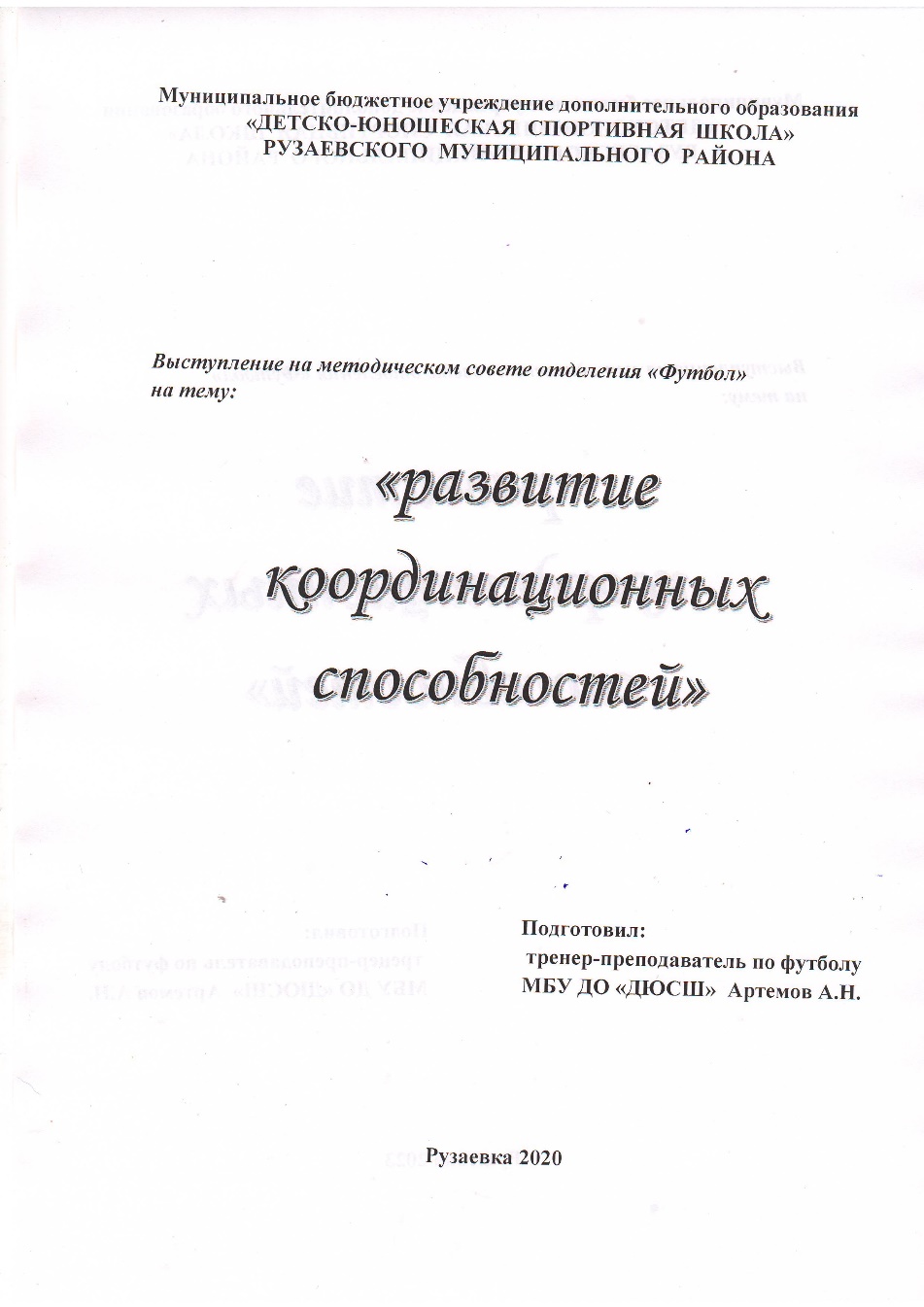 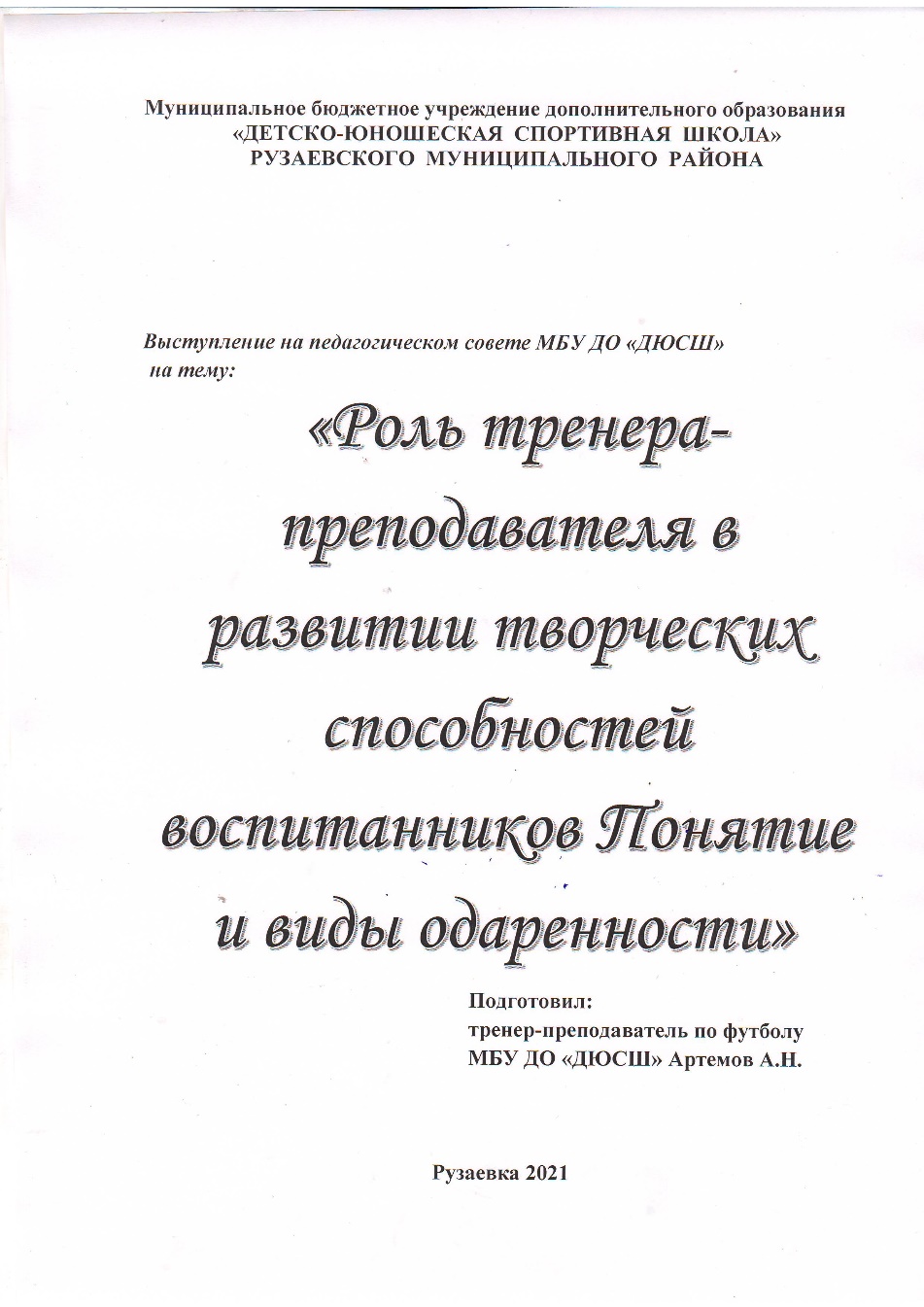 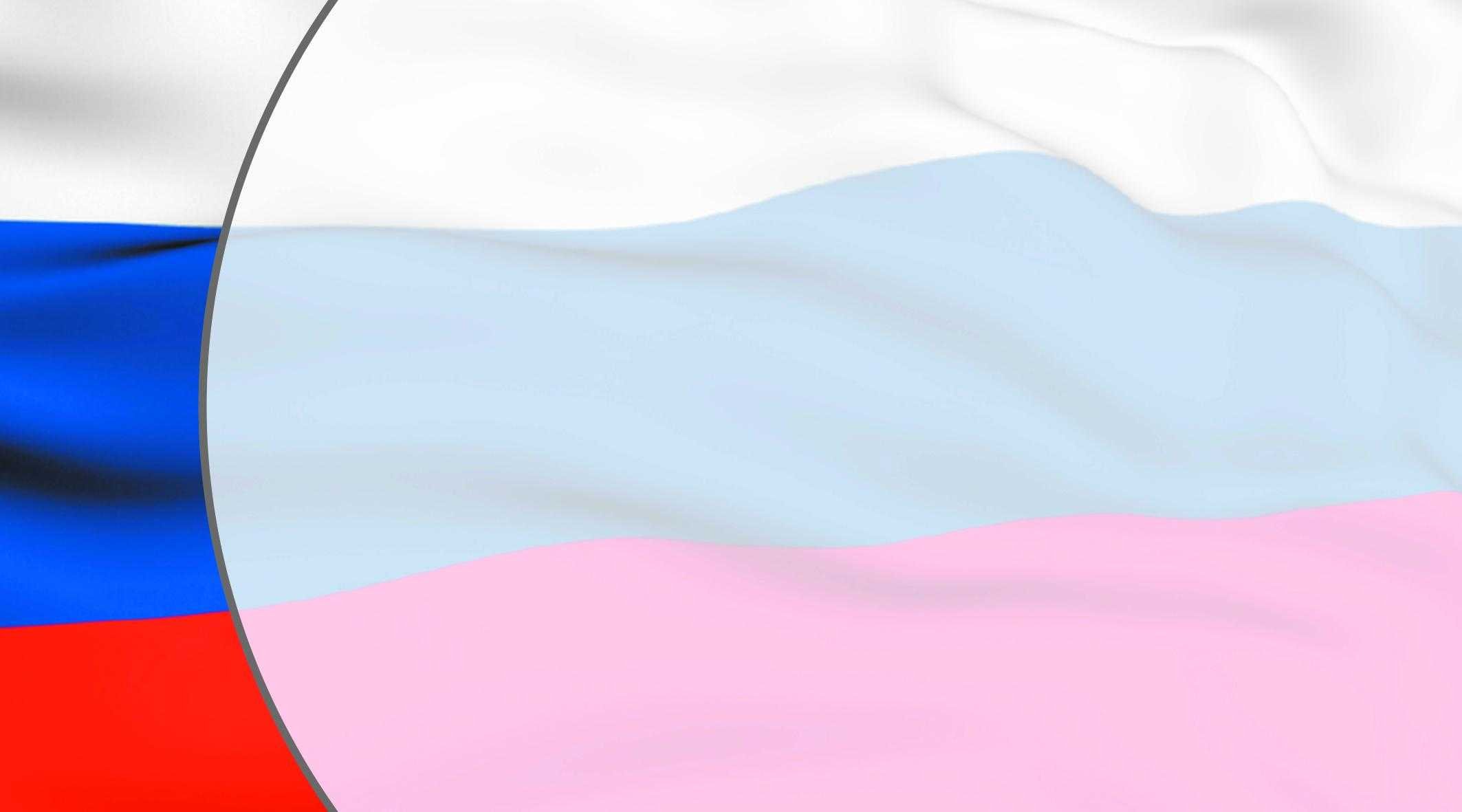 9. Результаты участия воспитанников 
в официальных соревнованиях
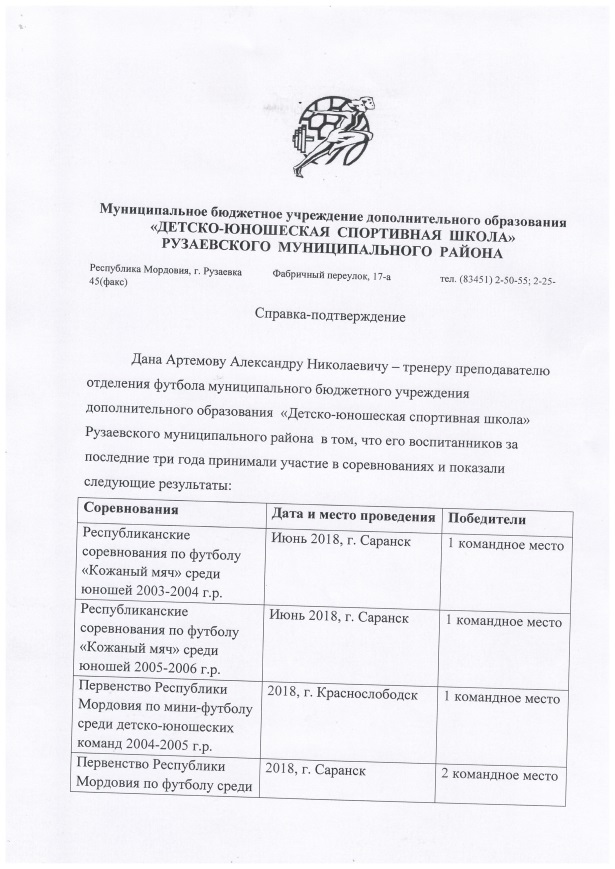 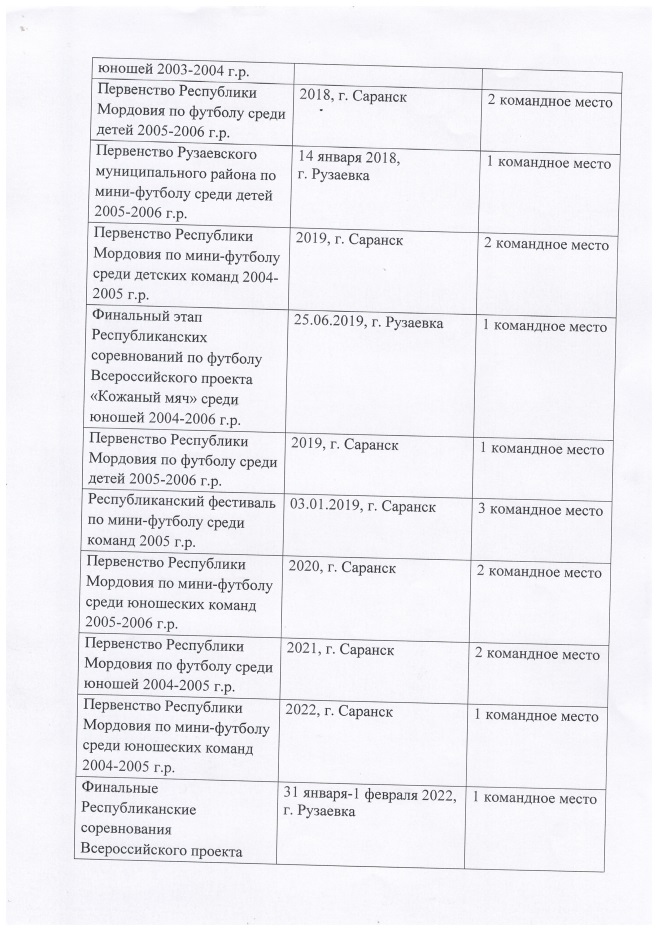 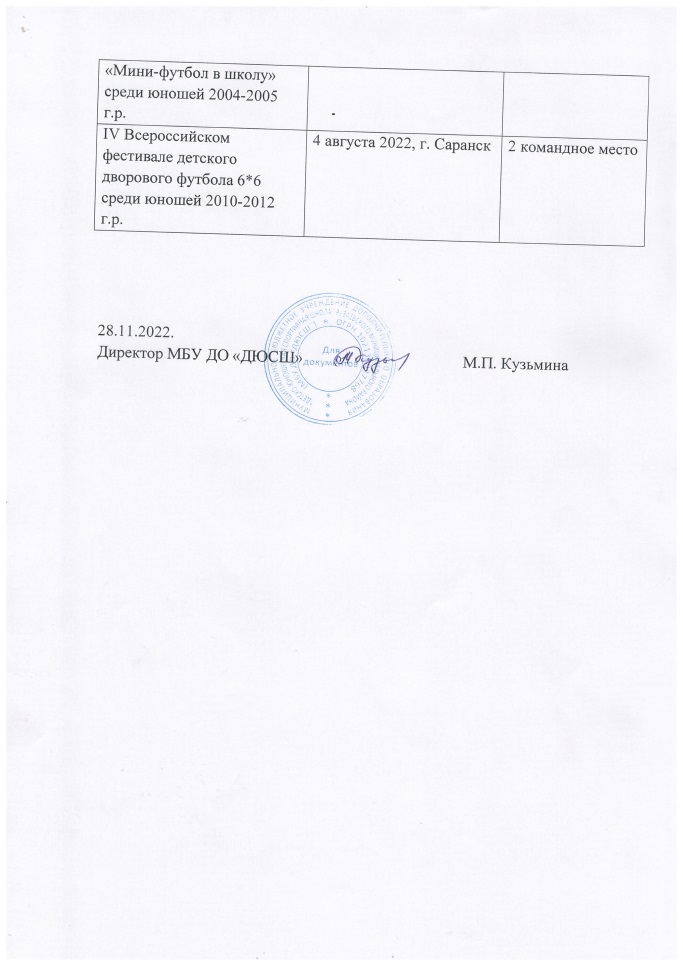 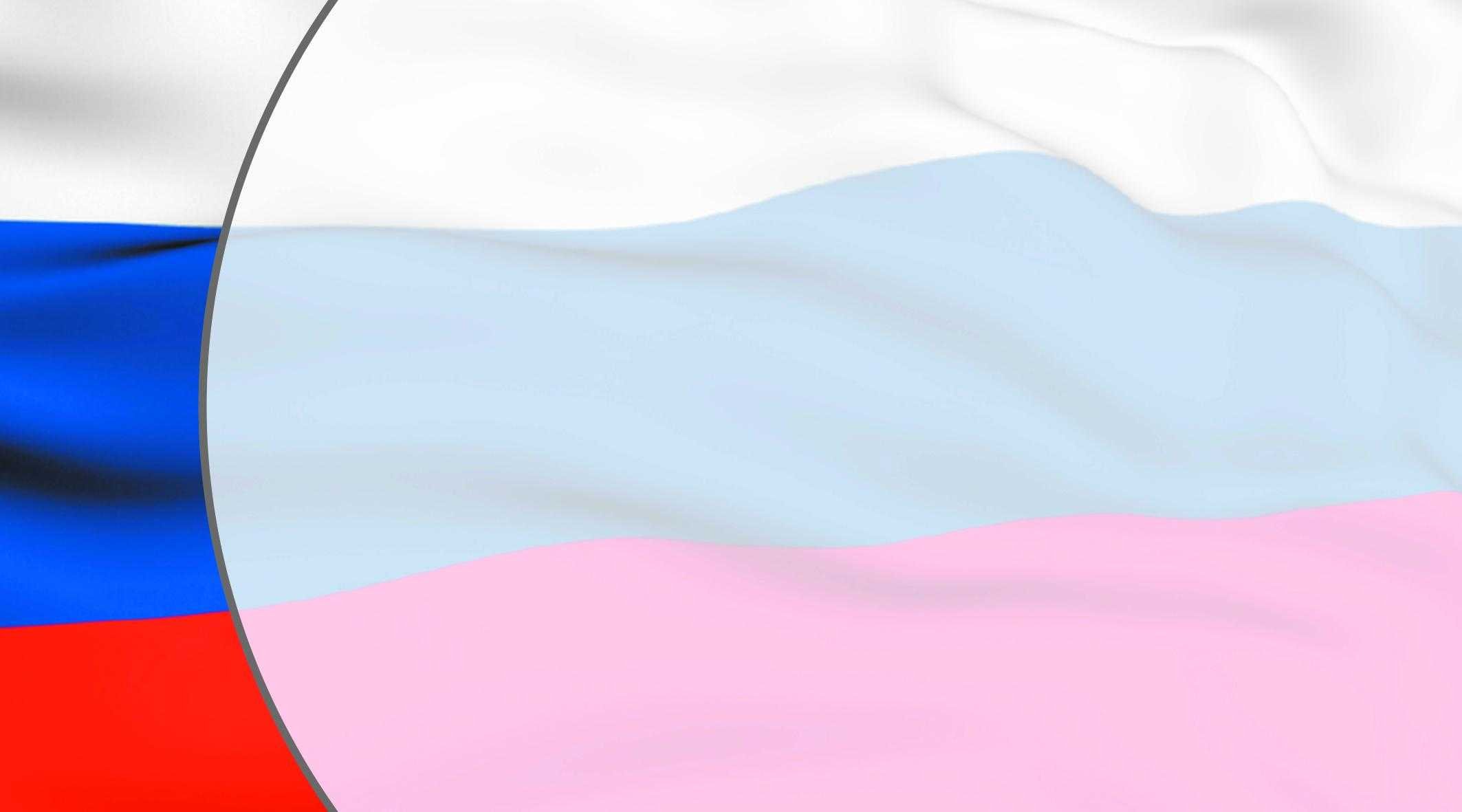 Республиканский уровень
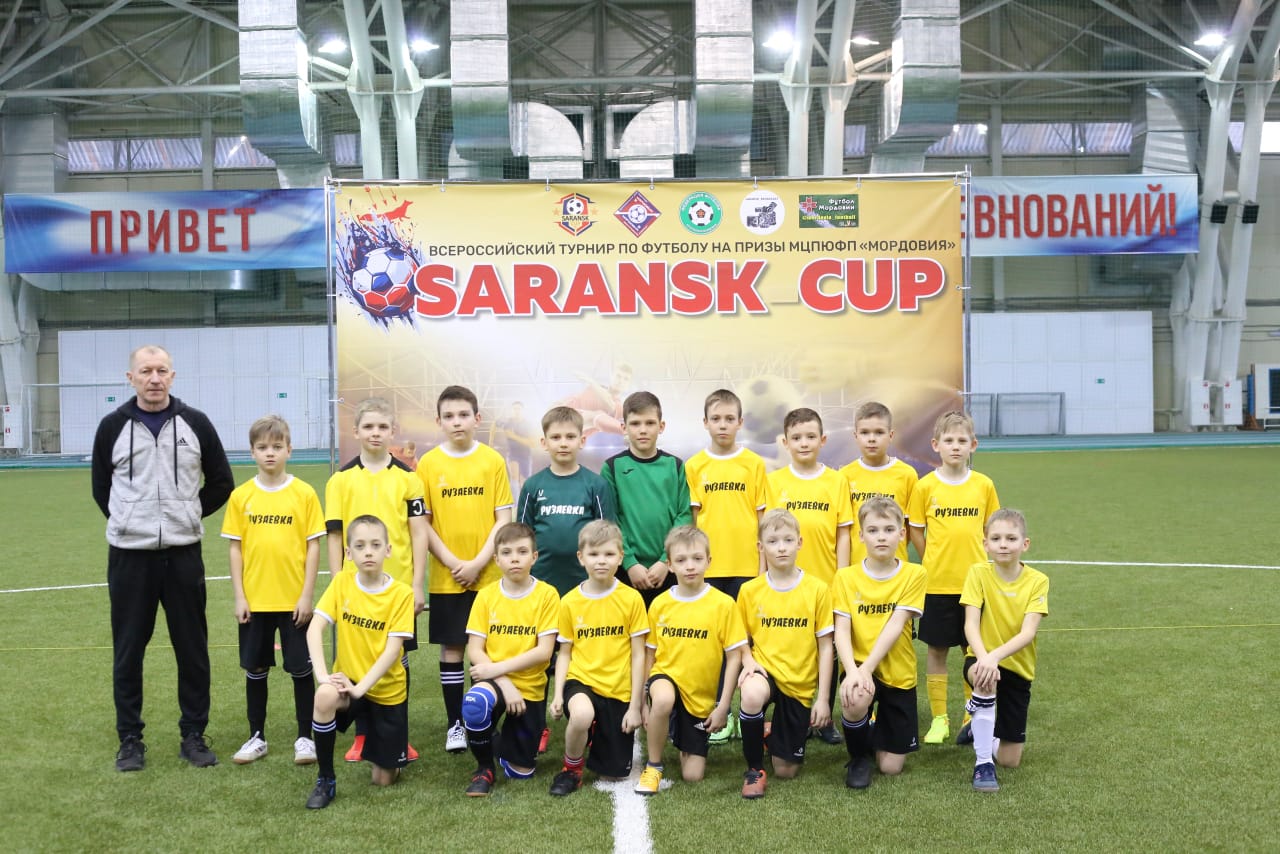 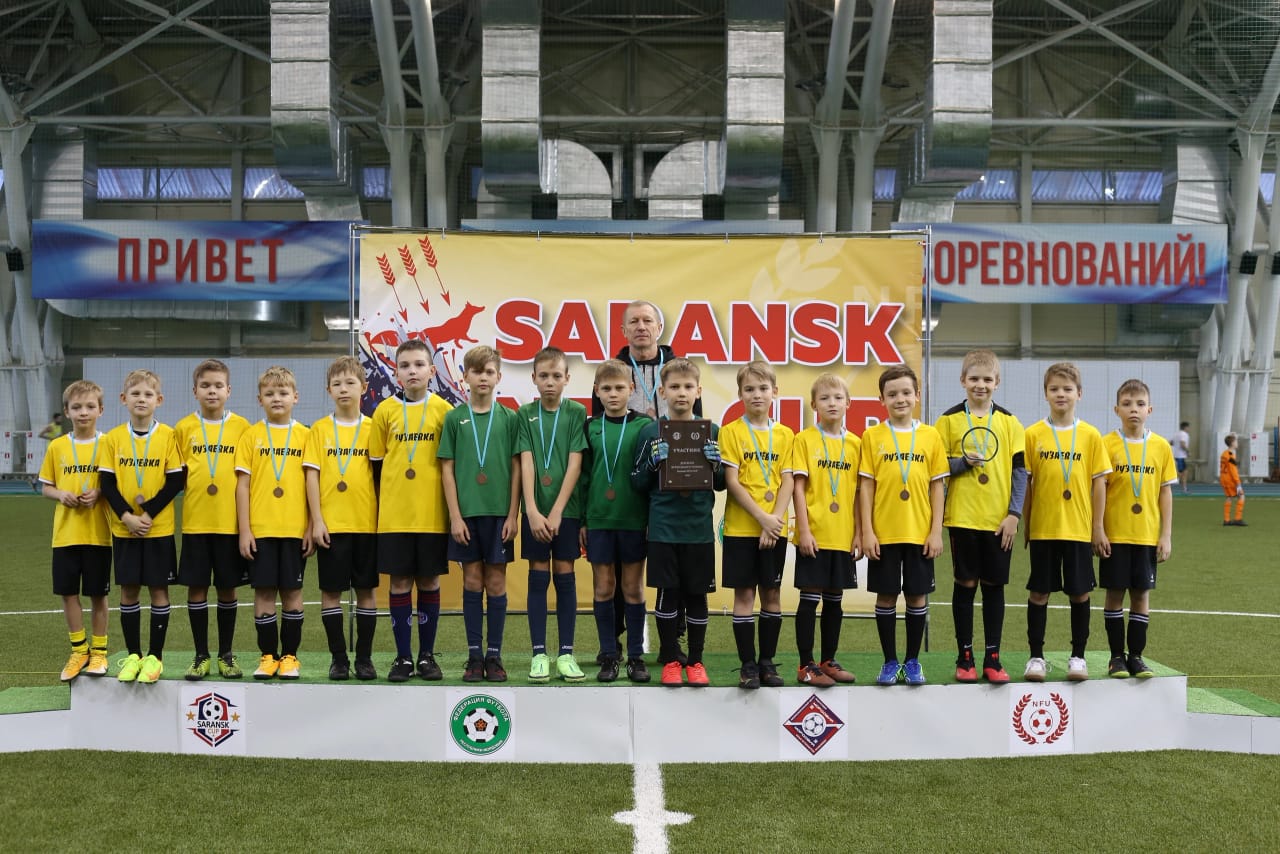 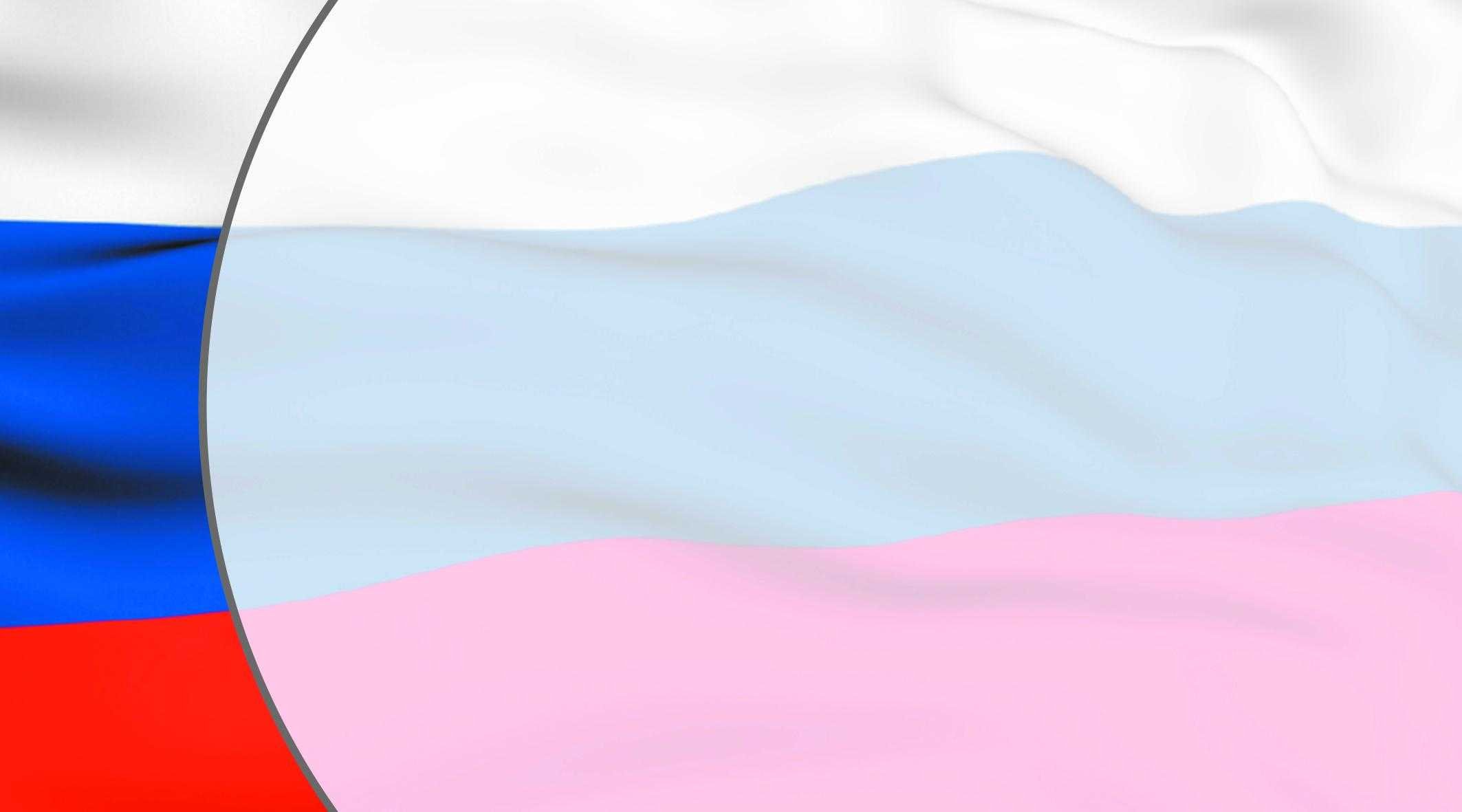 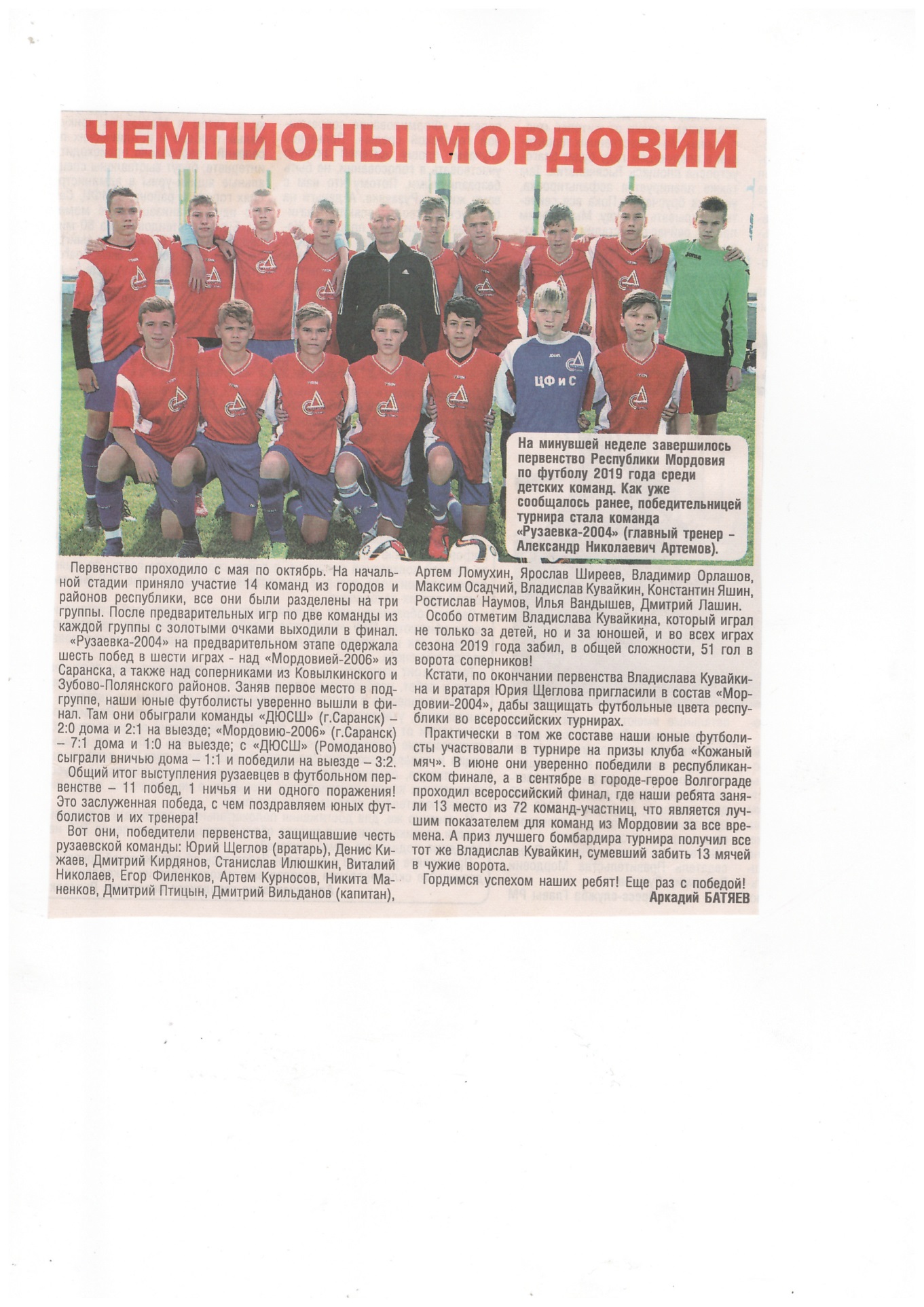 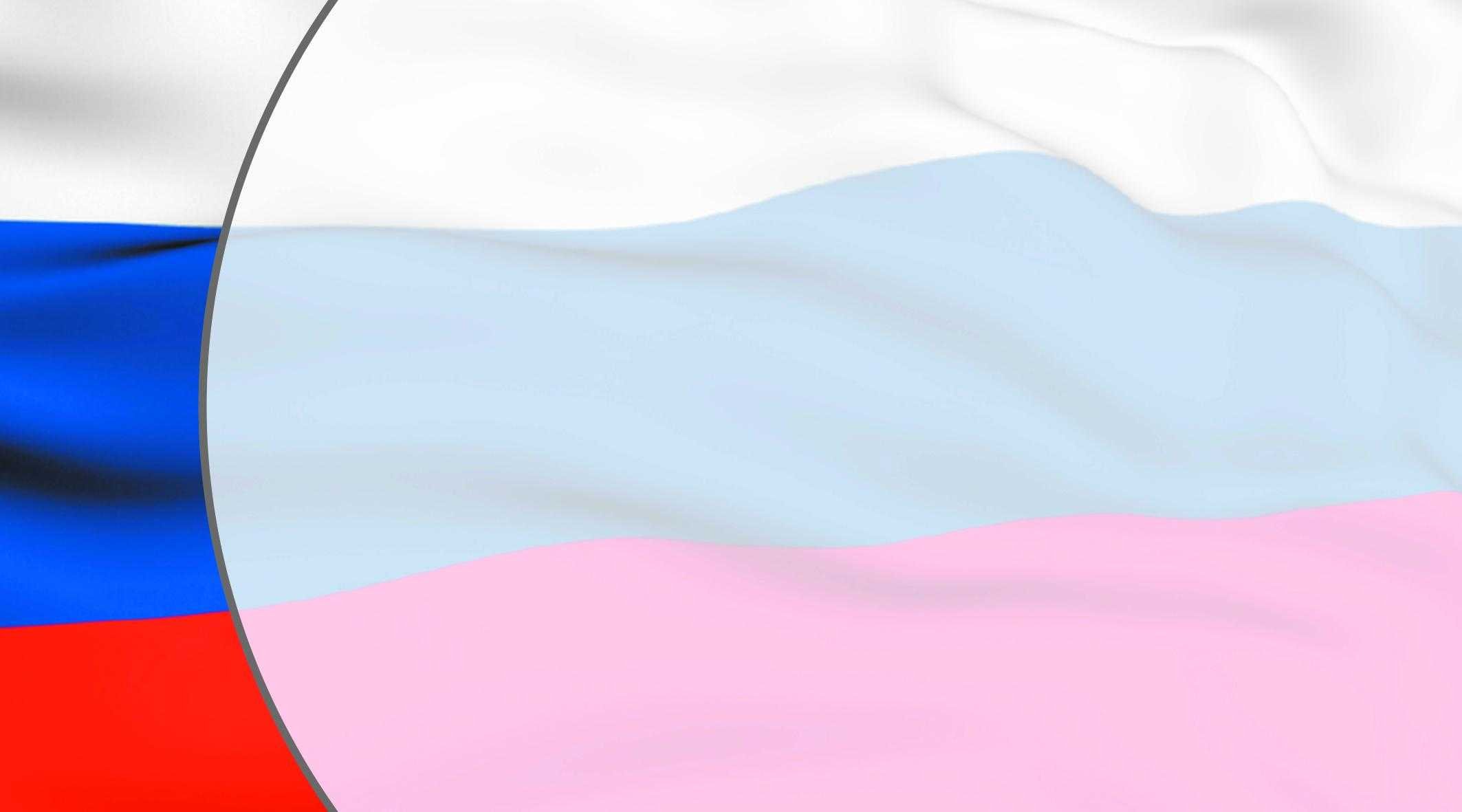 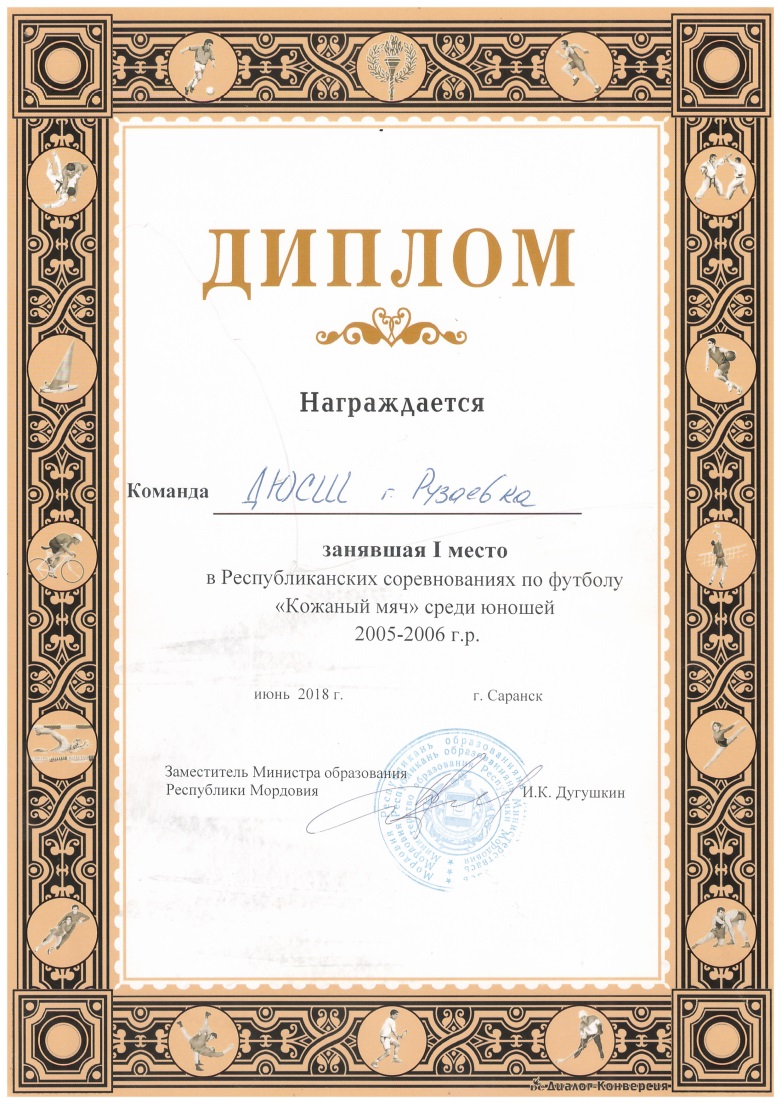 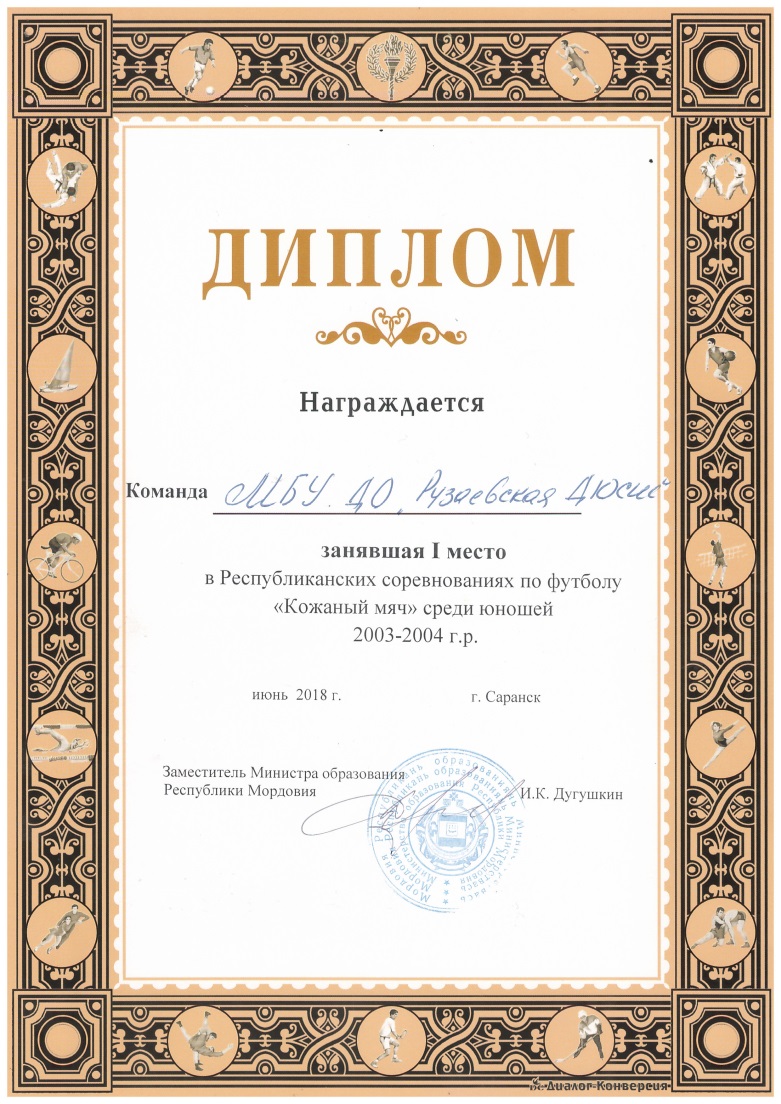 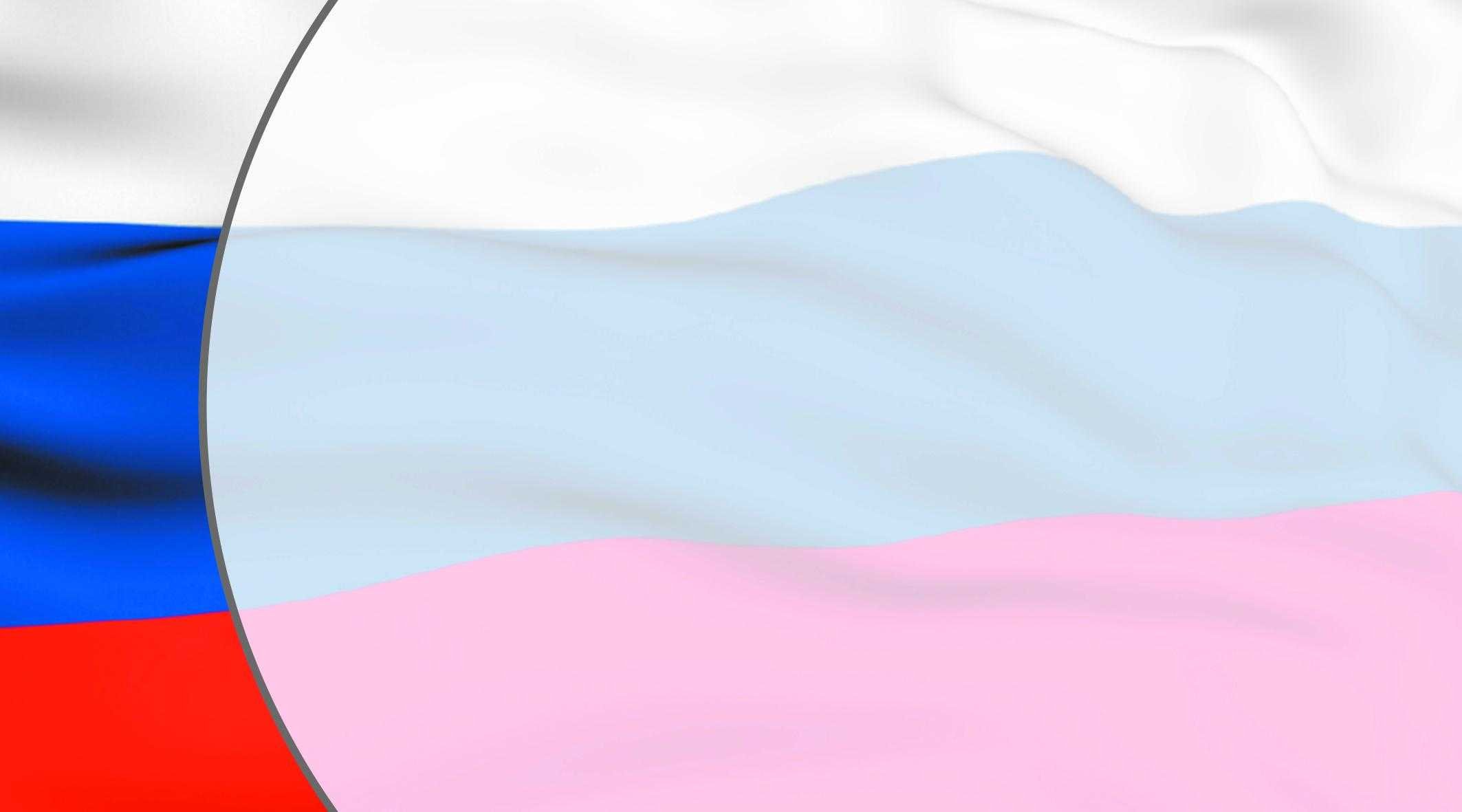 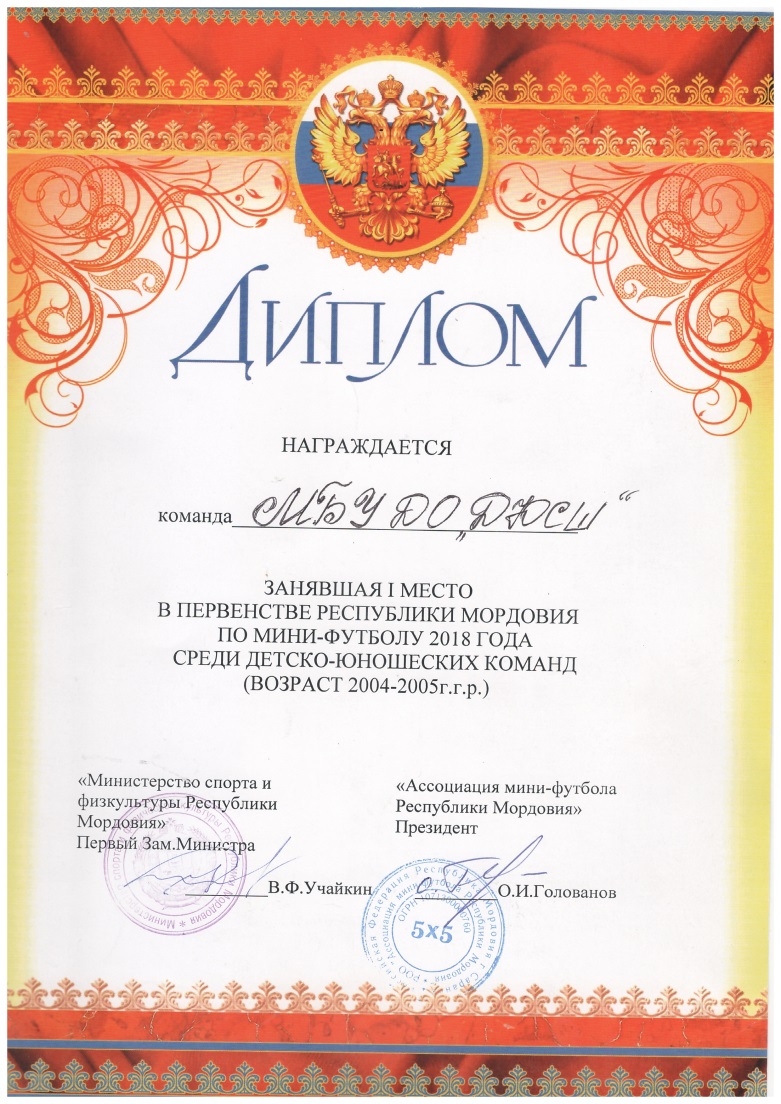 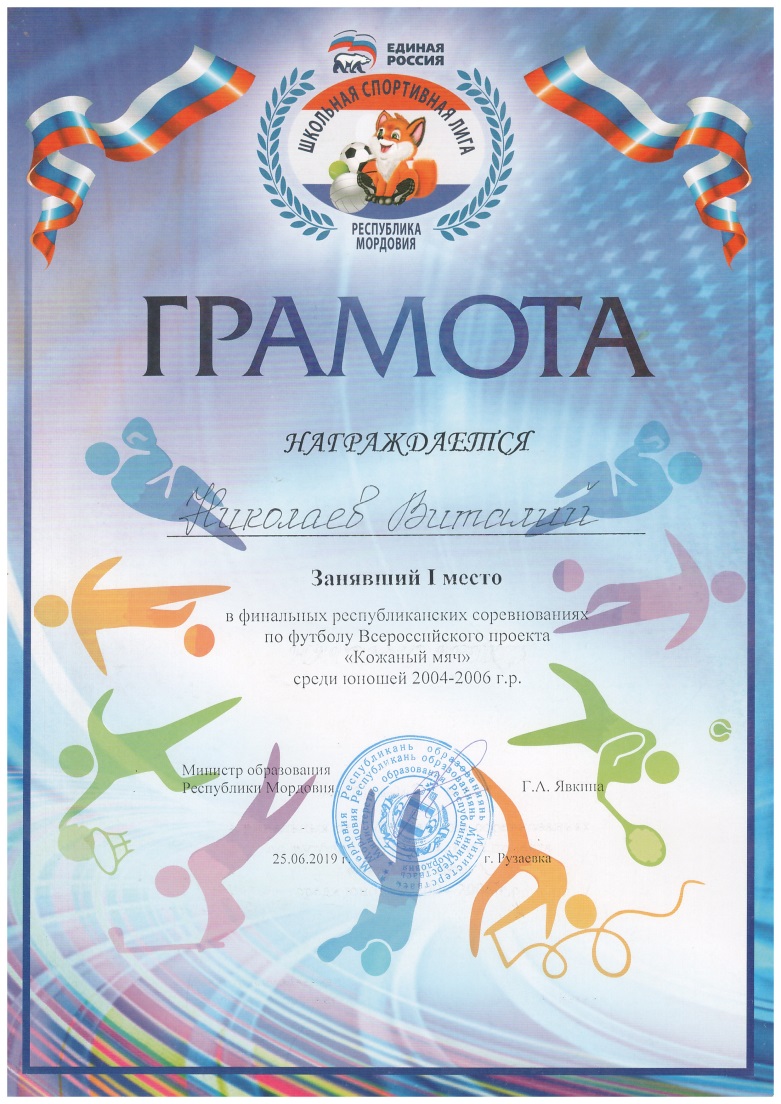 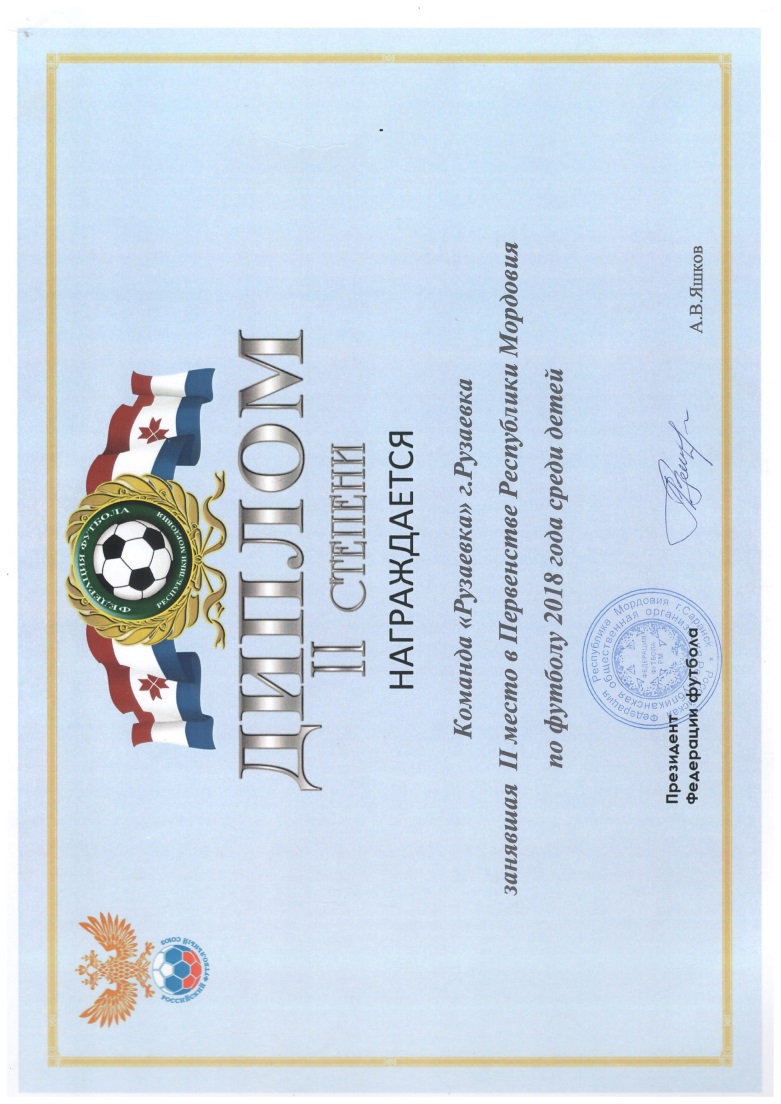 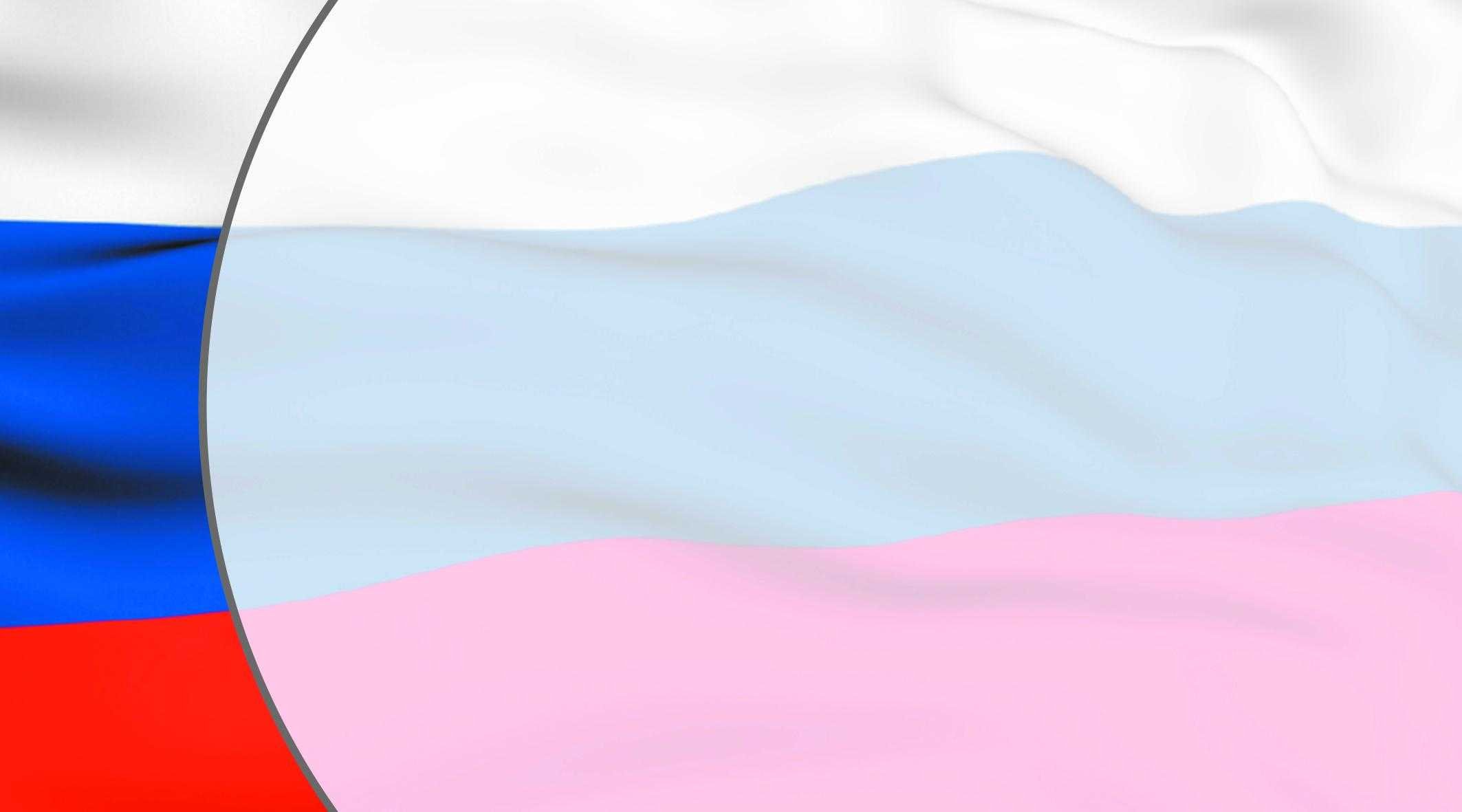 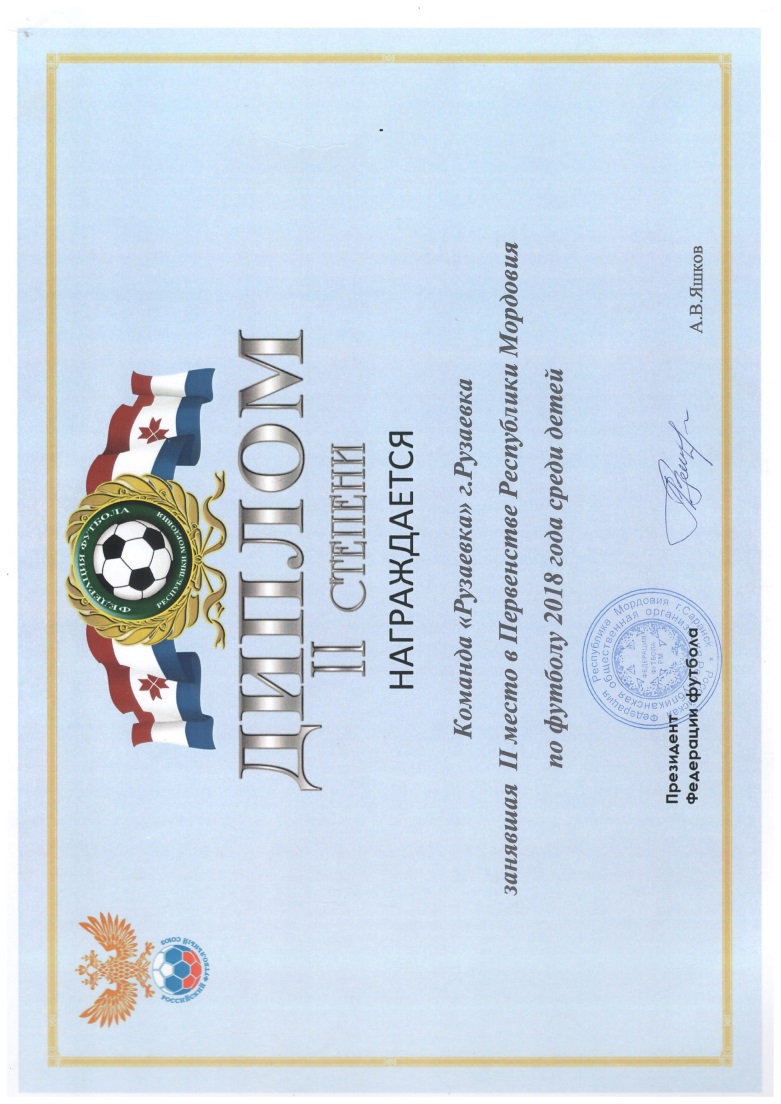 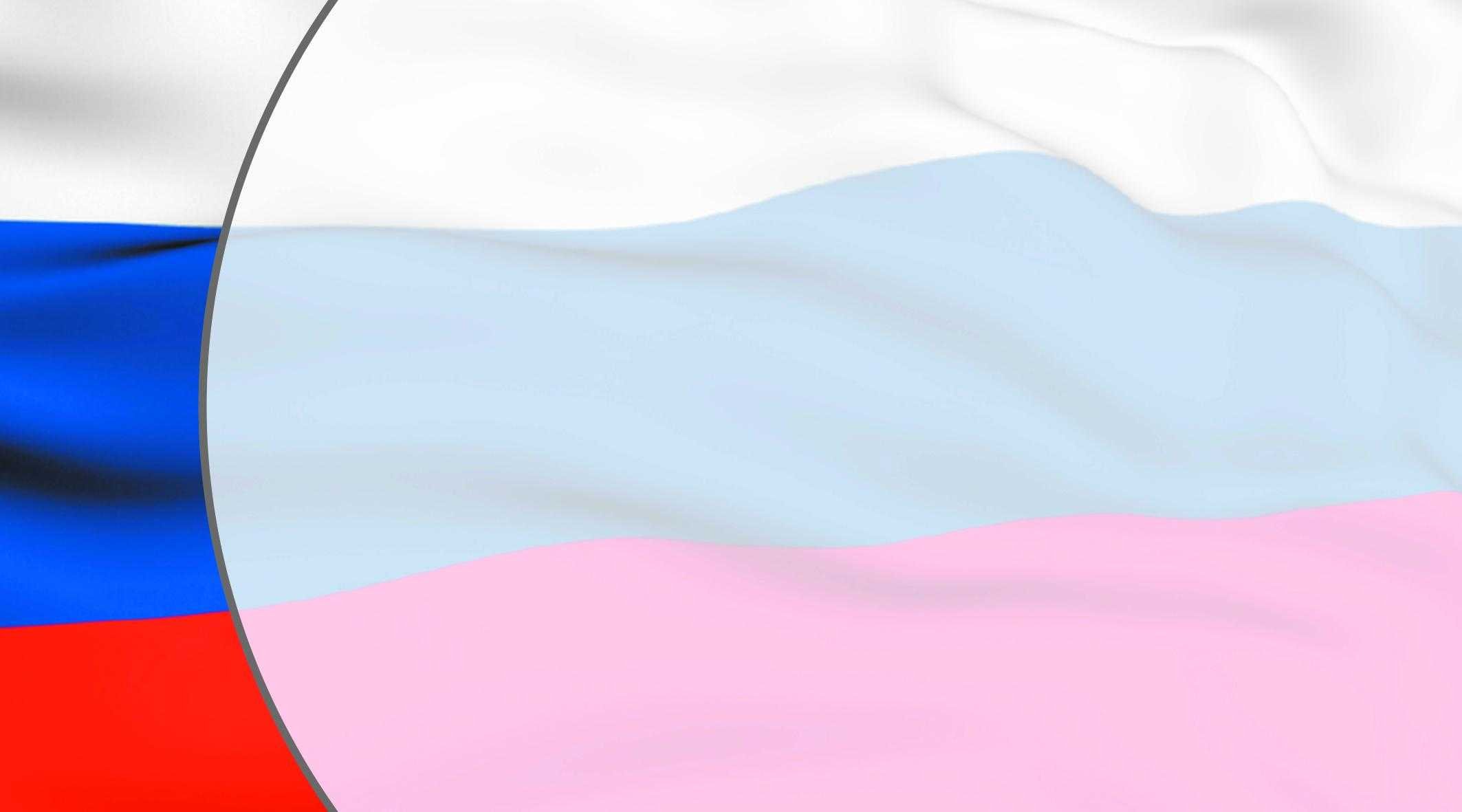 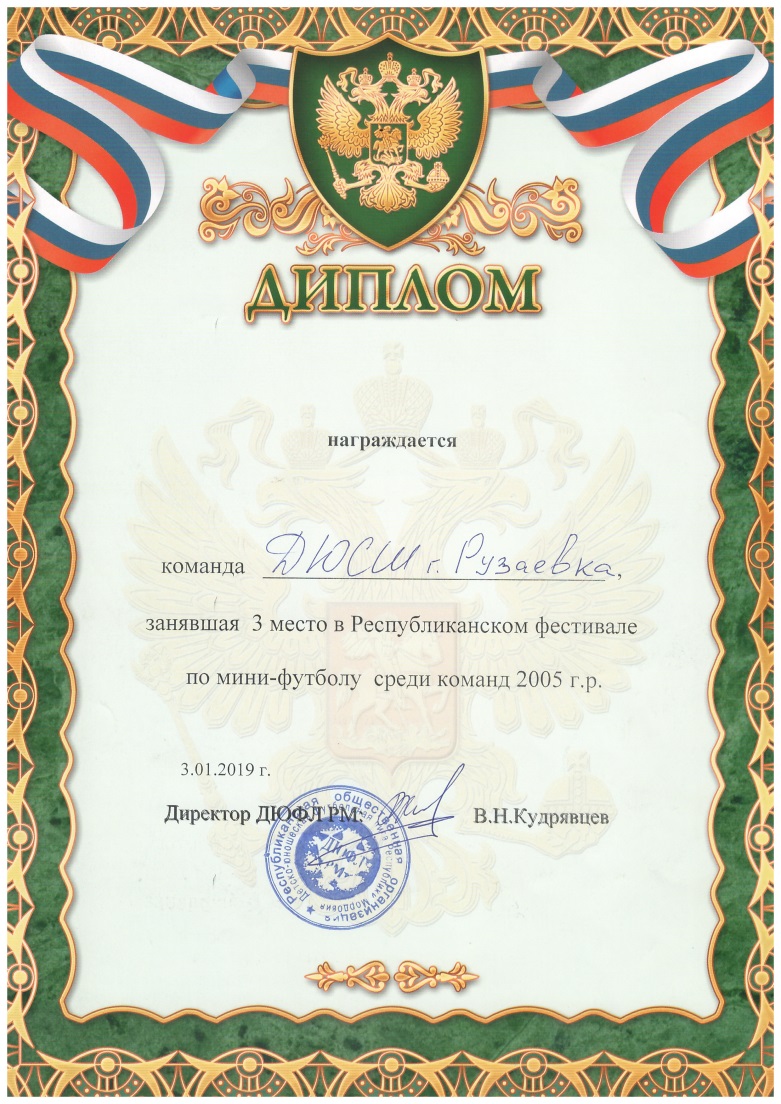 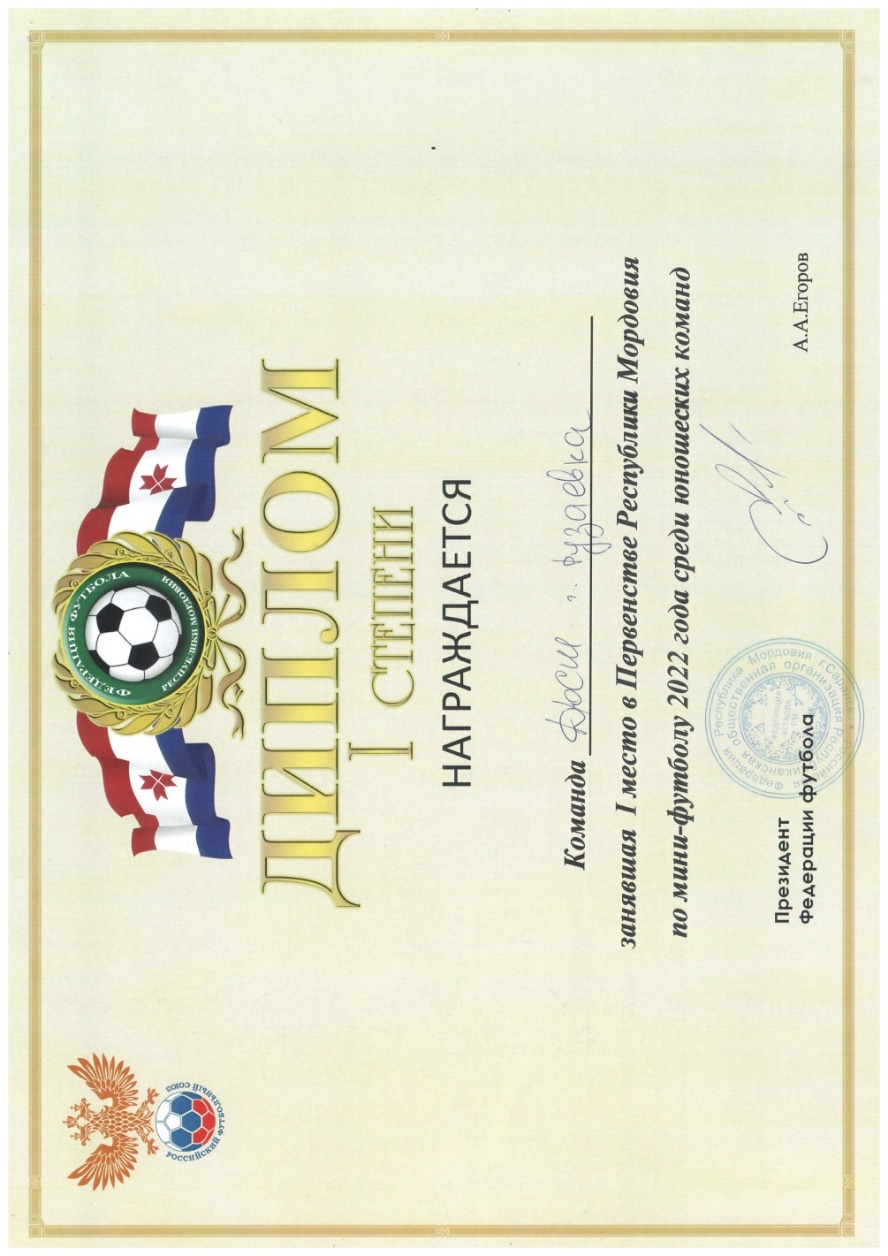 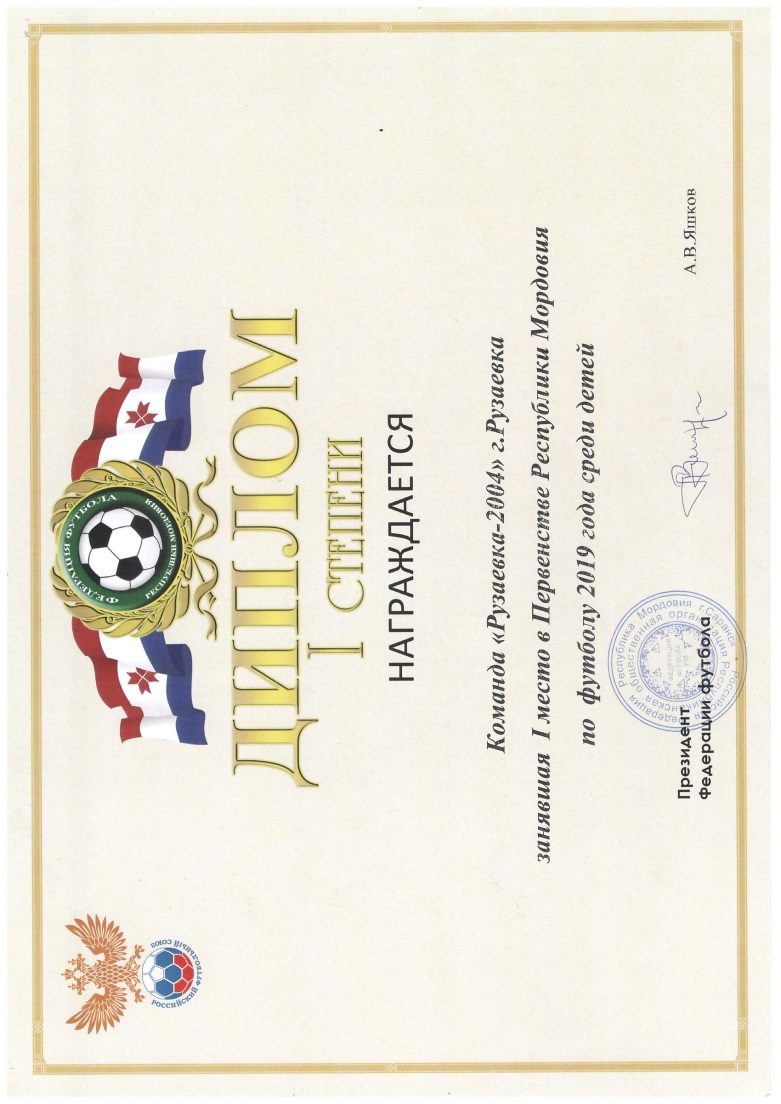 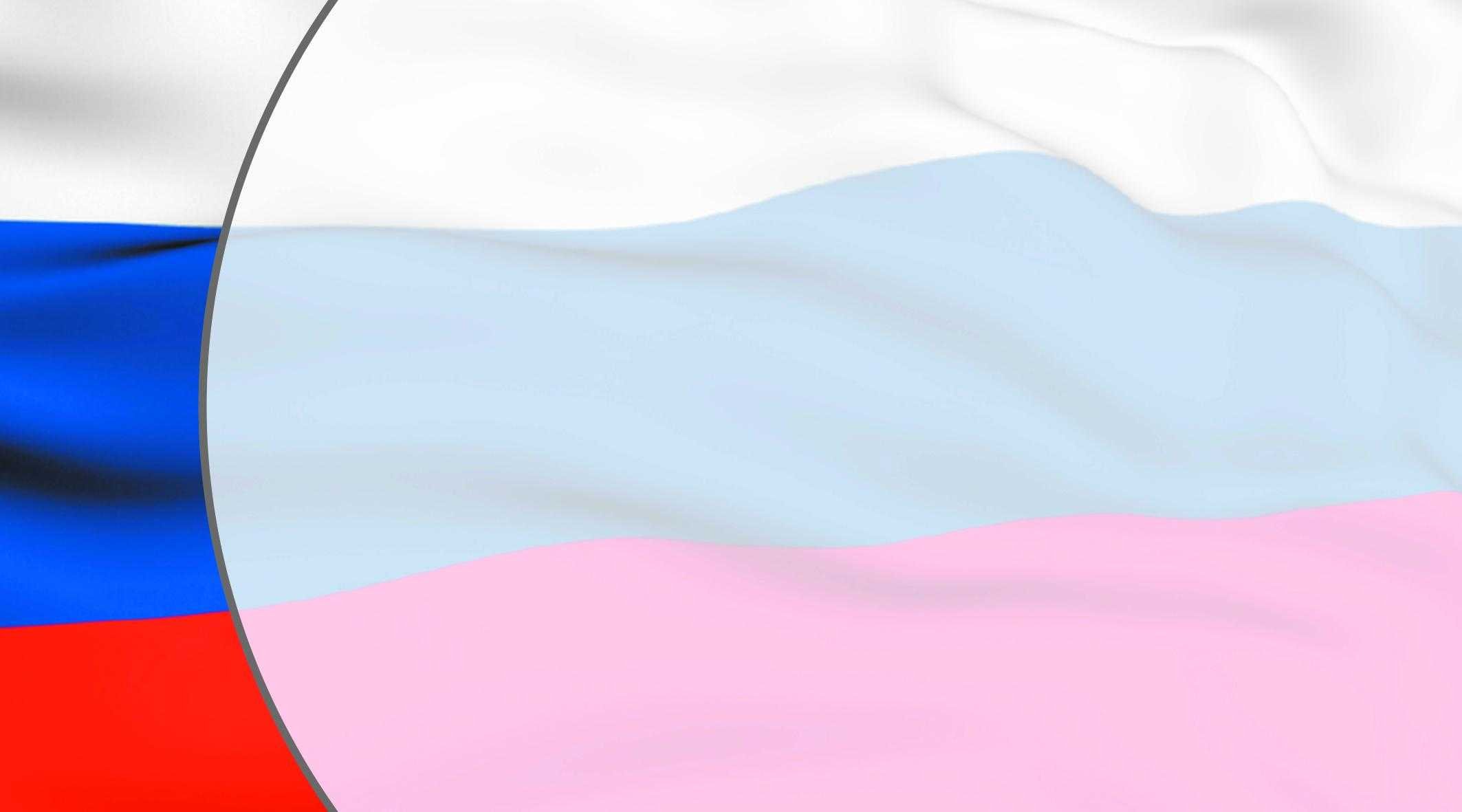 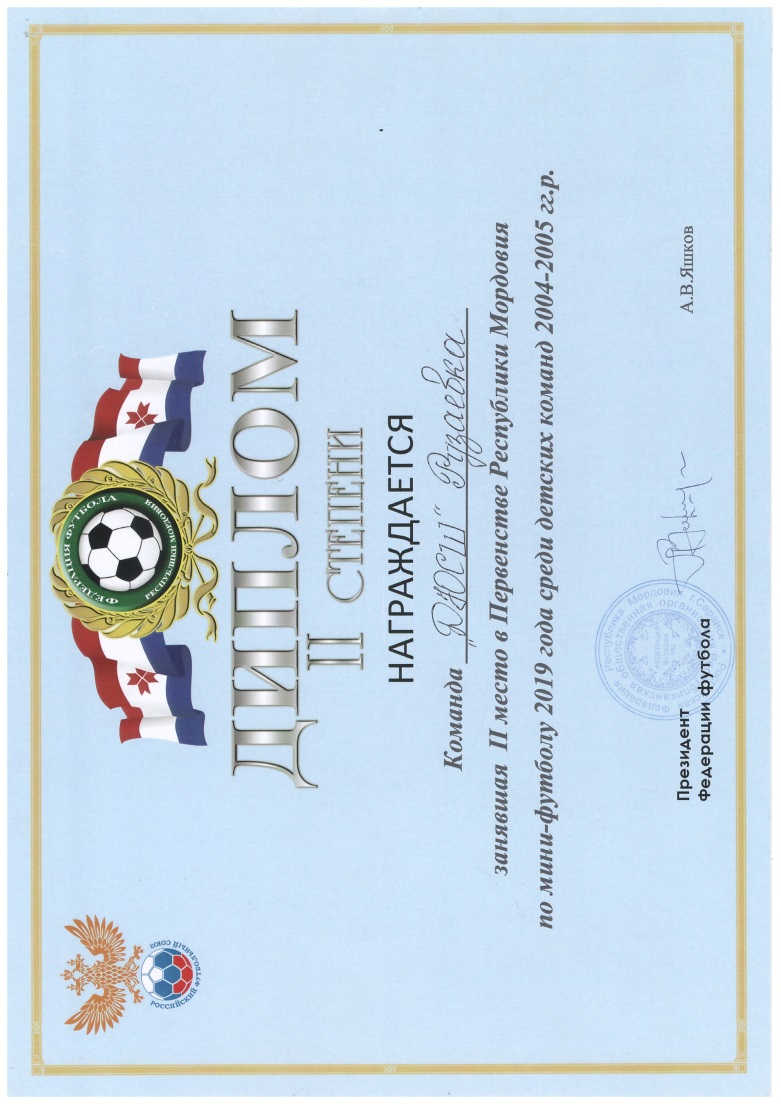 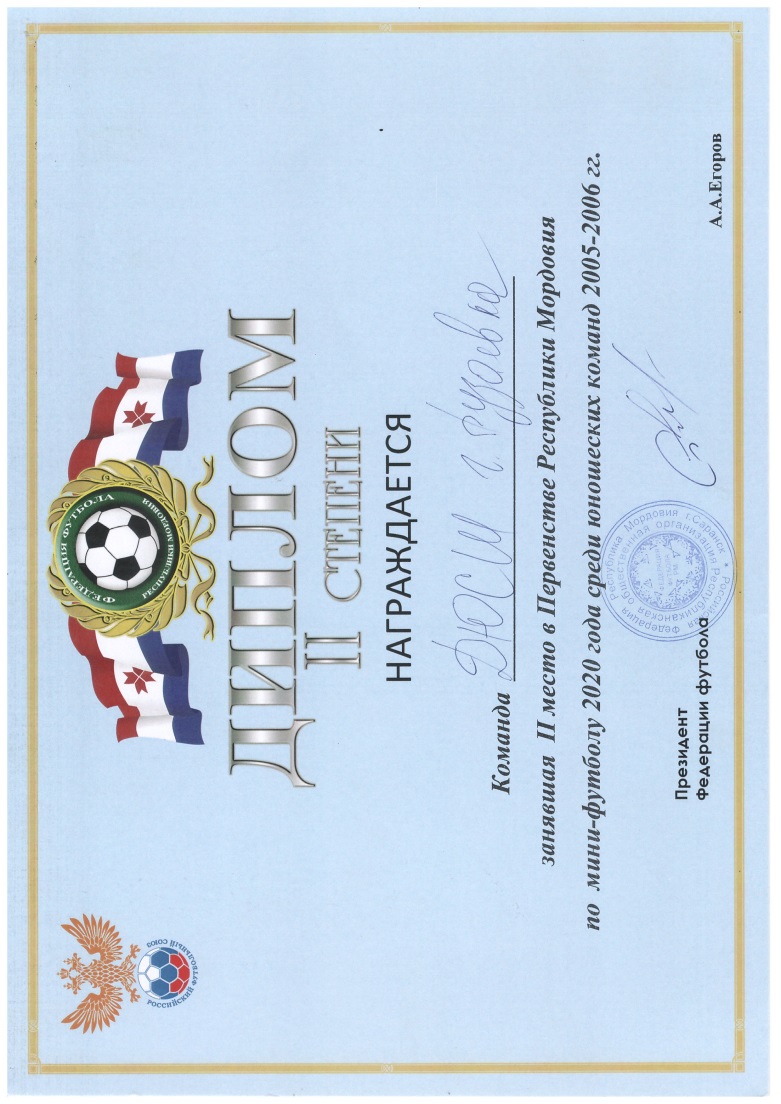 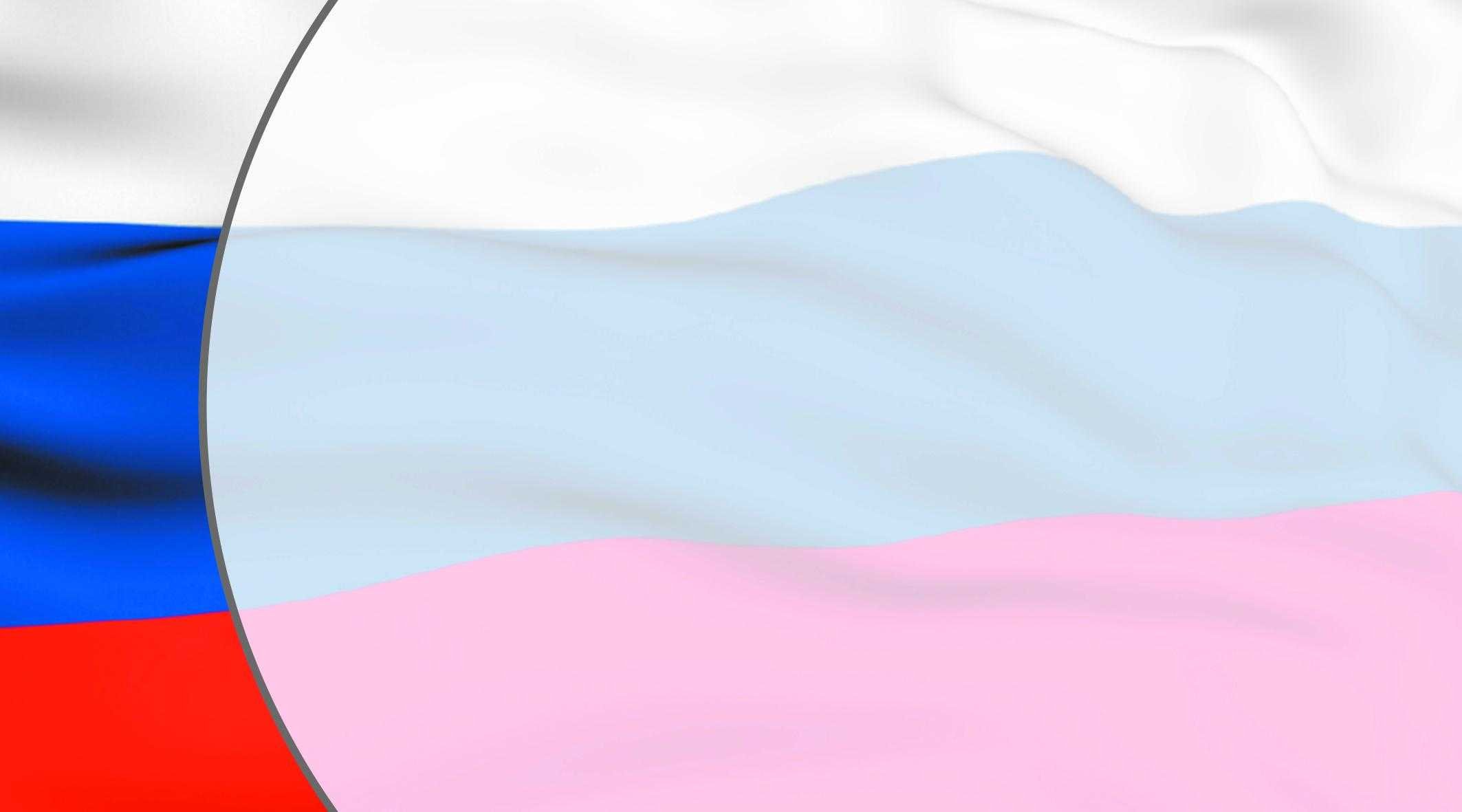 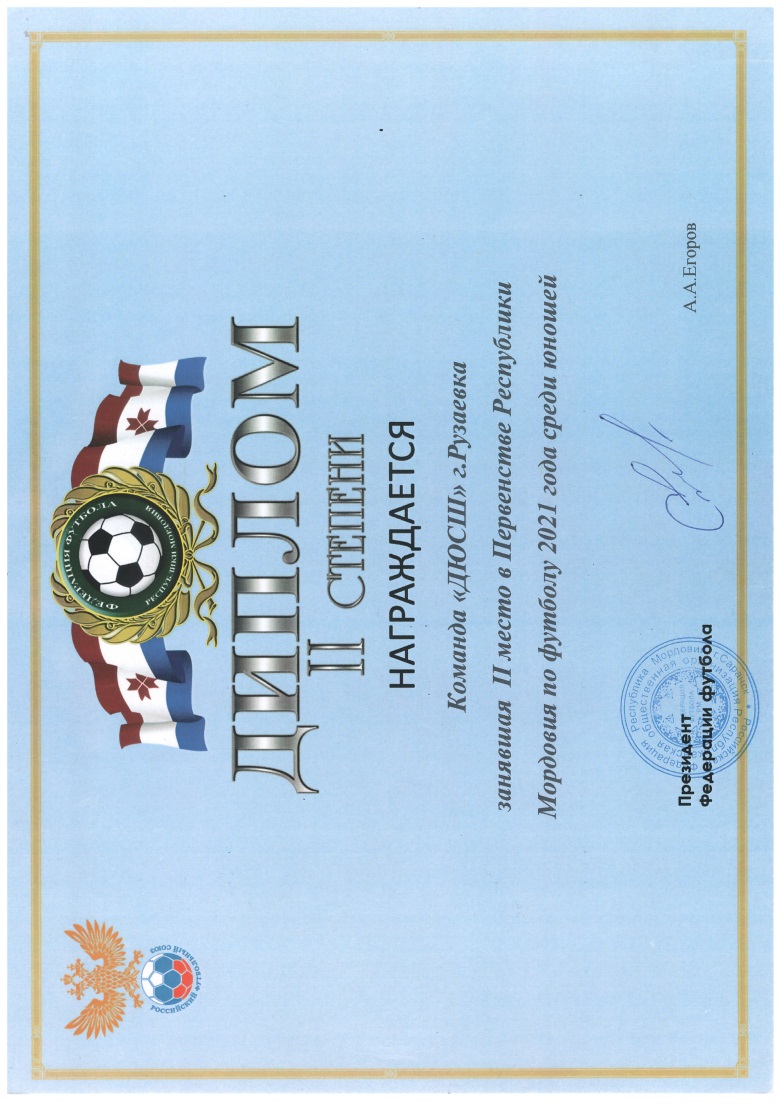 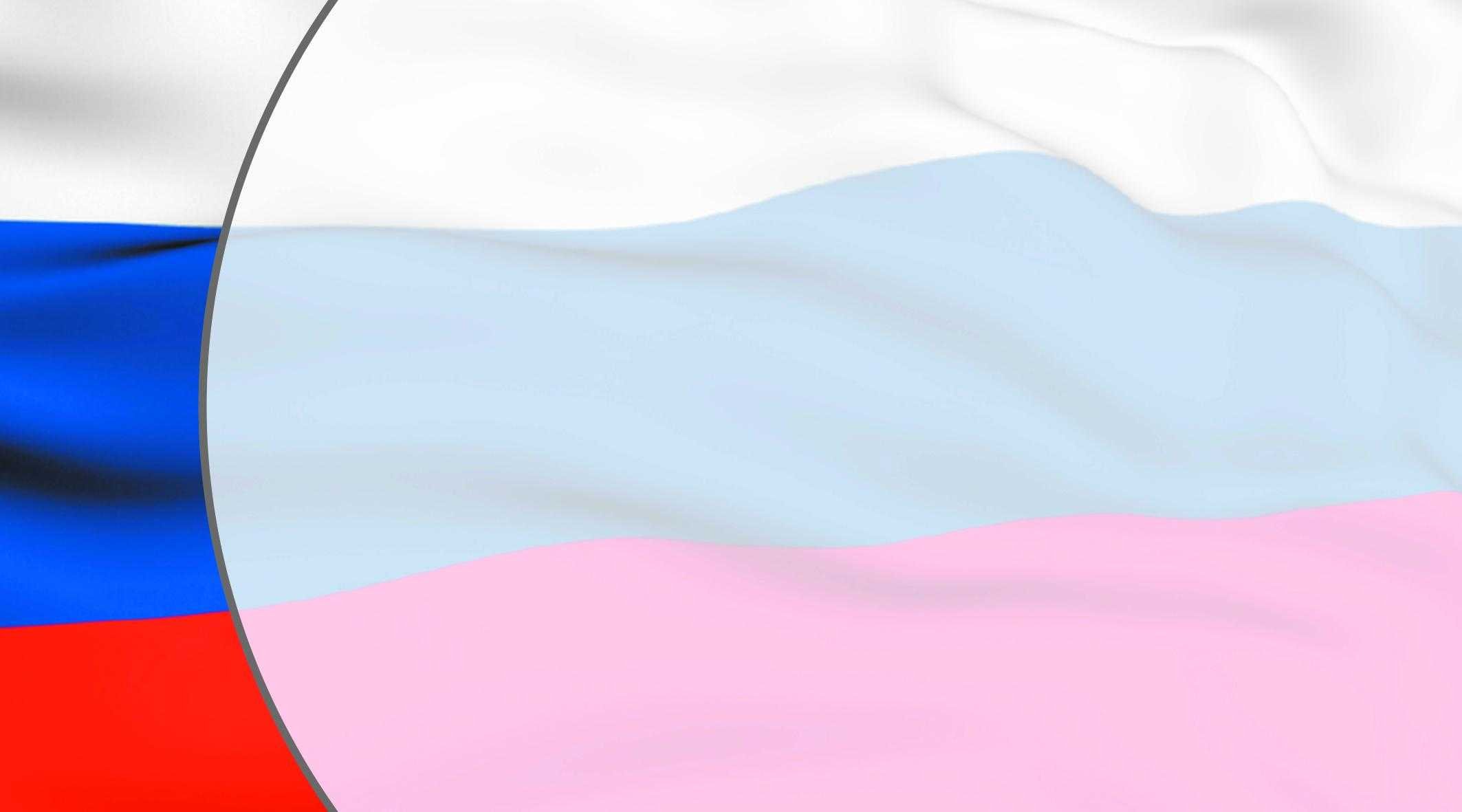 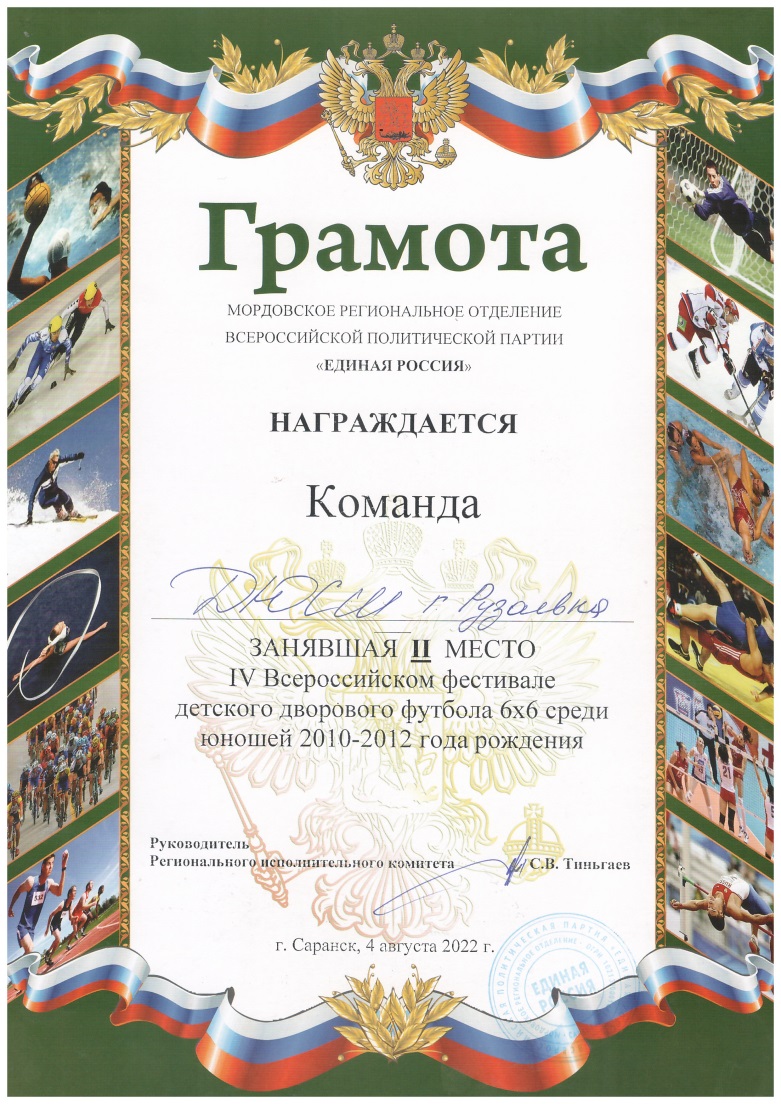 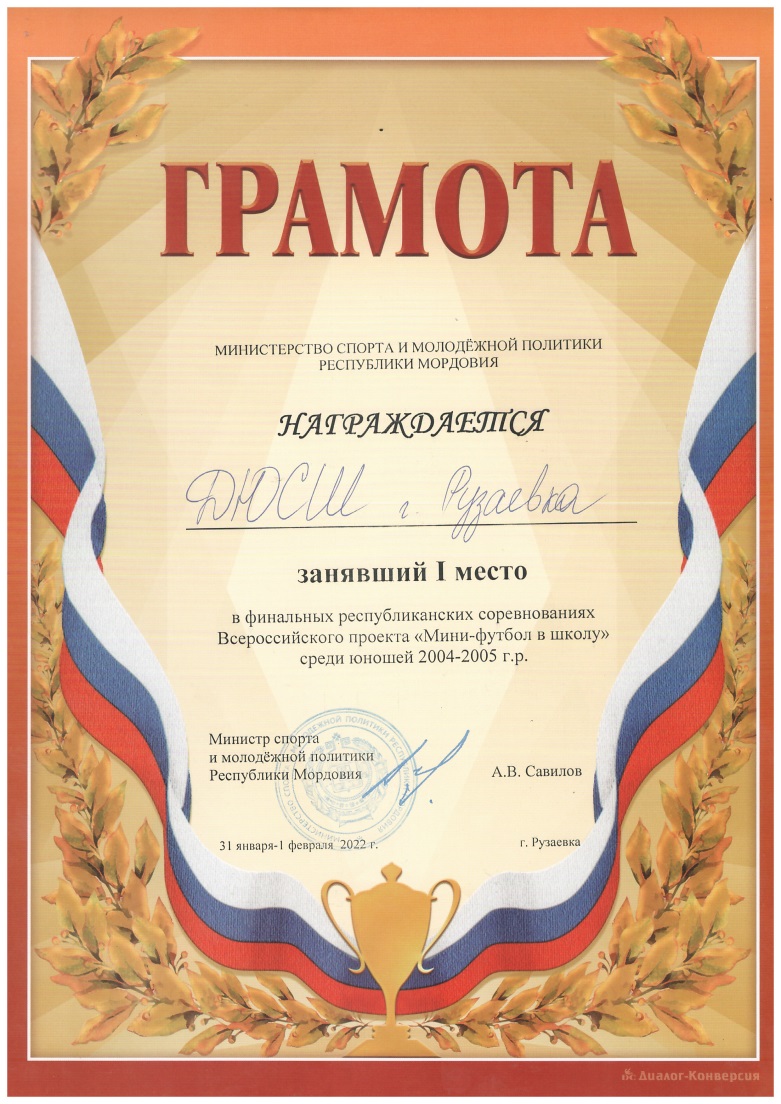 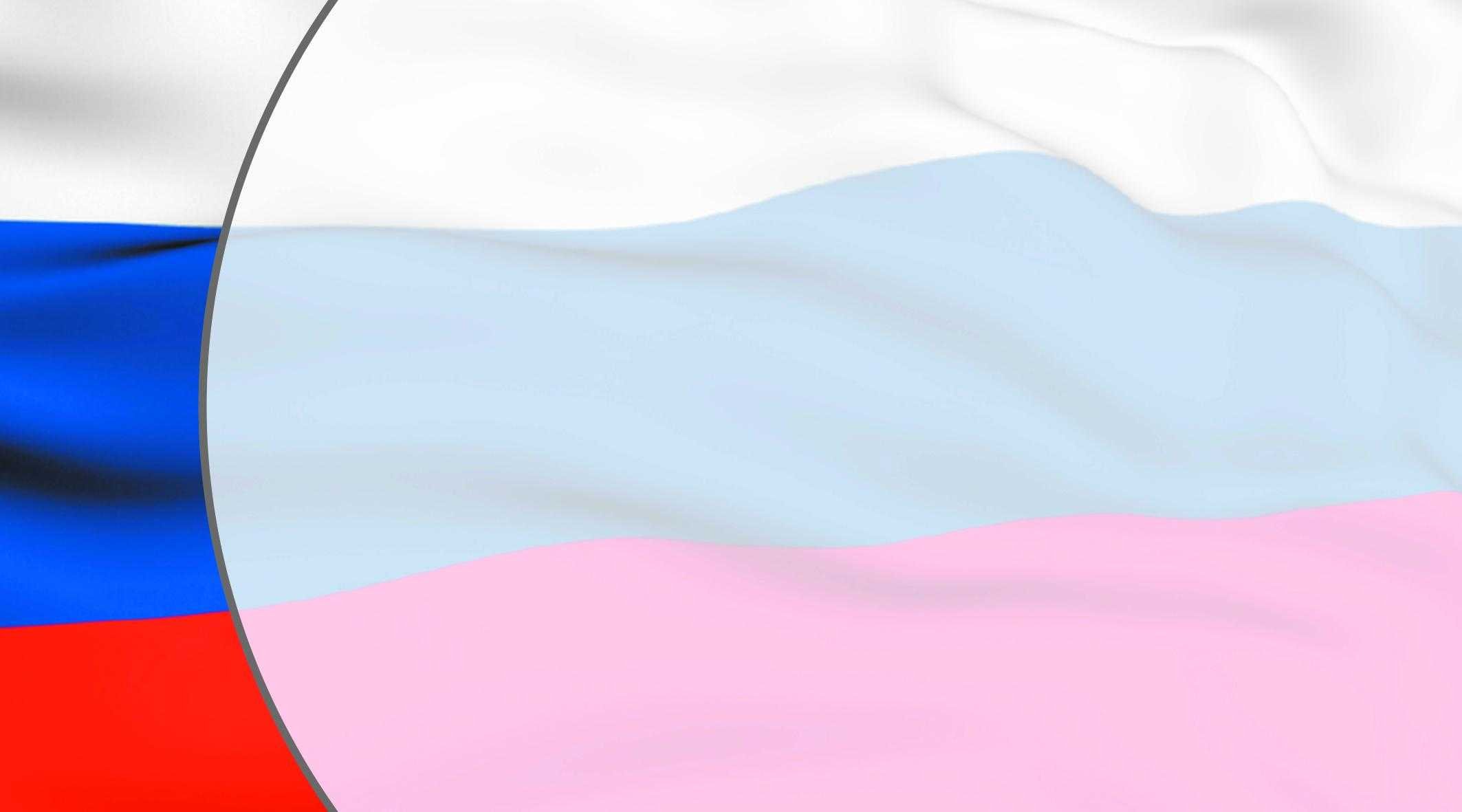 Муниципальный   уровень
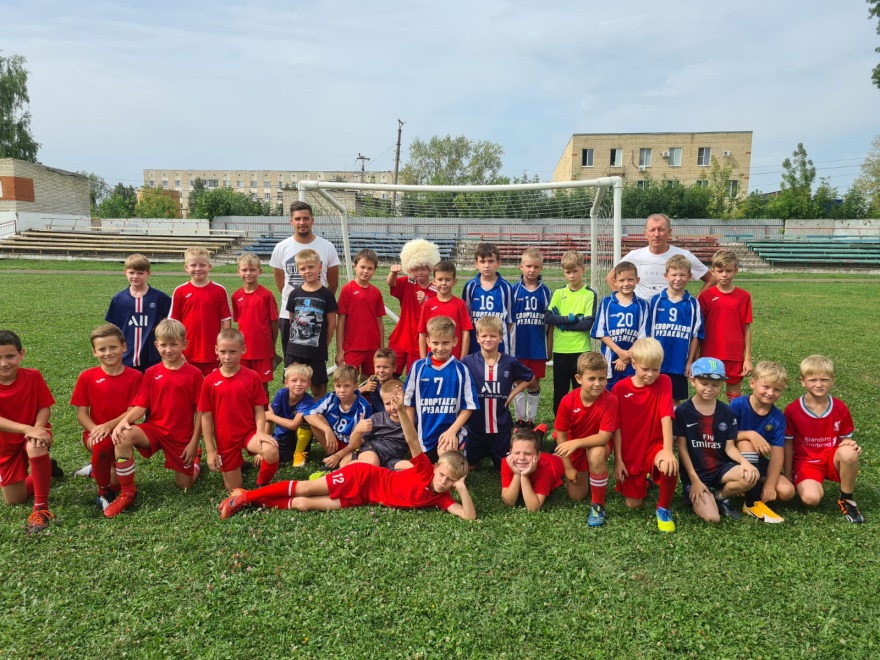 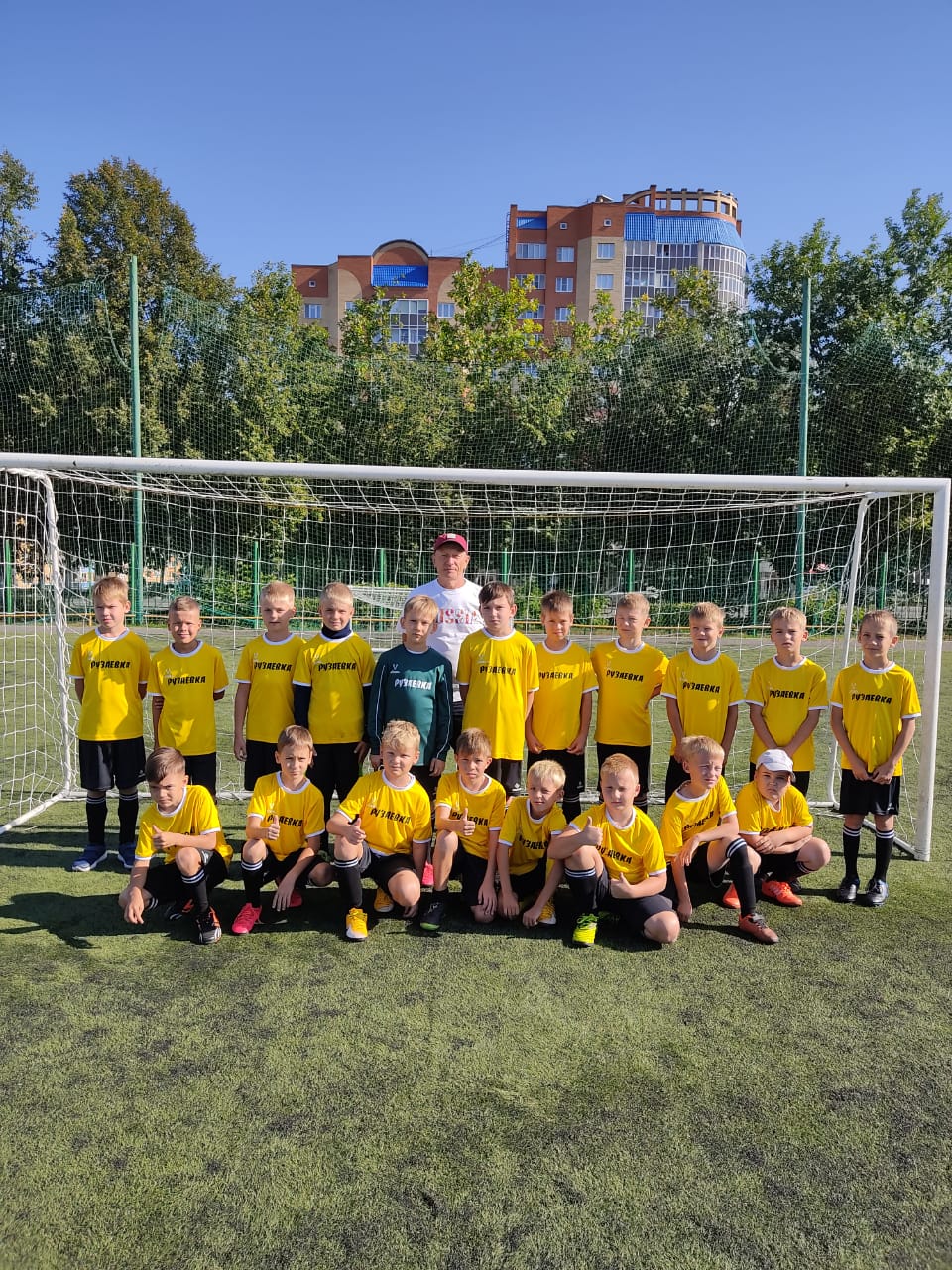 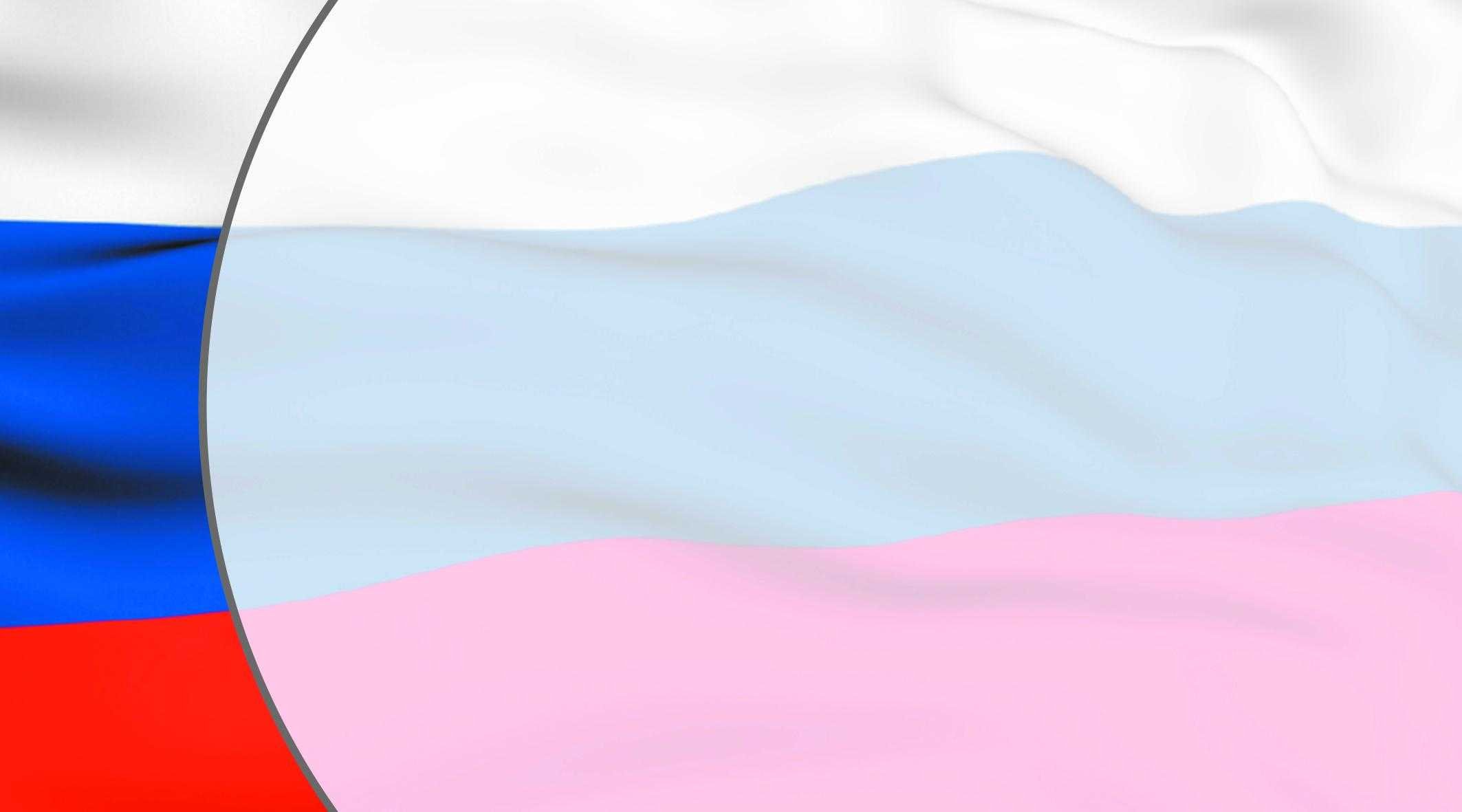 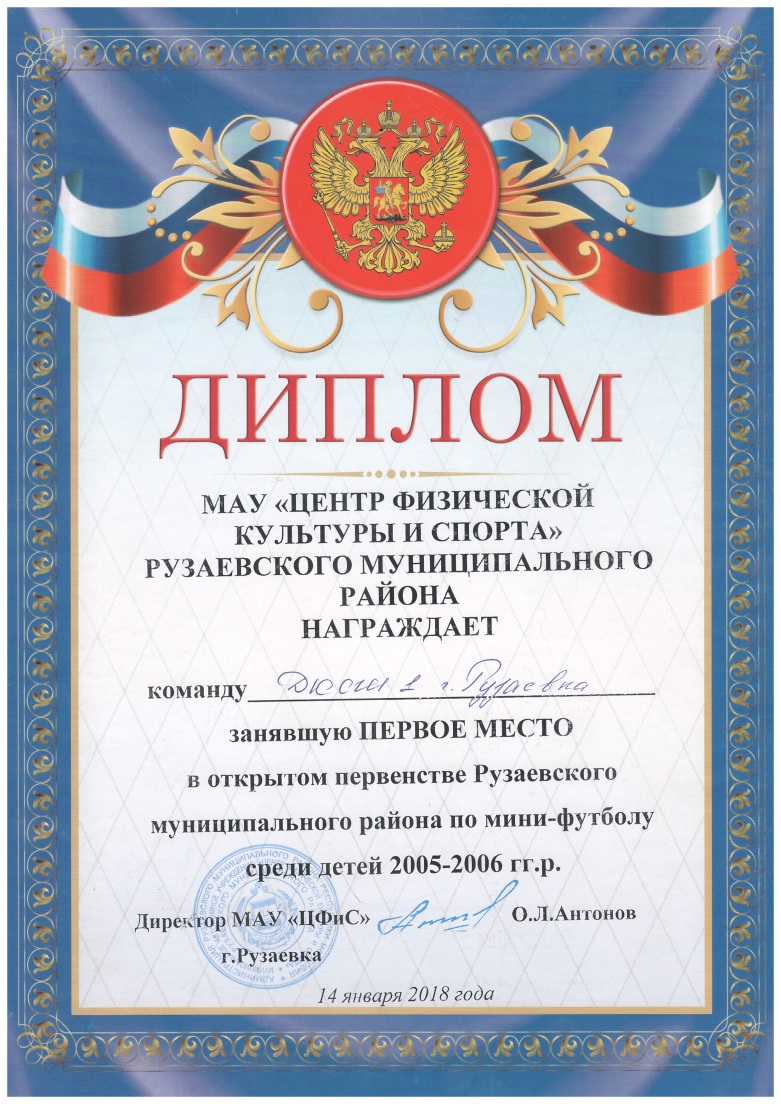 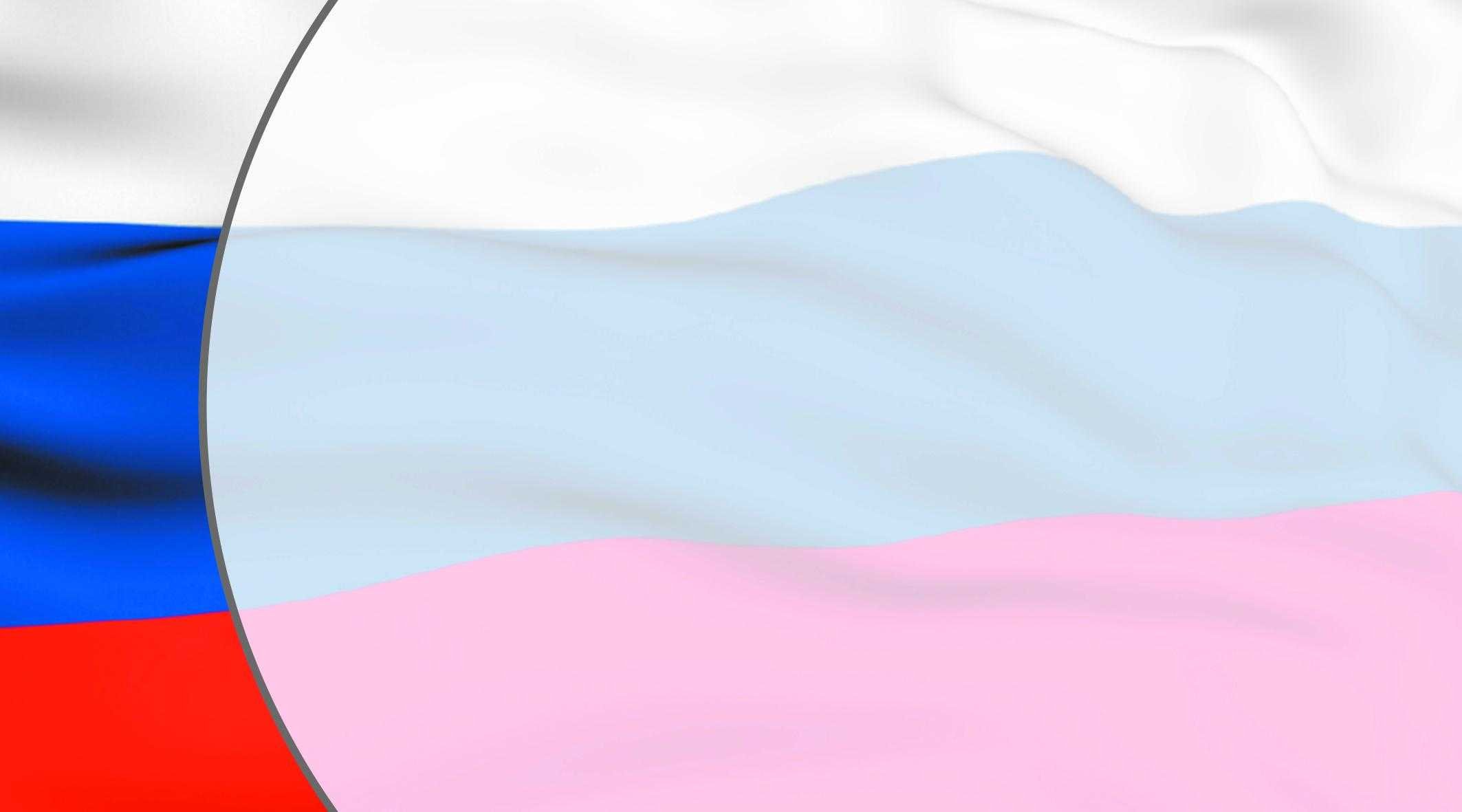 10. Система взаимодействия с родителями воспитанников
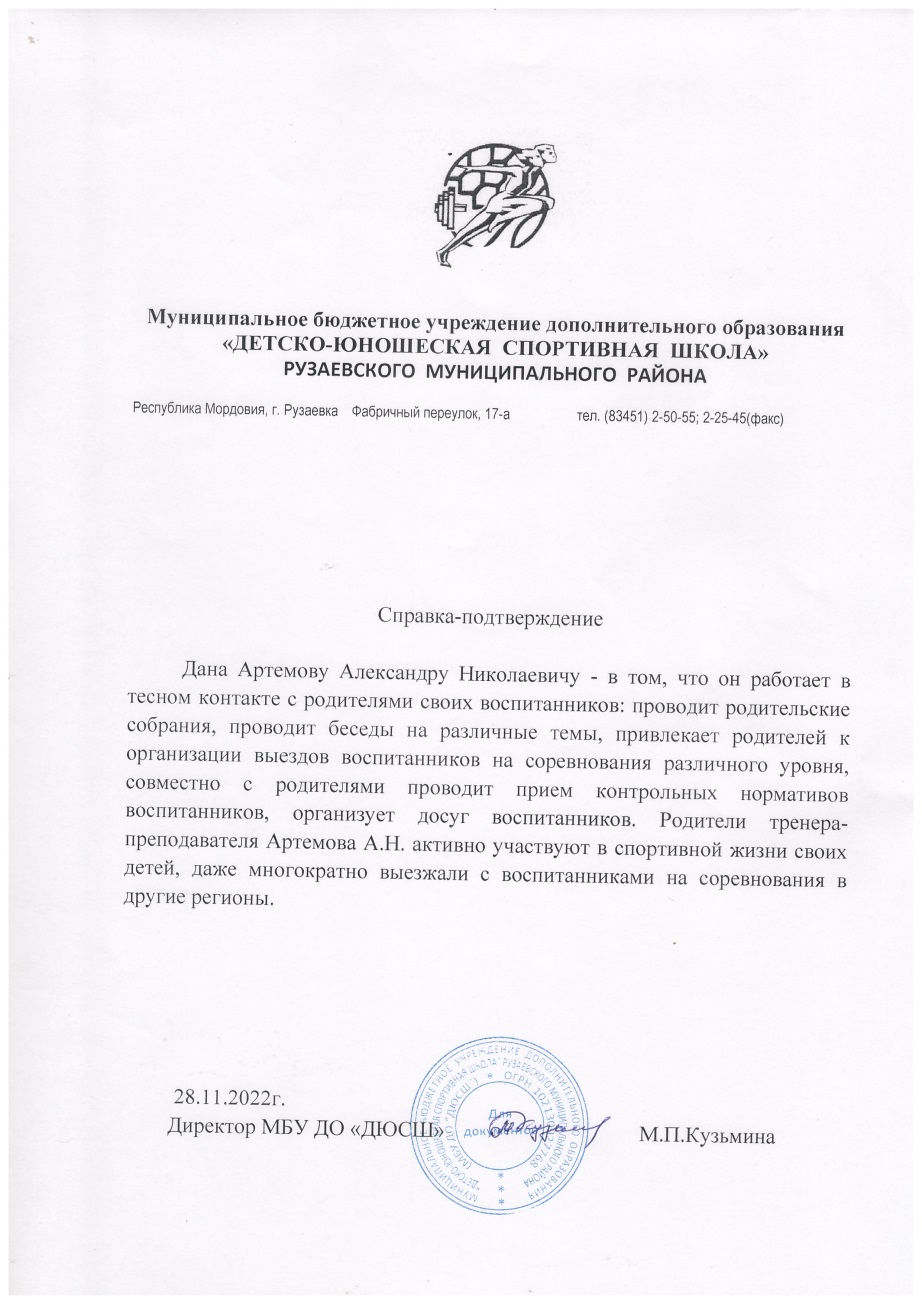 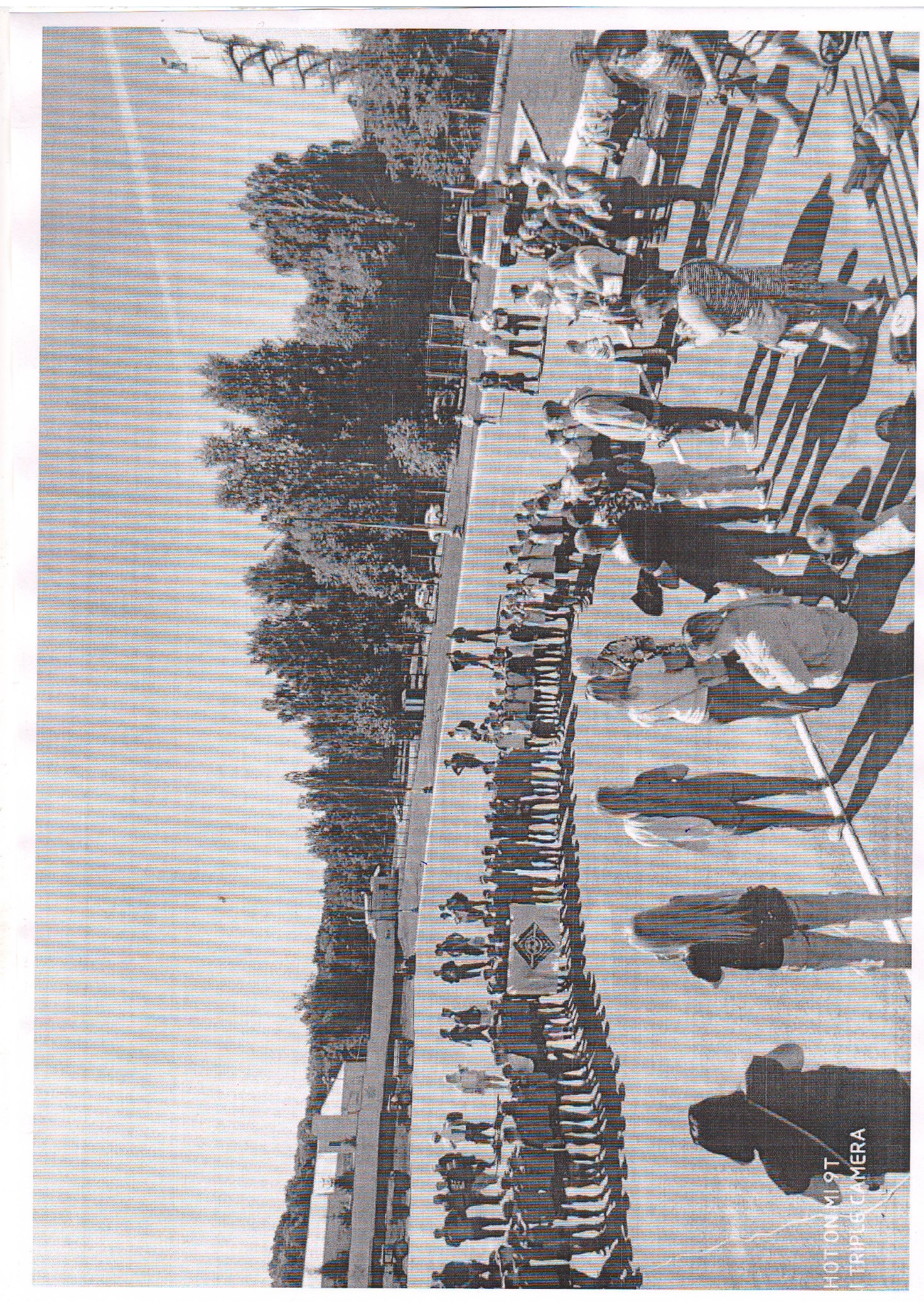 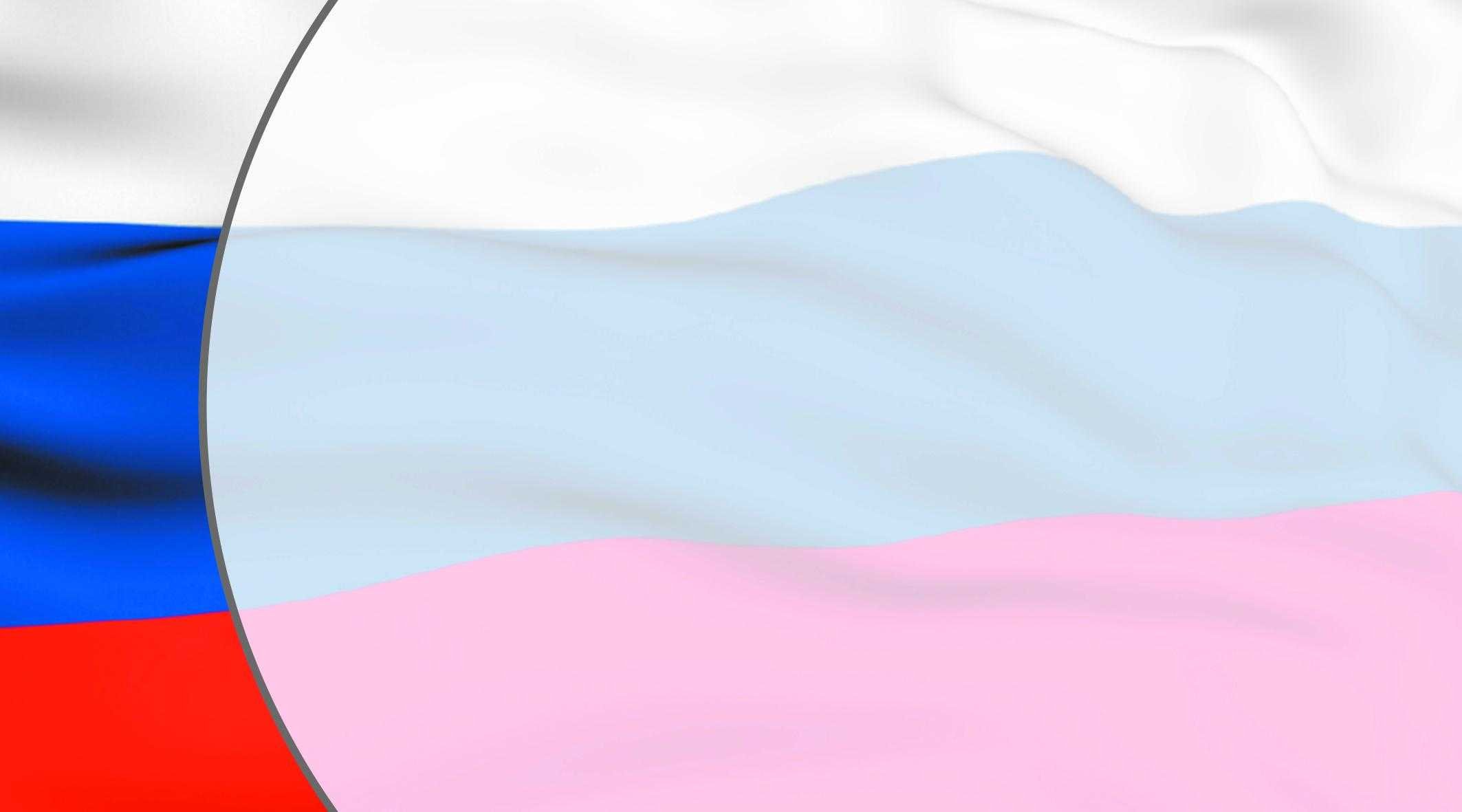 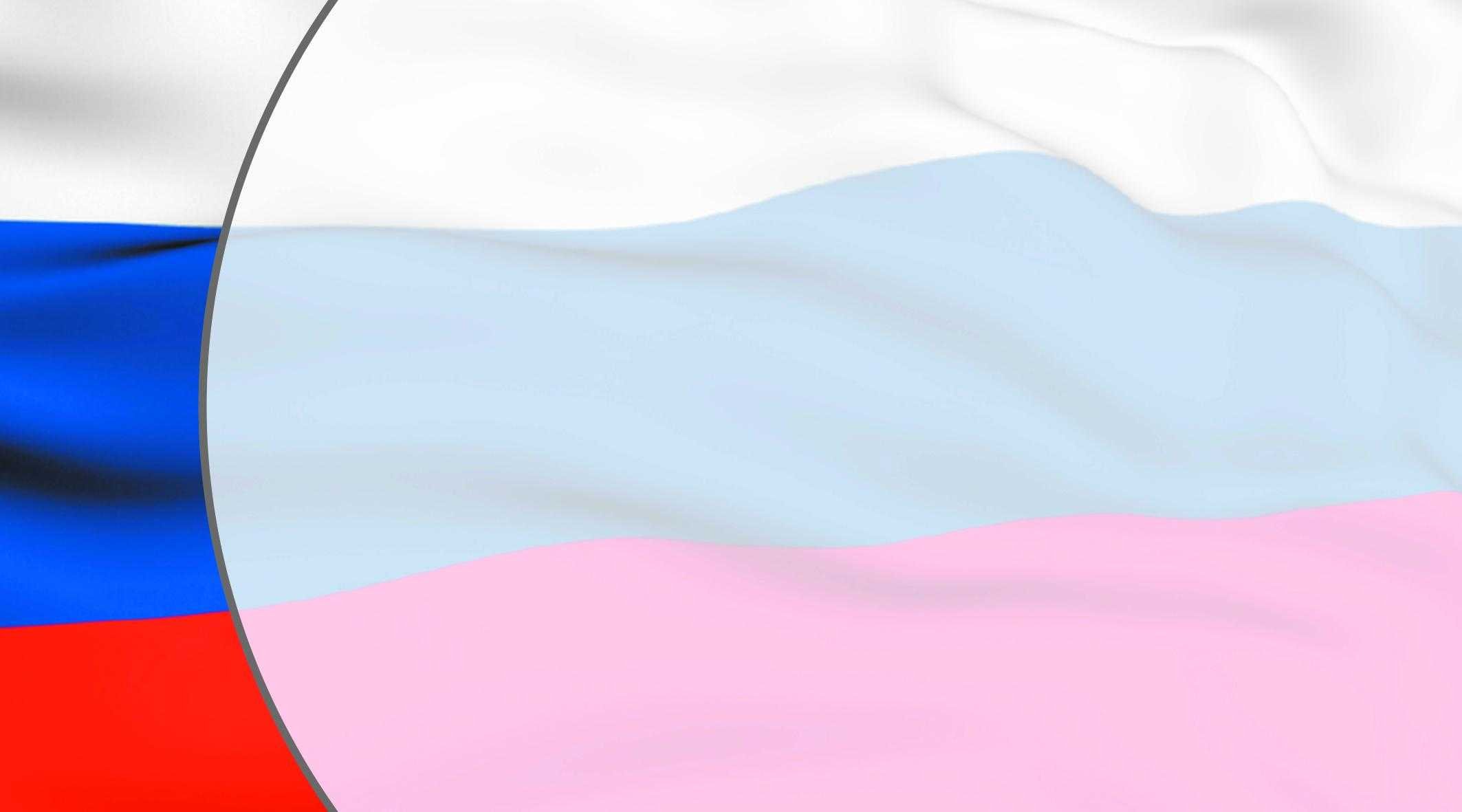 11. Наличие публикаций, авторских программ, методических пособий, методических рекомендаций
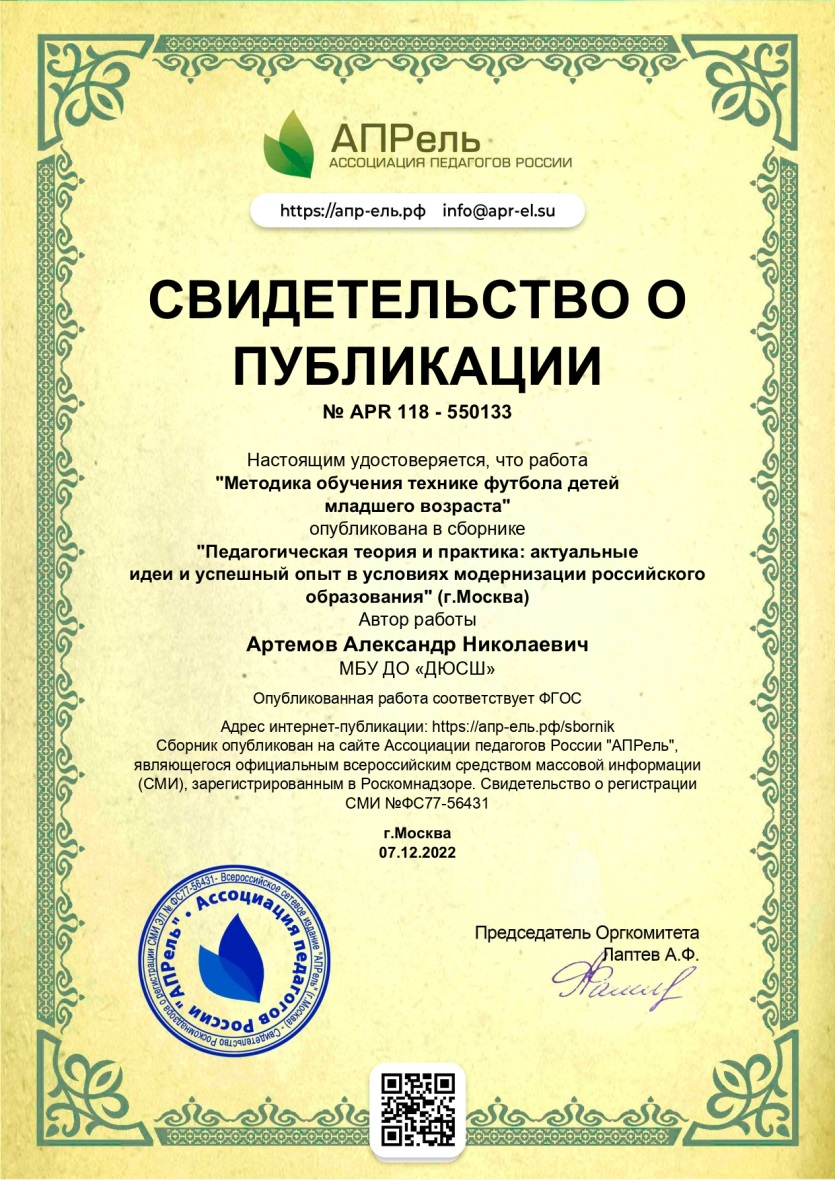 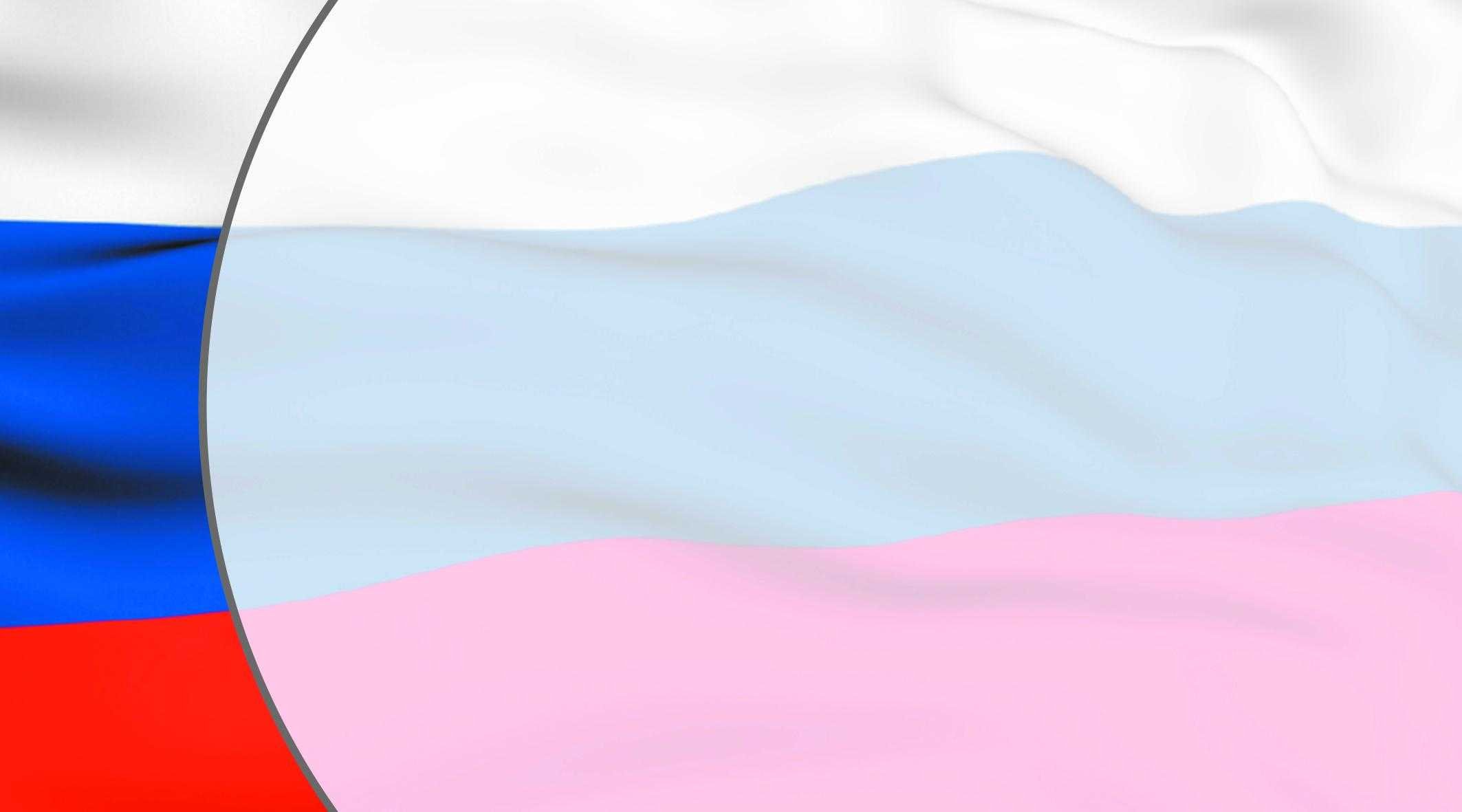 12.  Участие педагога в профессиональных конкурсах
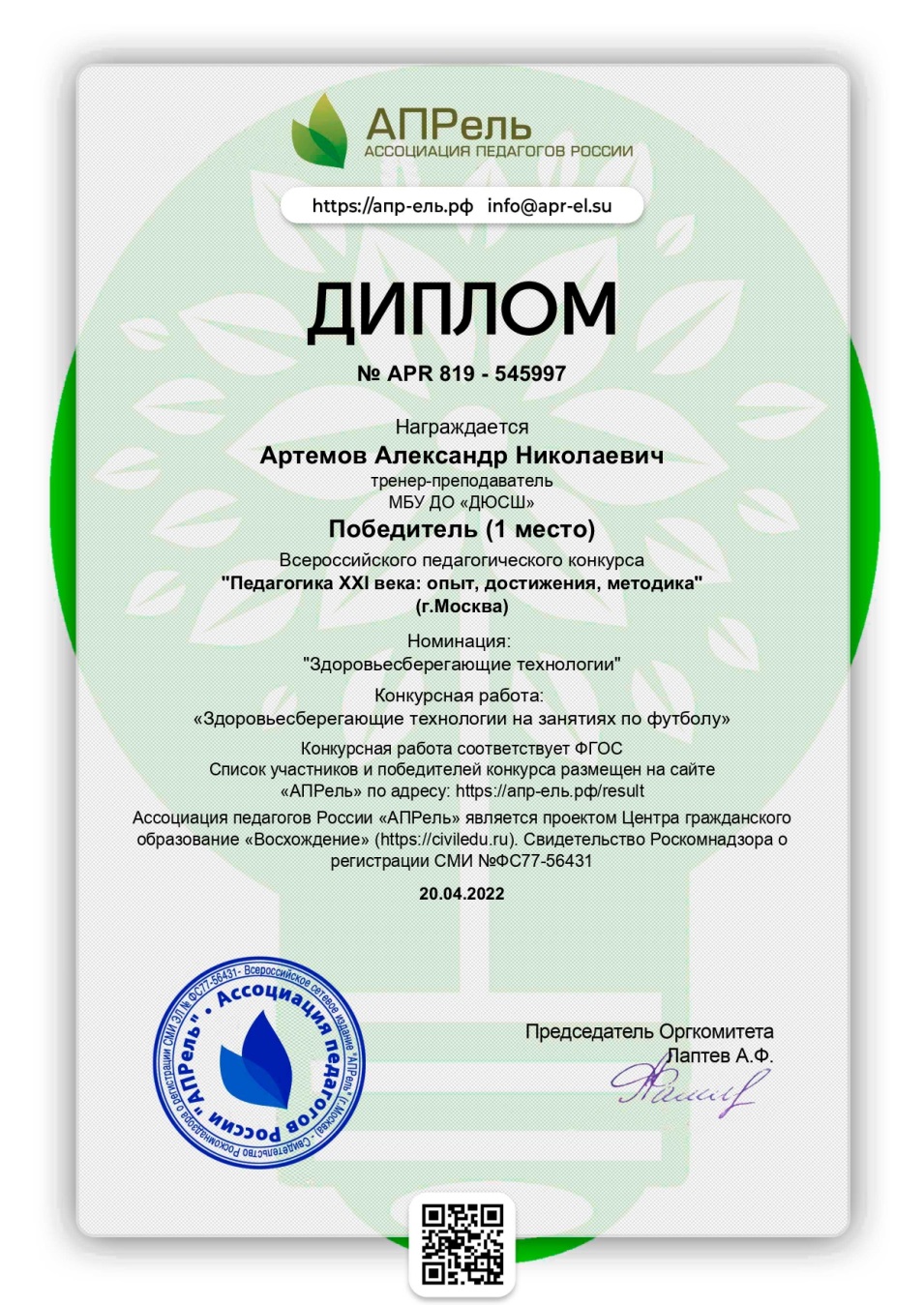 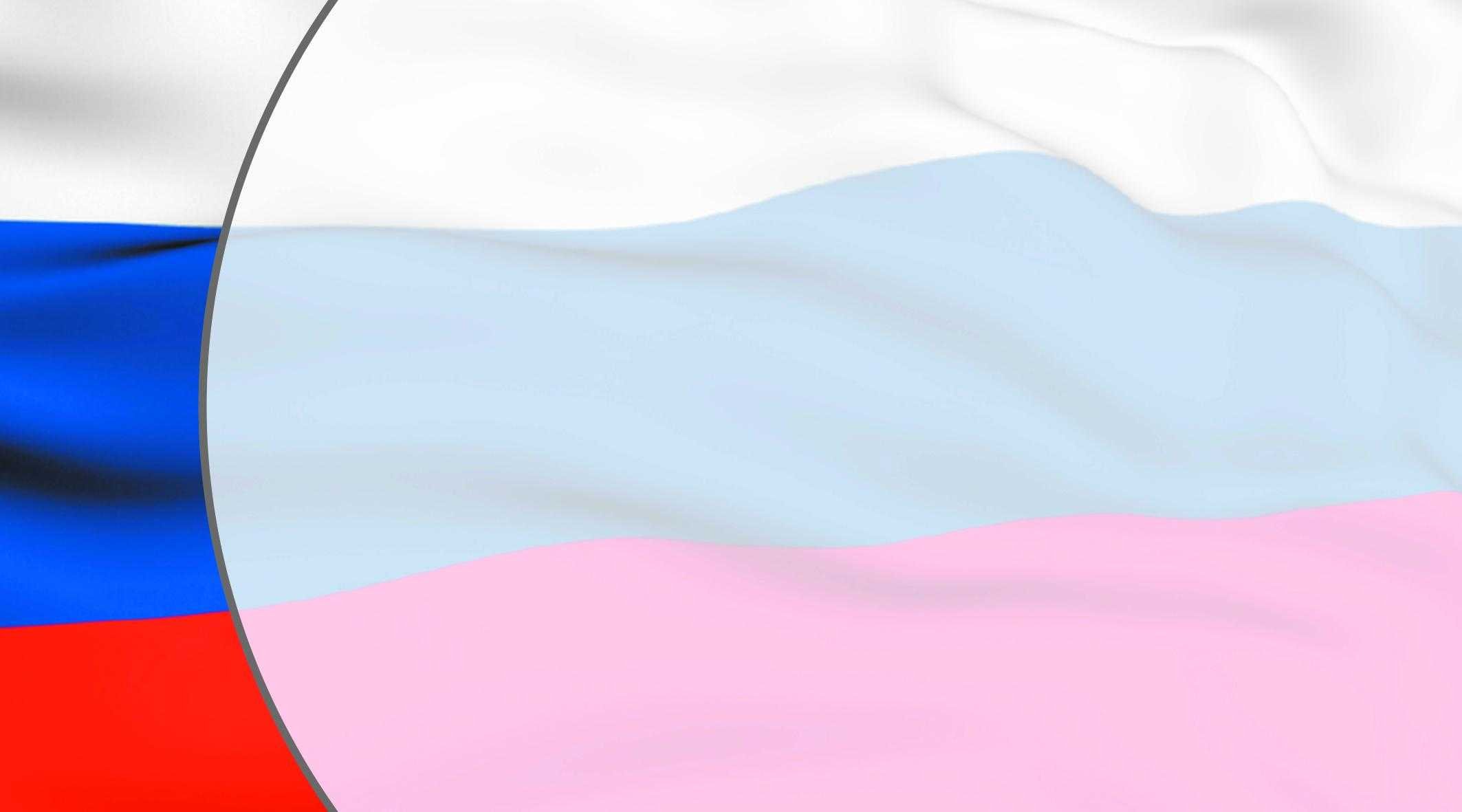 13. Экспертная деятельность.
НЕТ
14. Награды и поощрения.
Грамота –Председатель Российского союза спортсменов, 
Трехкратная Олимпийская чемпионка
ЗМСВ СССР Р.Е.Горохова
Благодарственное письмо – Президент РОО «АМФРМ» И.О.Голованов
Грамота – Президент Федерации футбола А.В.Яшков
Почетная грамота – Глава дминистрации городского поселения Рузаевка А.Ю.Домнин
Благодарность – МАУ «ЦФКиС» Рузаевского муниципального района О.Л.Антонов
Почетная грамота– МАУ «ЦФКиС» Рузаевского муниципального района О.Л.Антонов
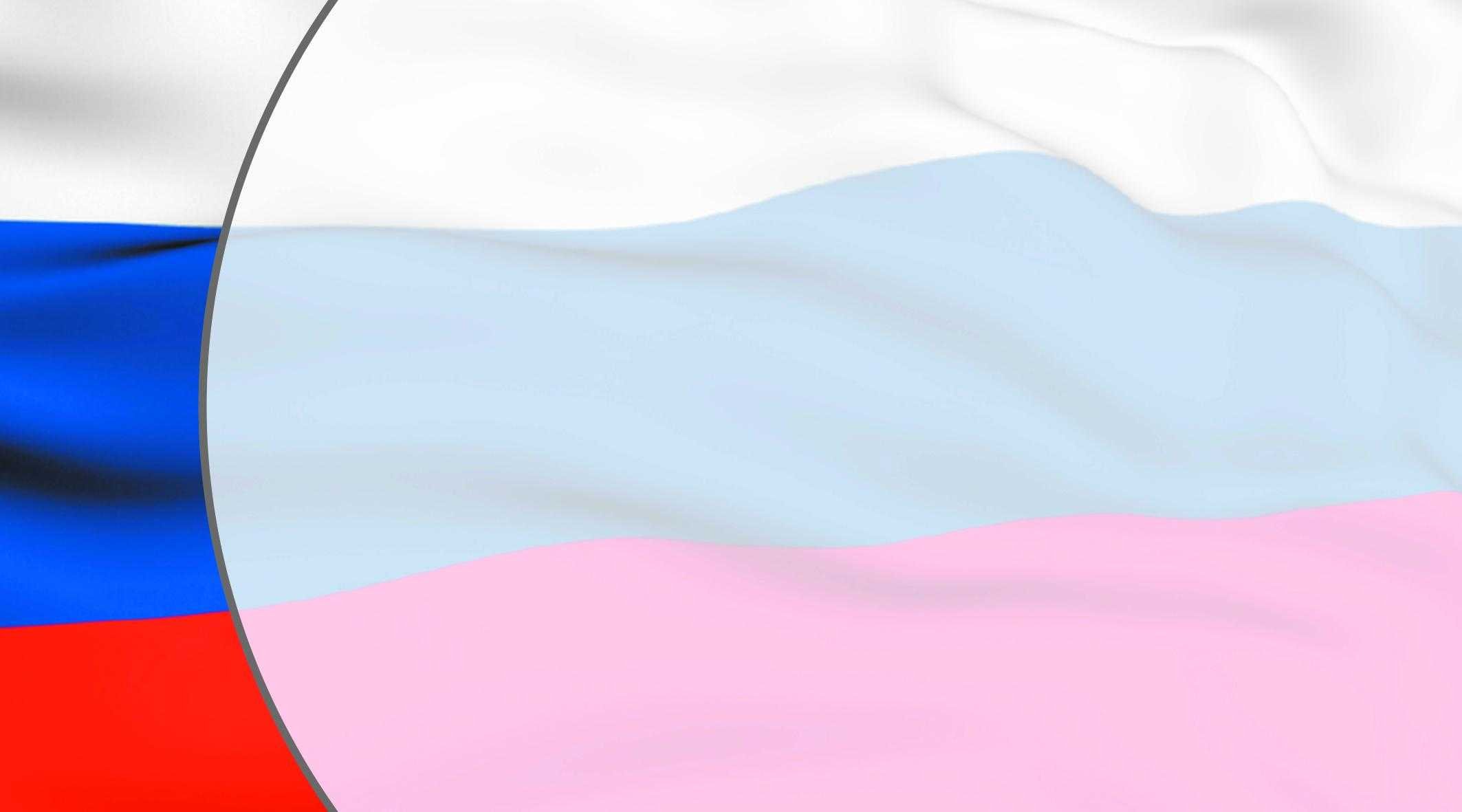 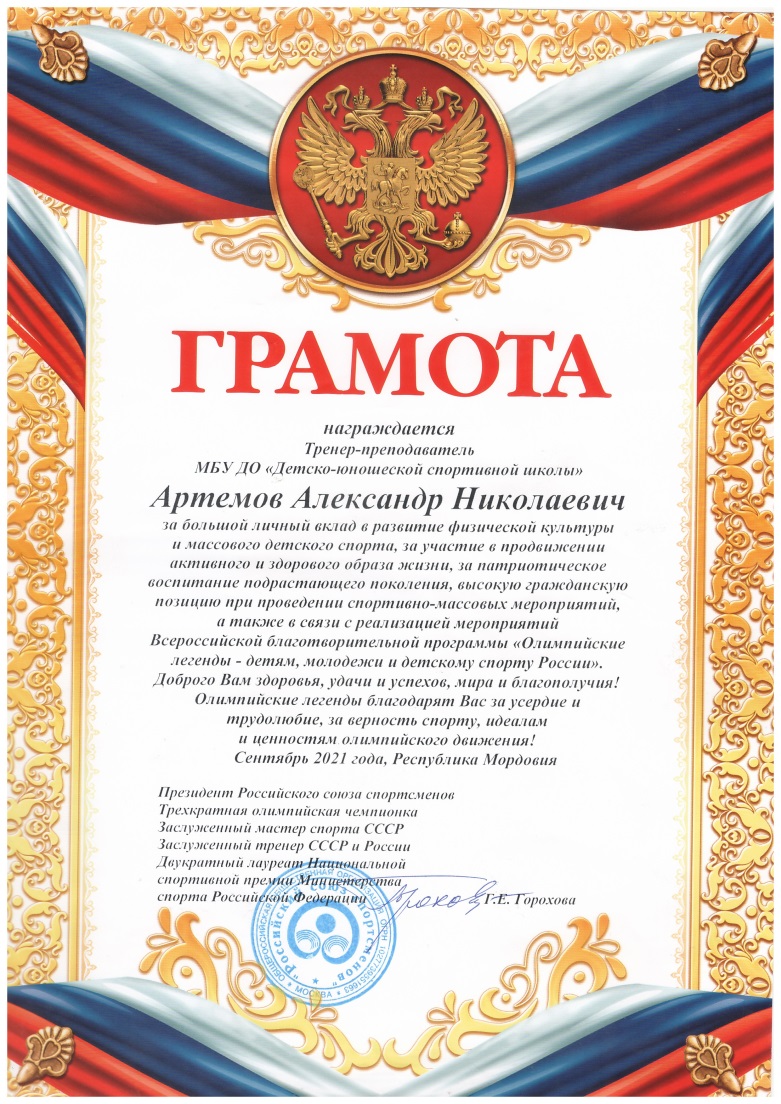 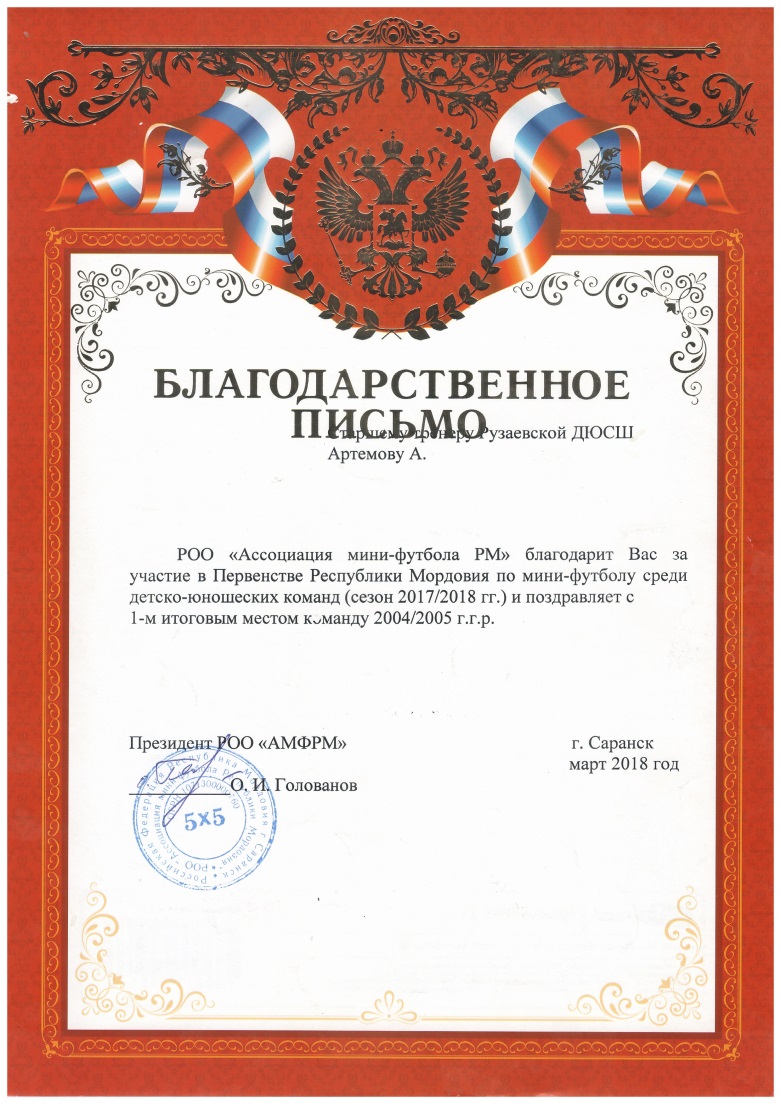 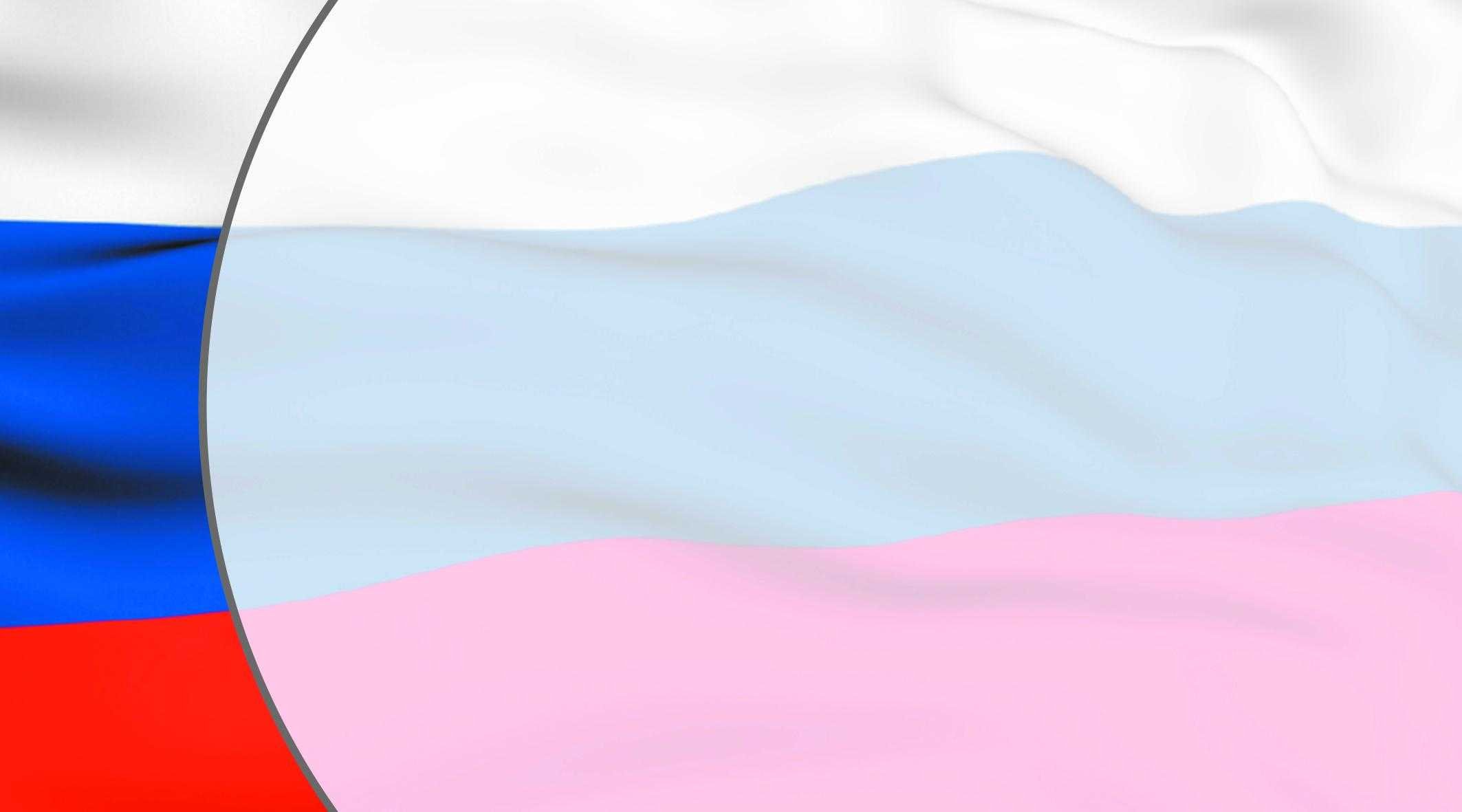 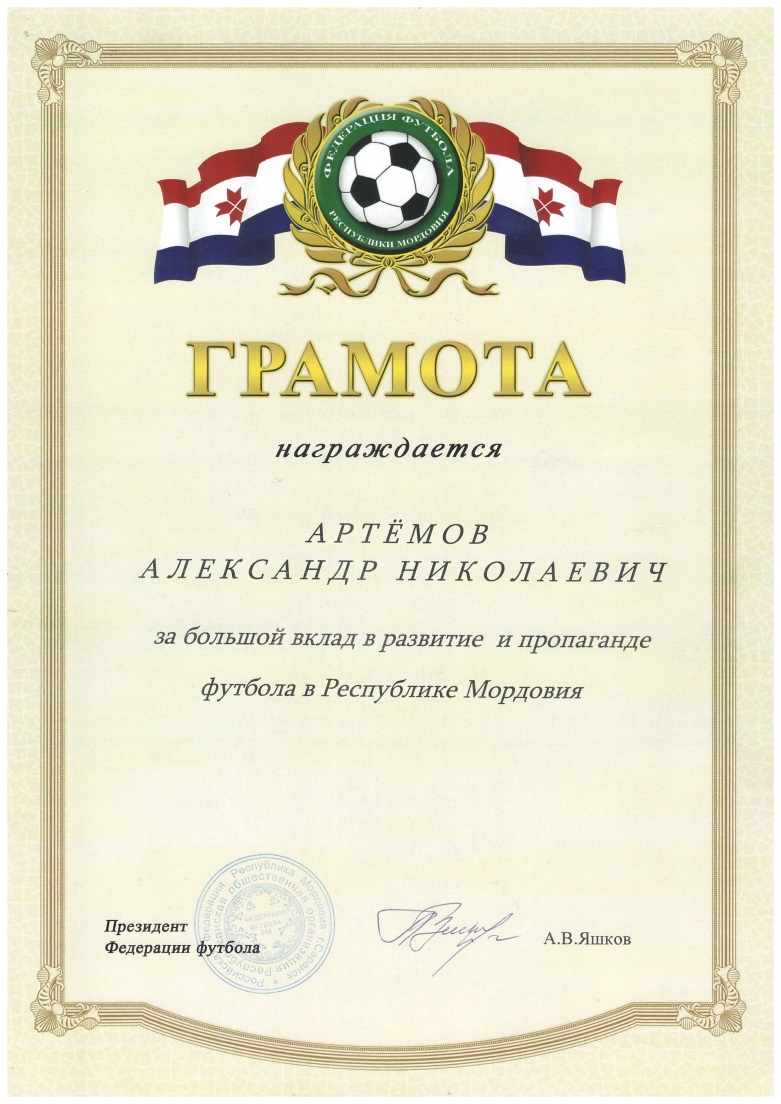 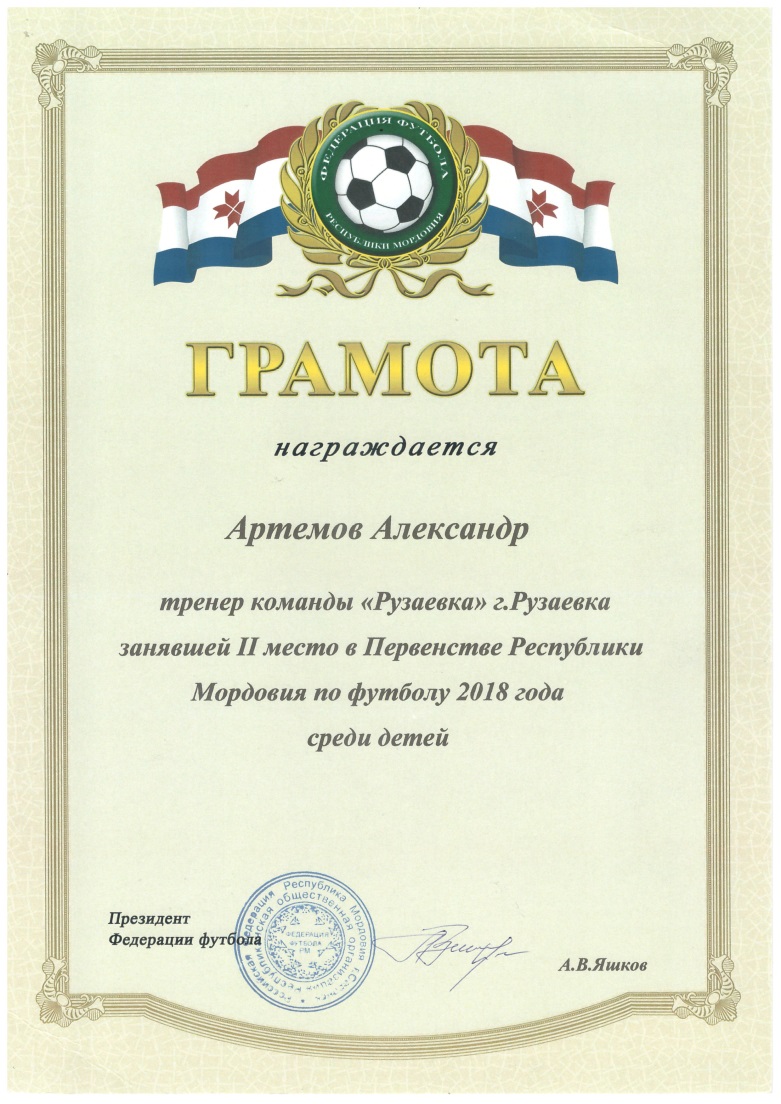 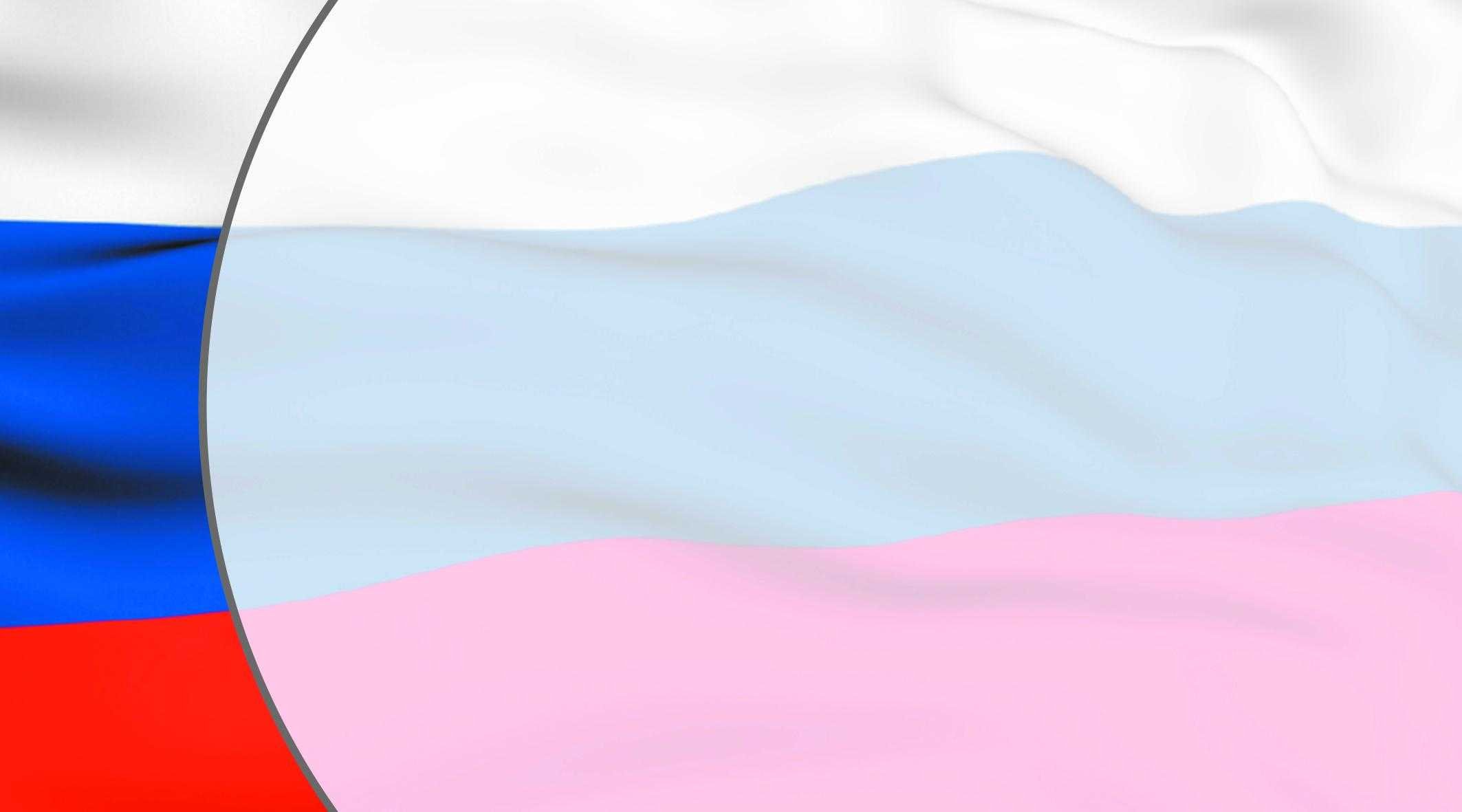 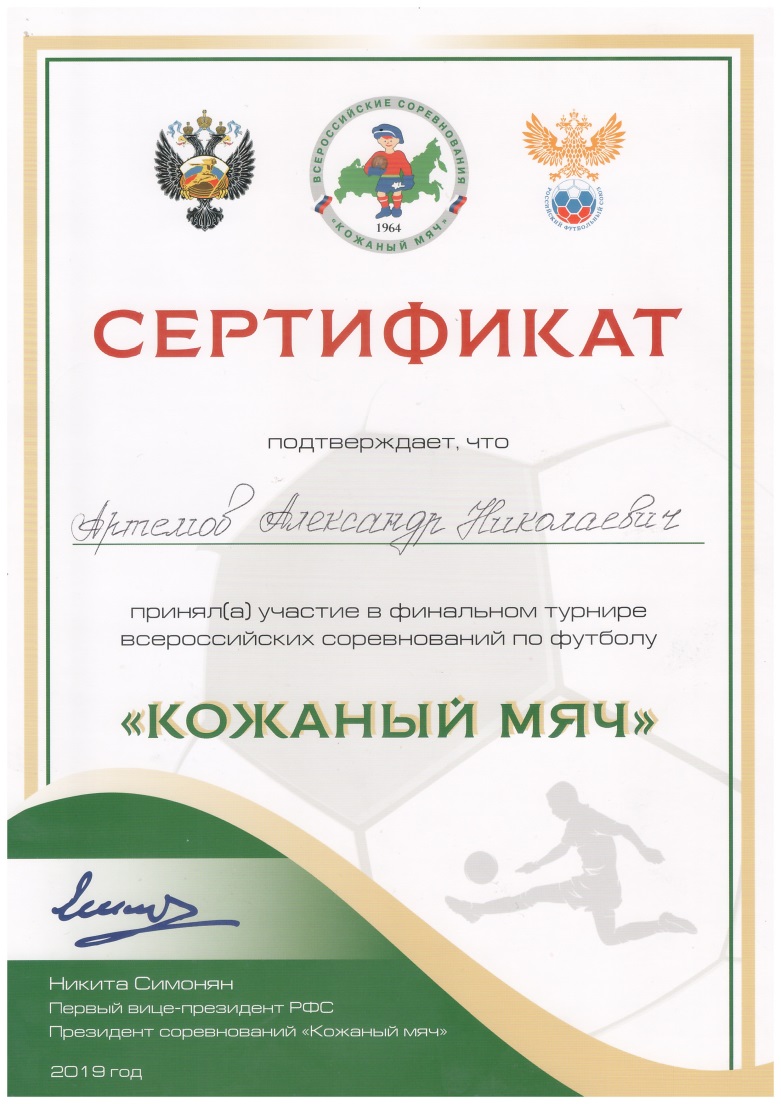 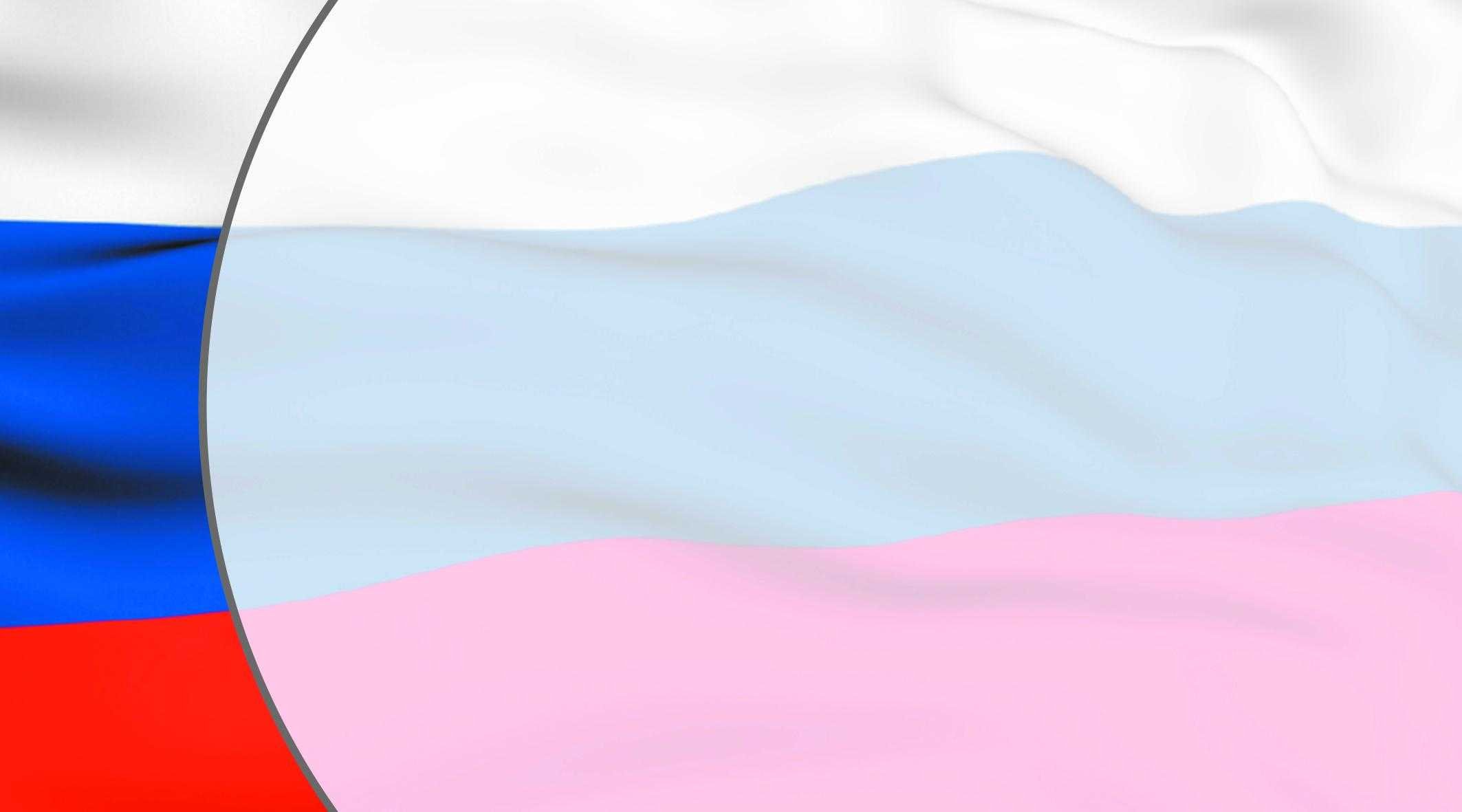 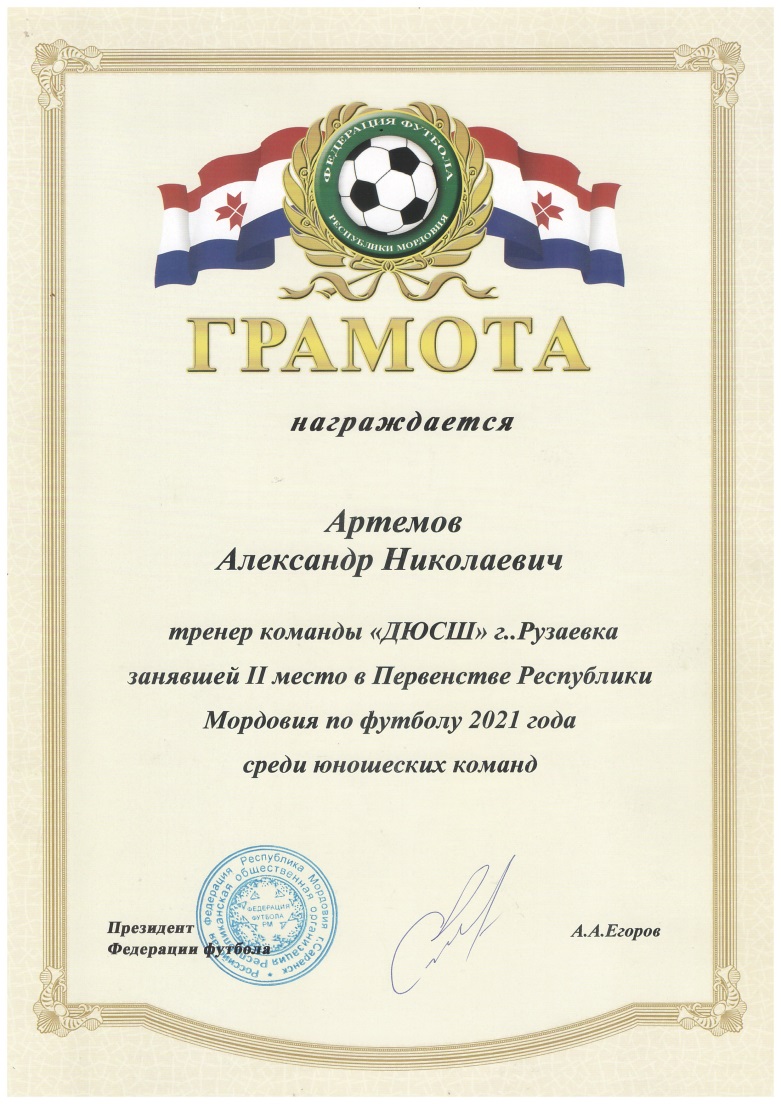 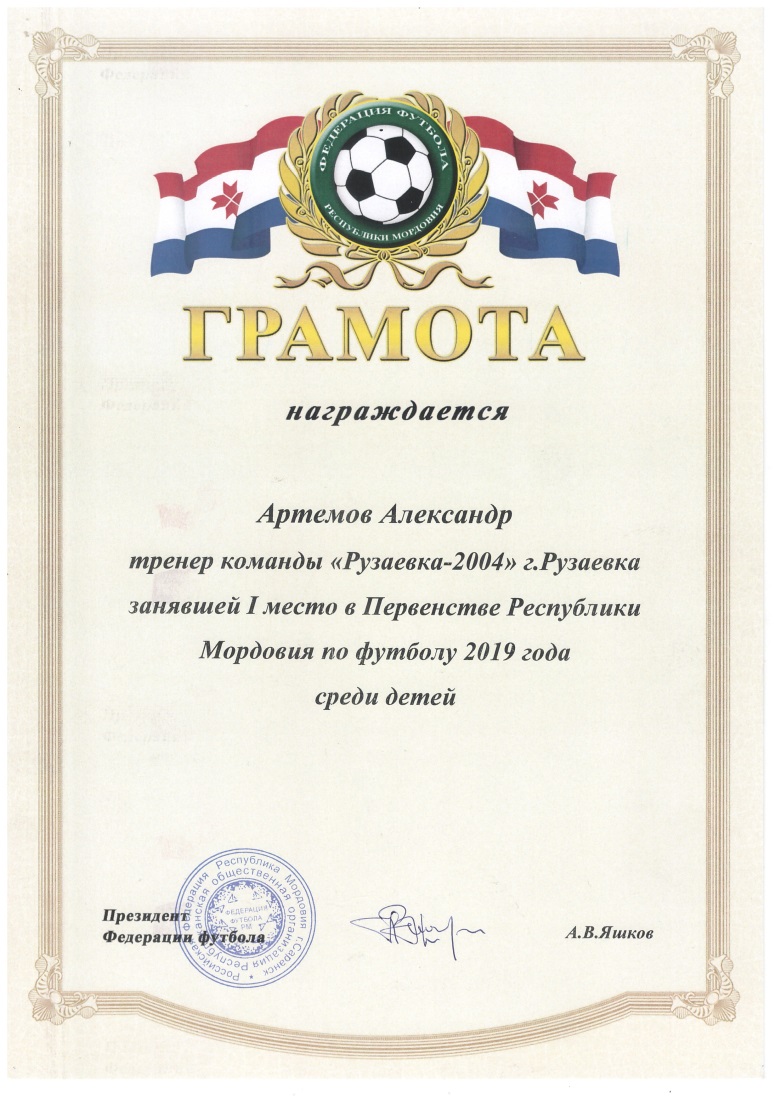 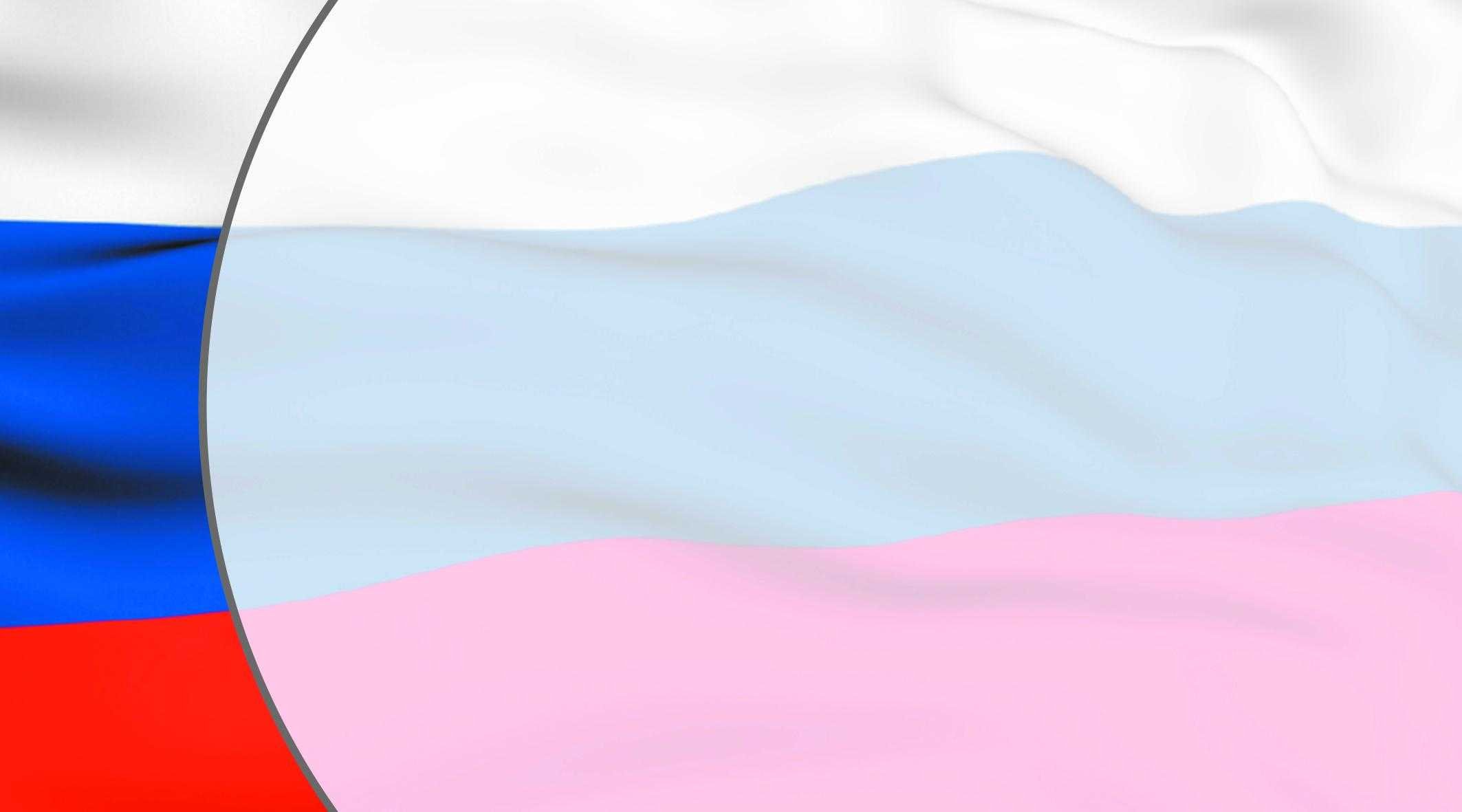 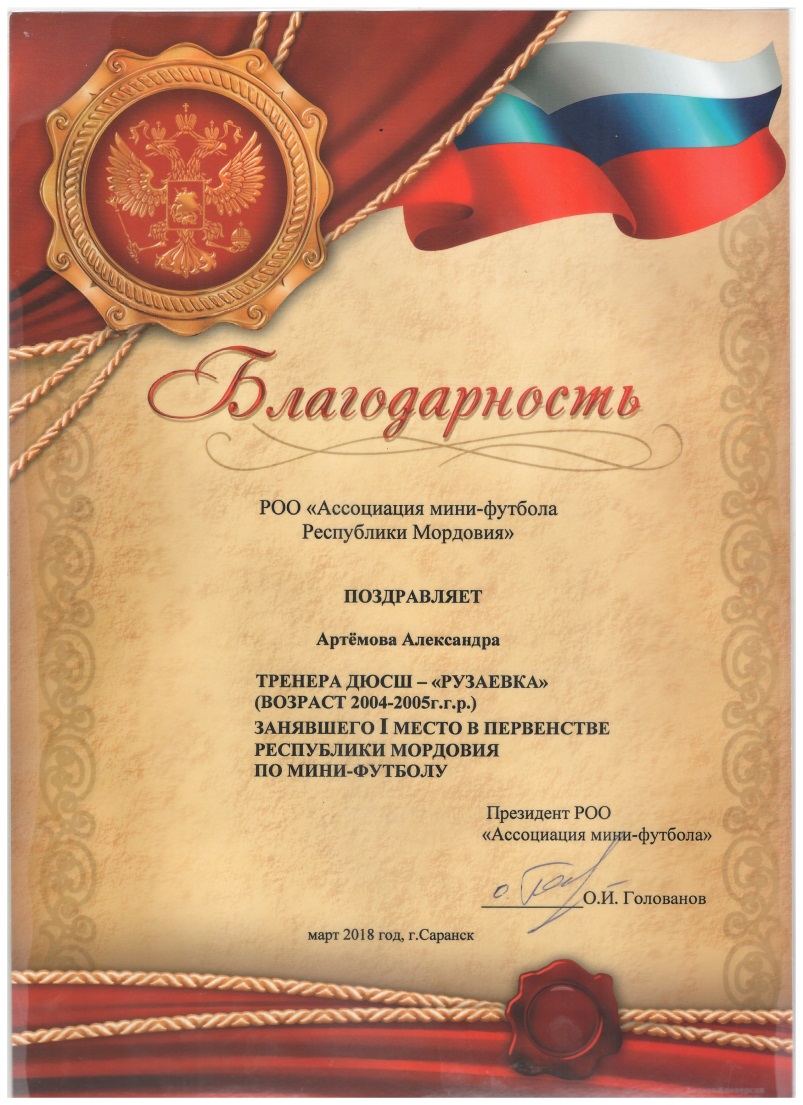 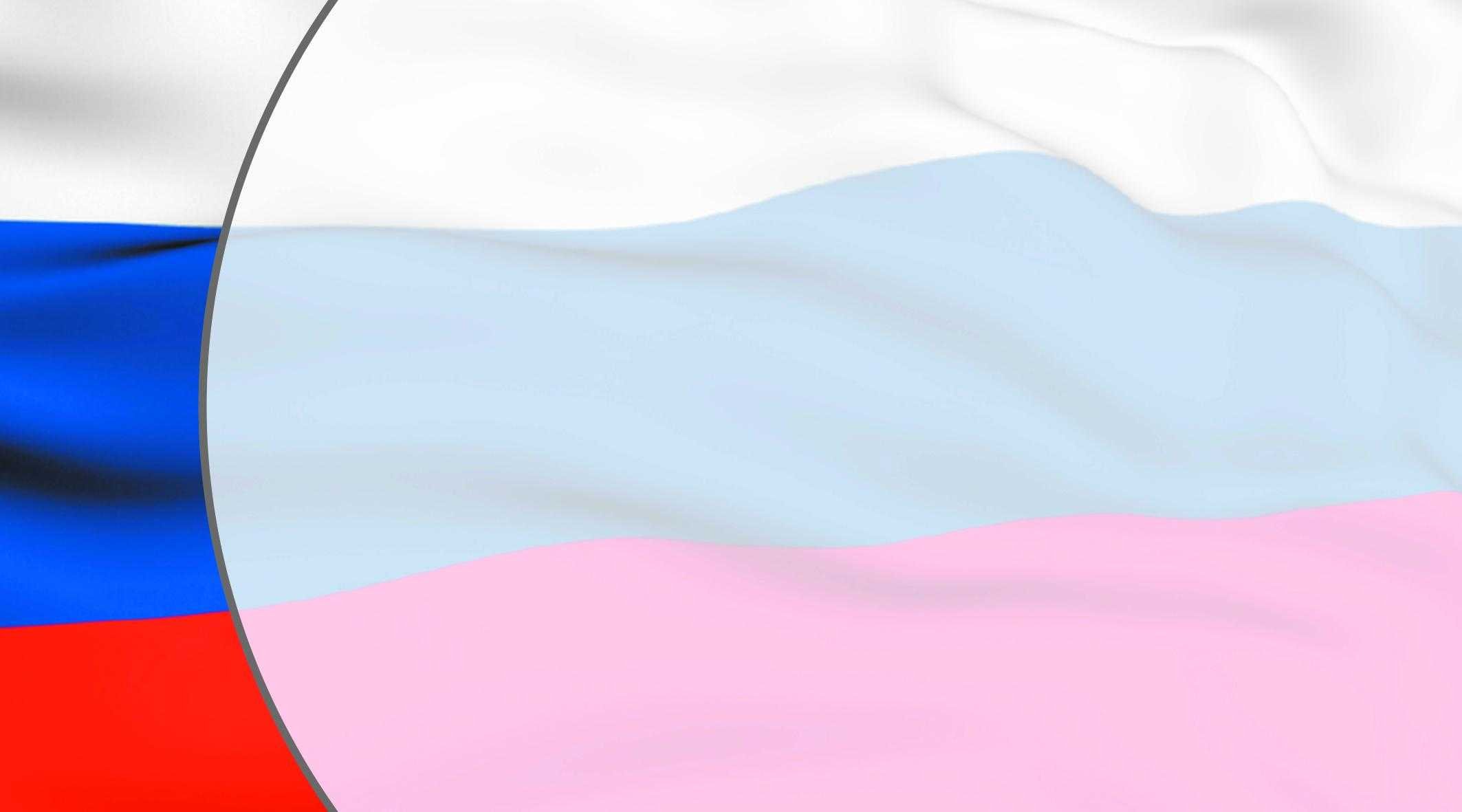 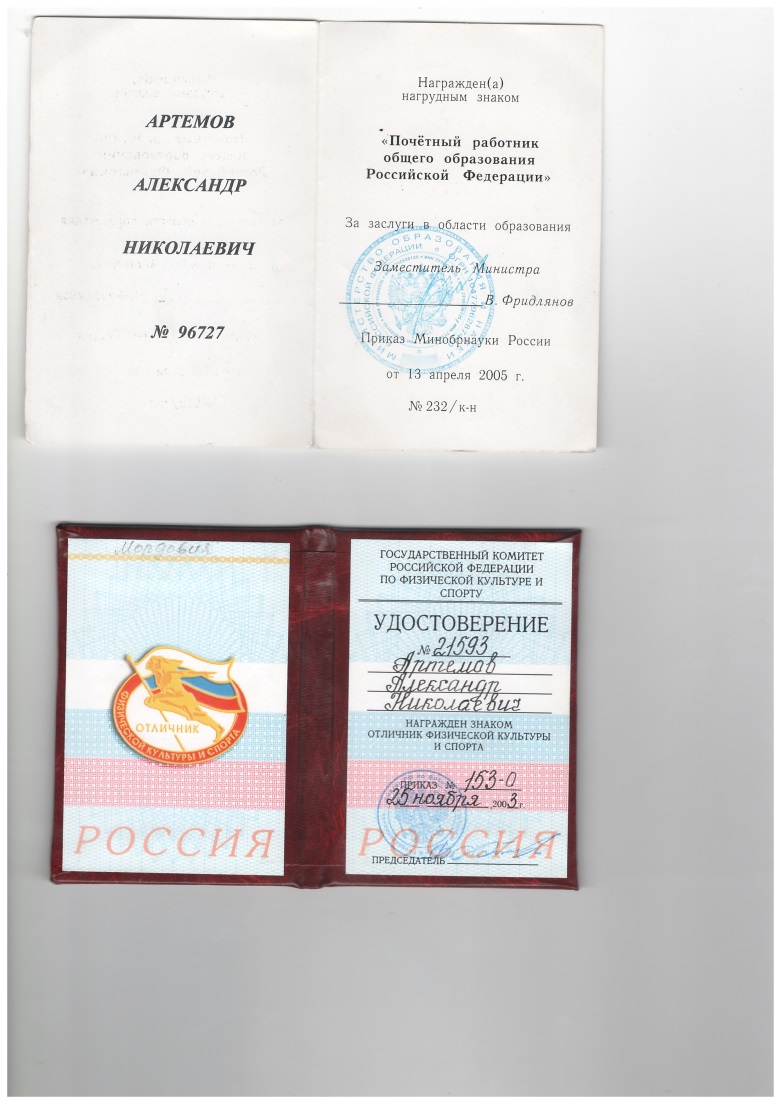 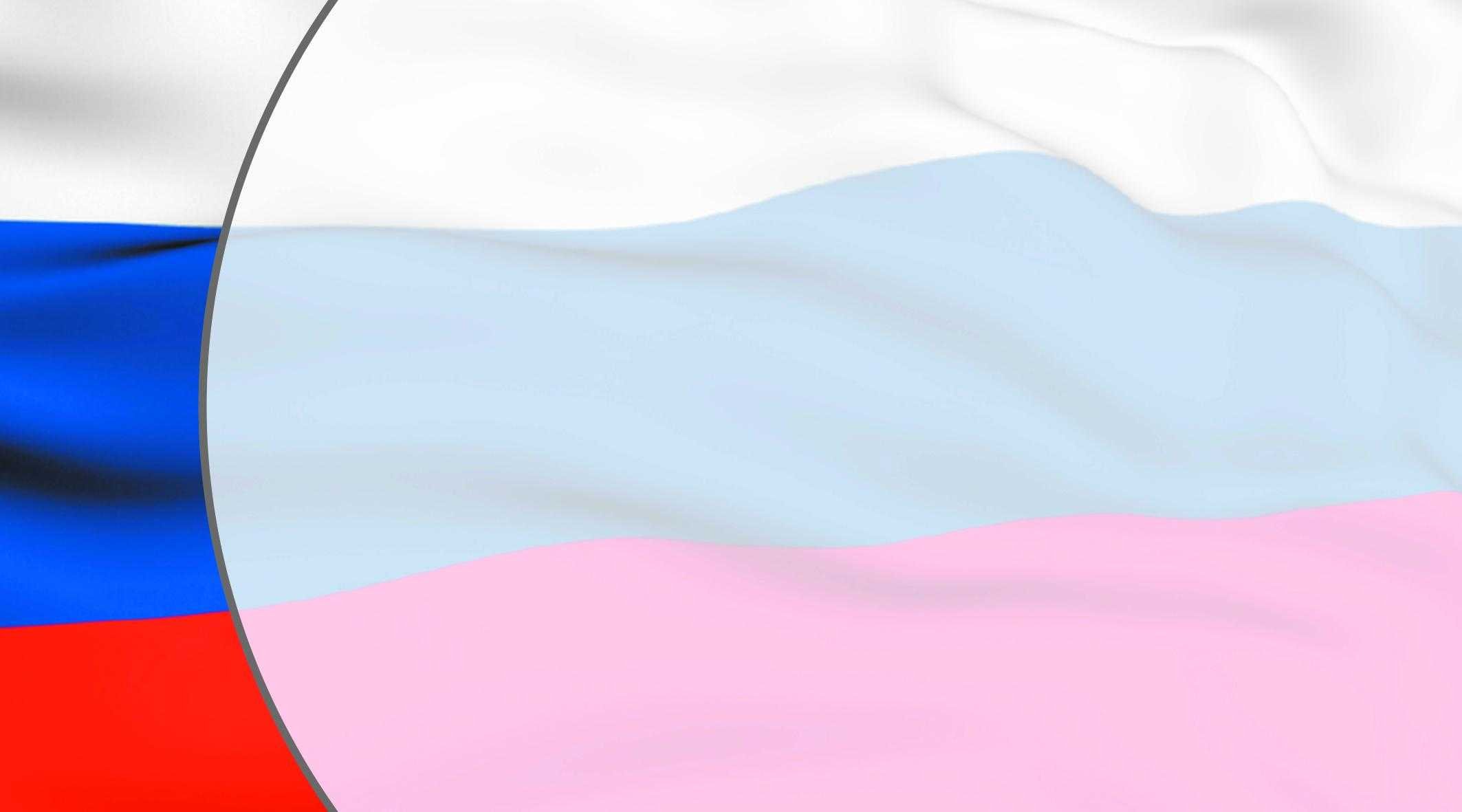 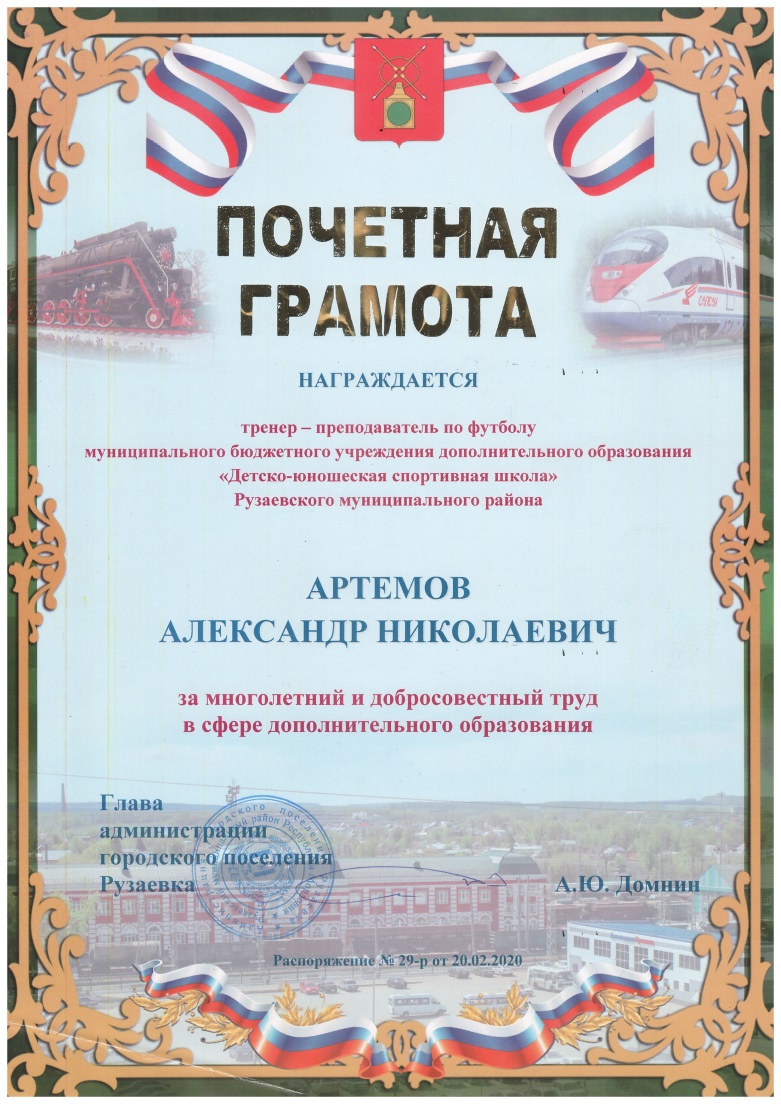 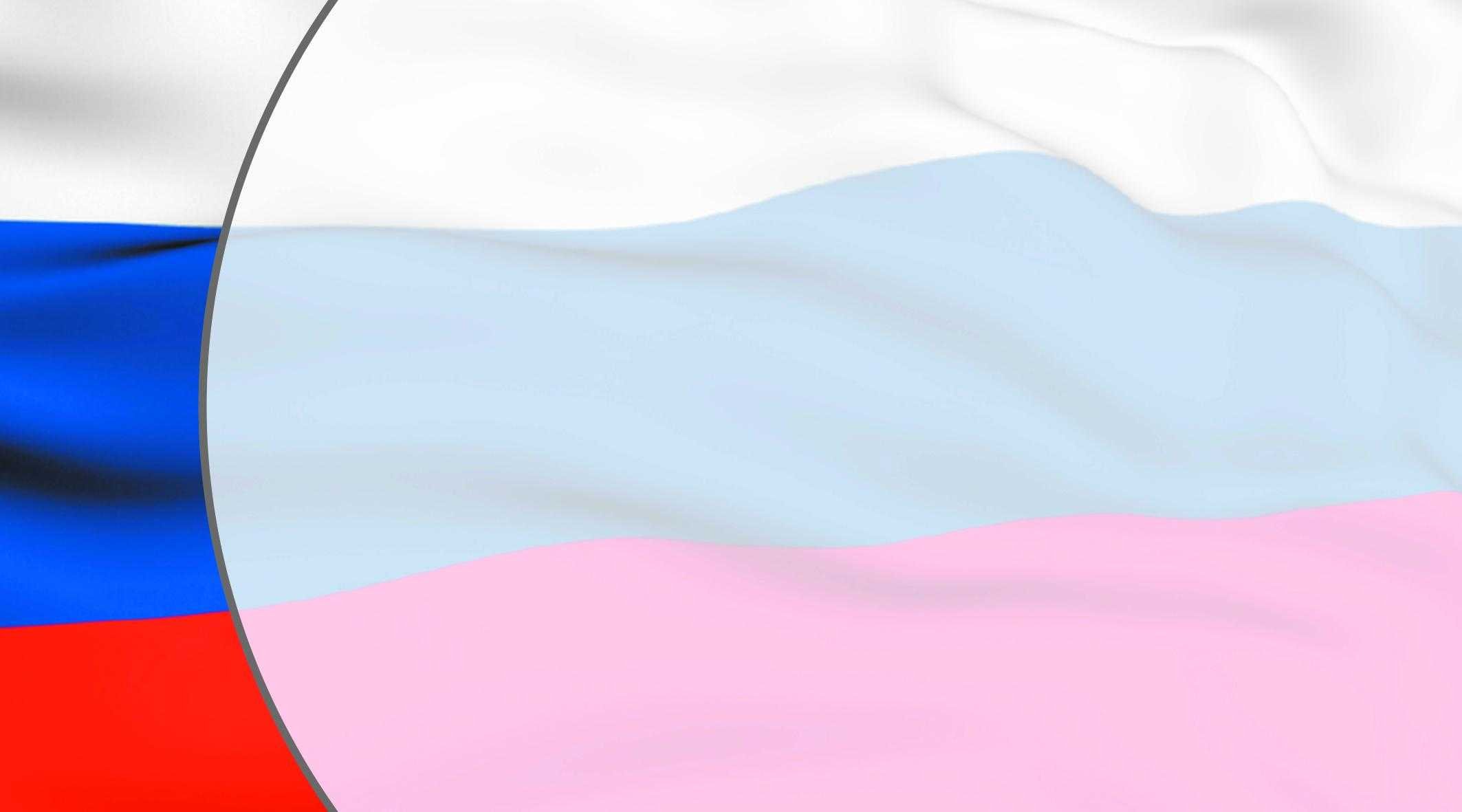 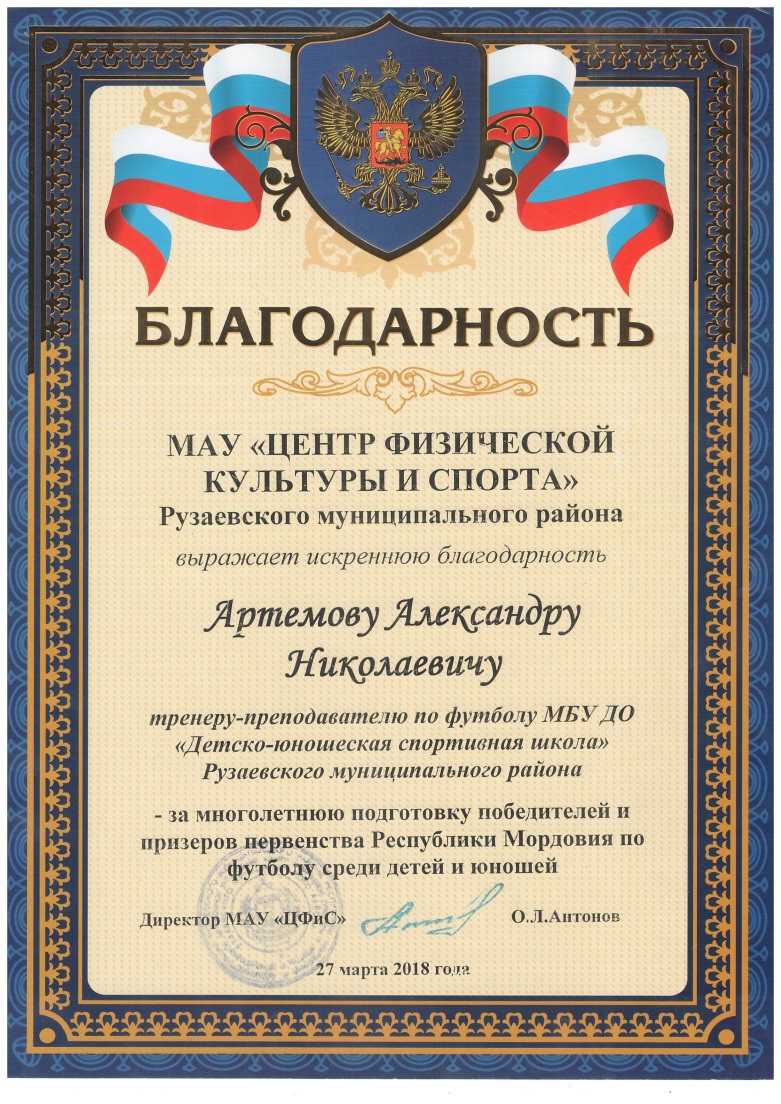 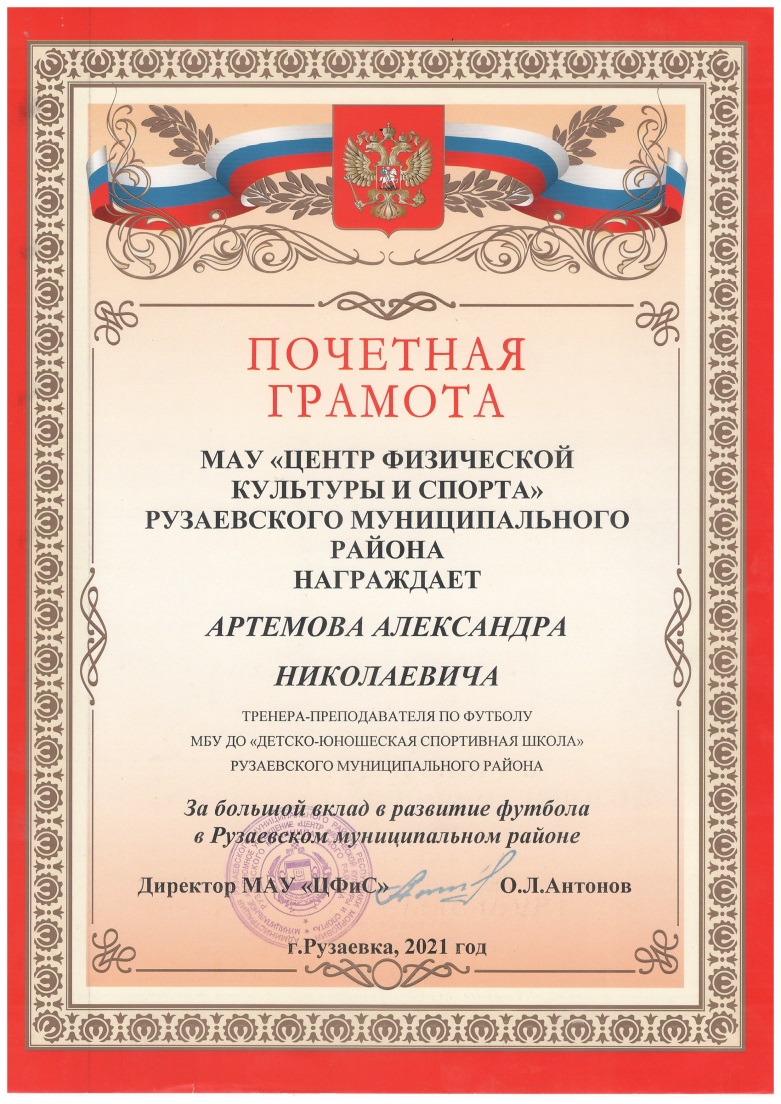 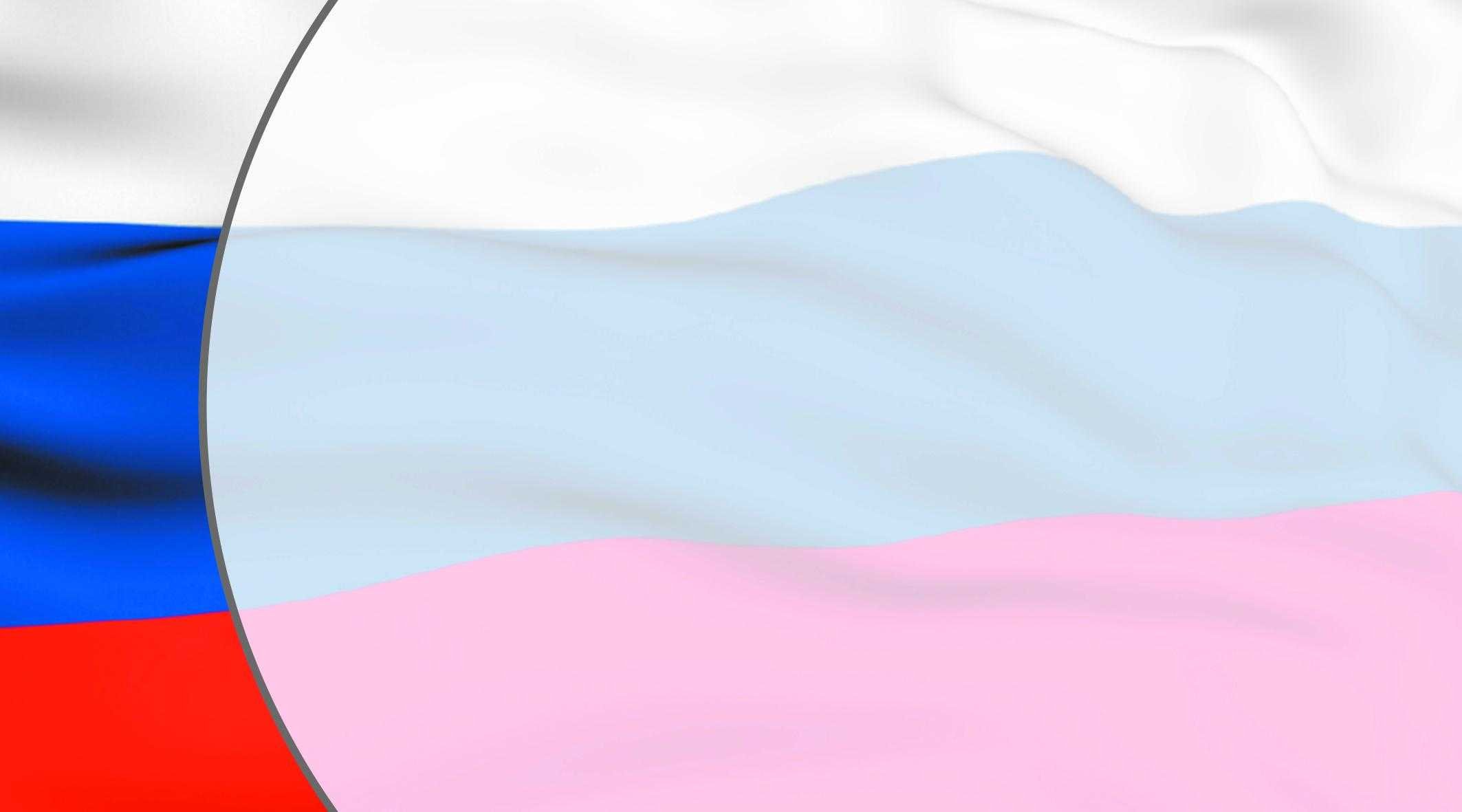 15. Общественно-педагогическая активность педагога: участие в комиссиях, педагогических сообществах, в жюри конкурсов Республиканский уровень
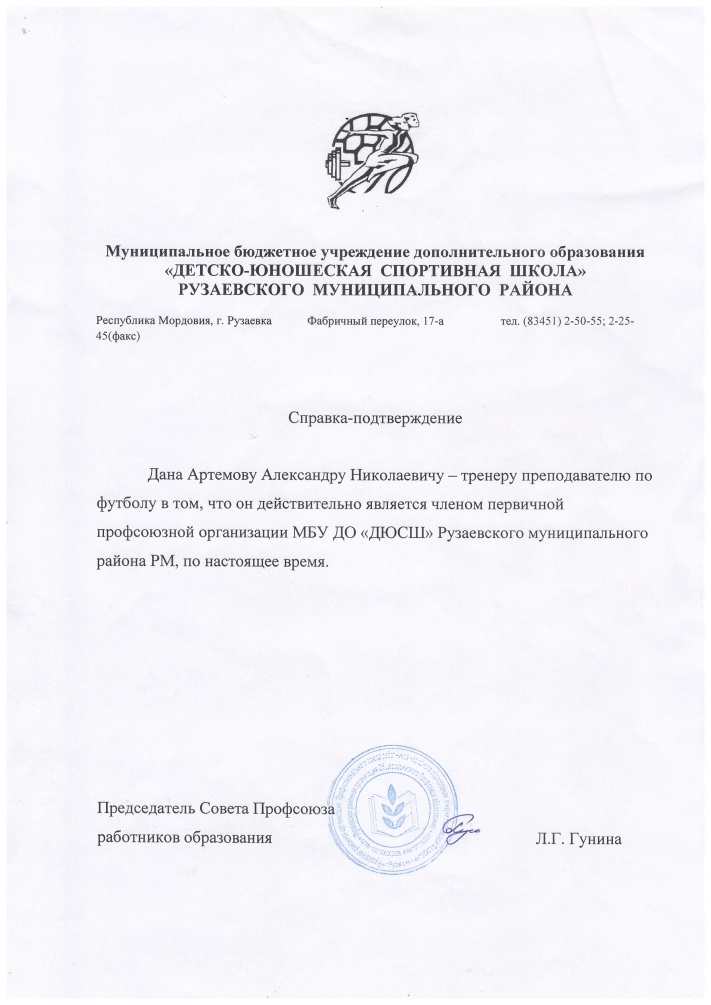 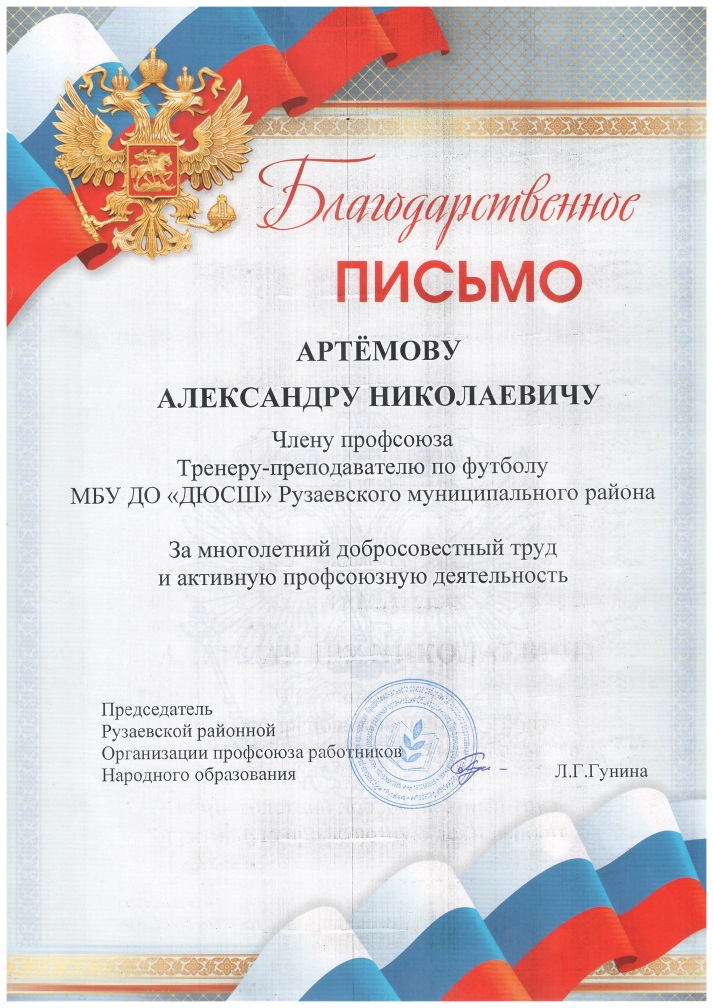 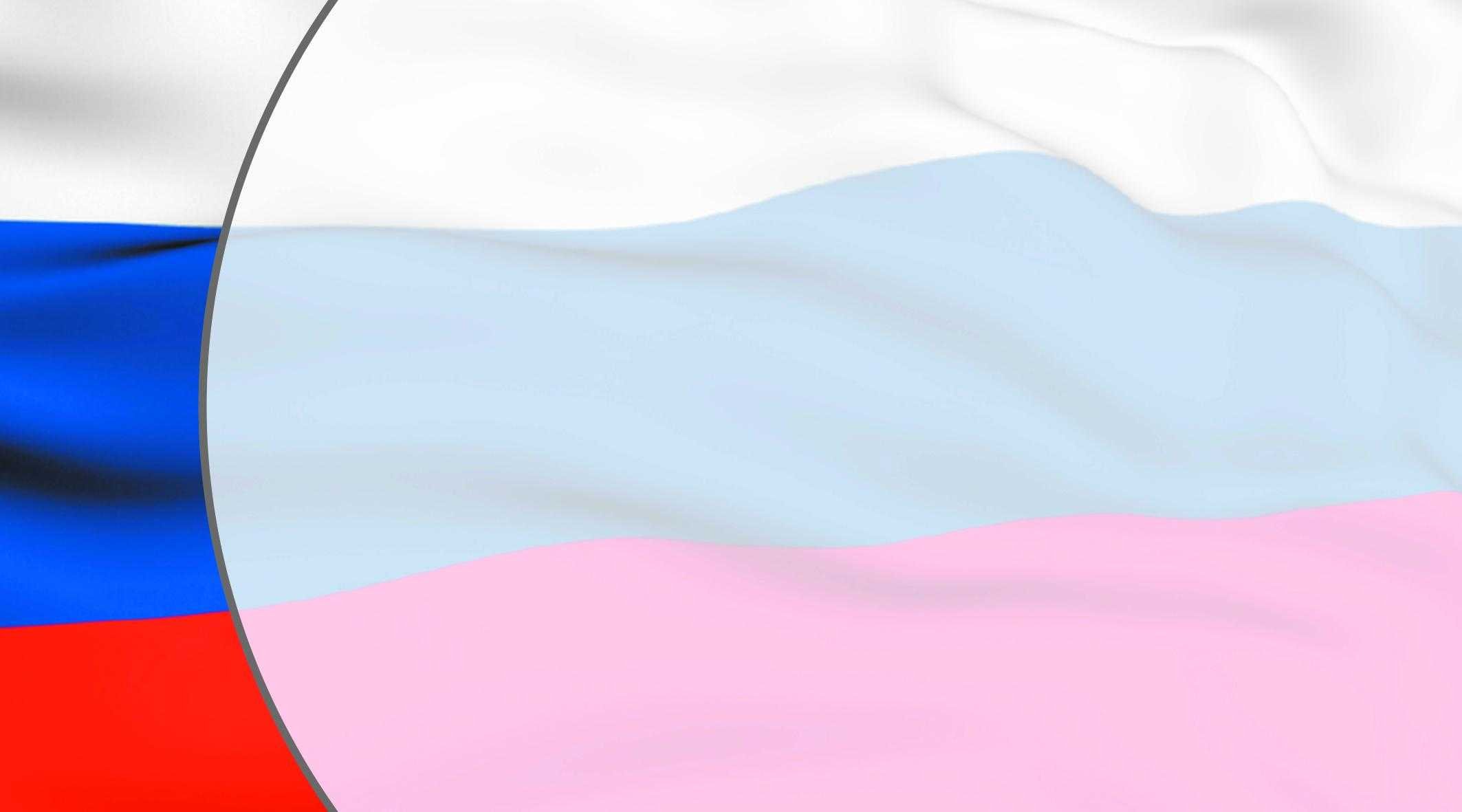 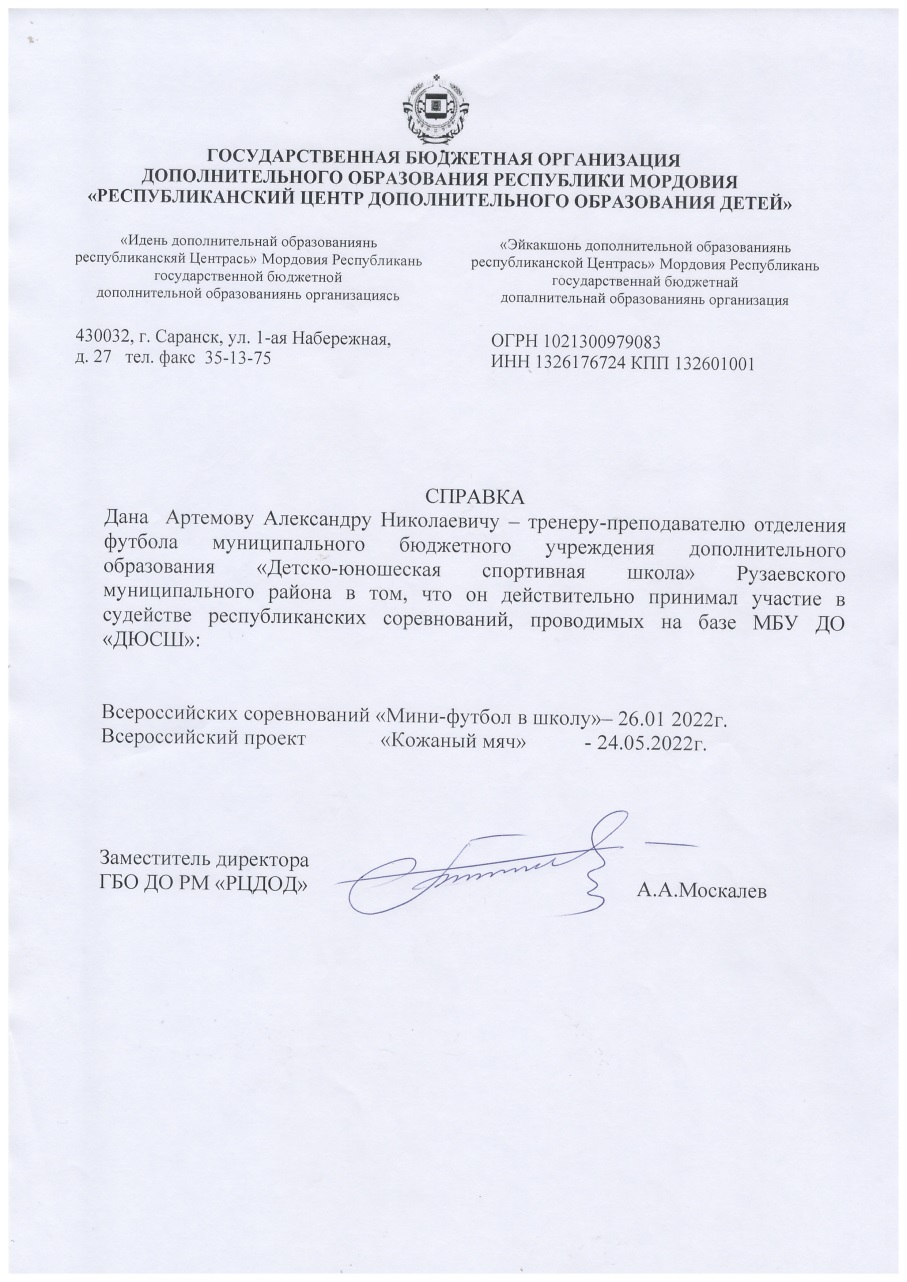 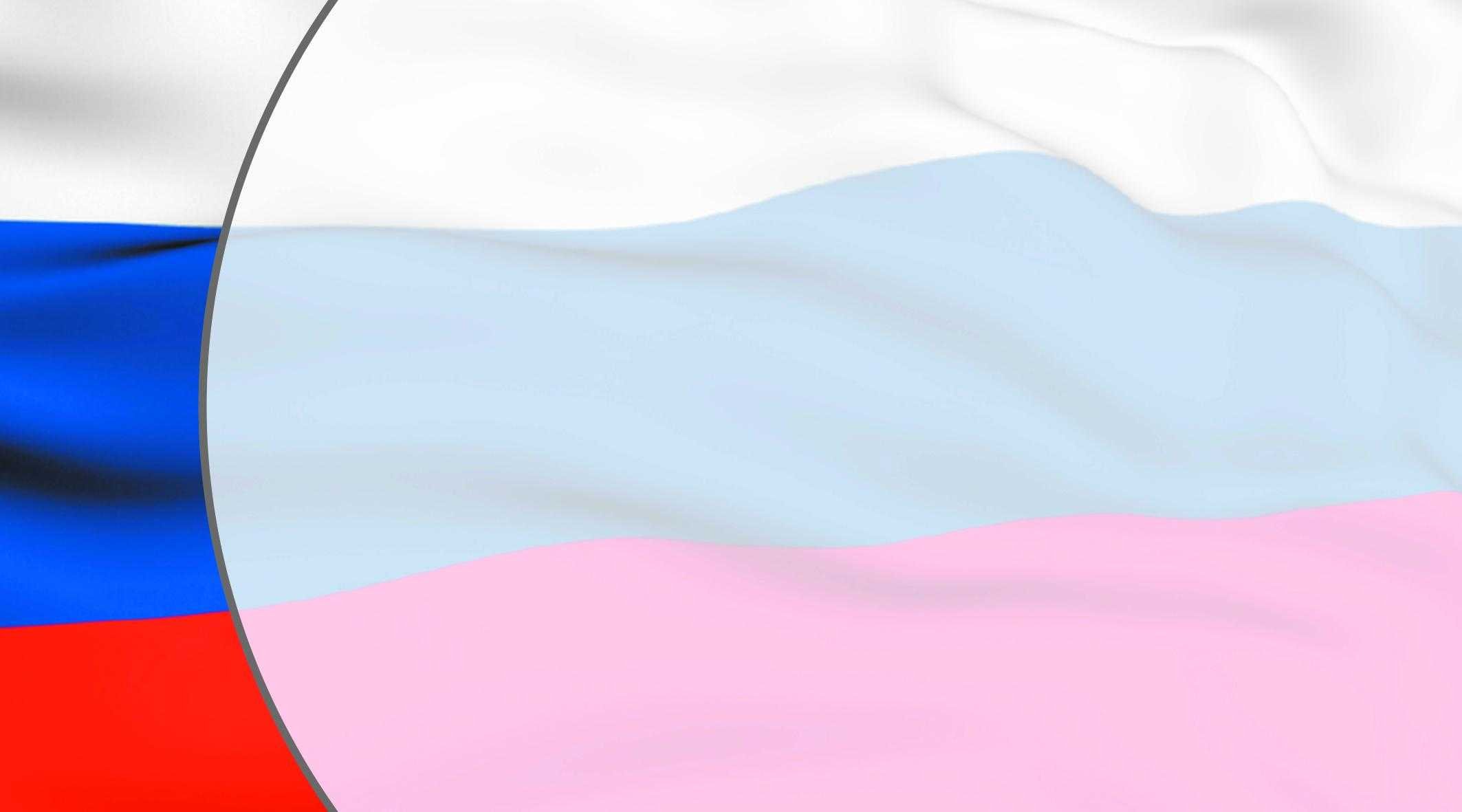 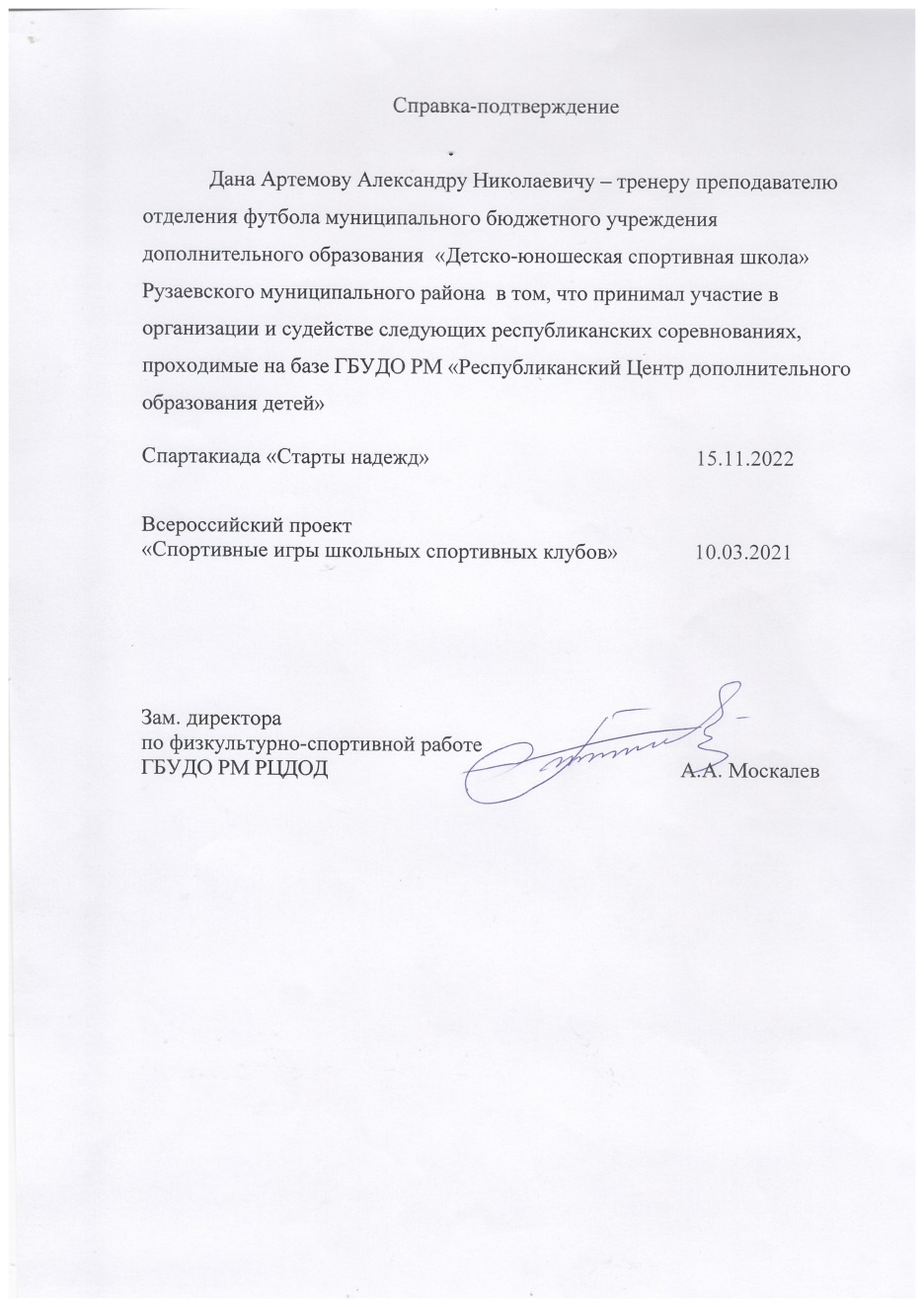